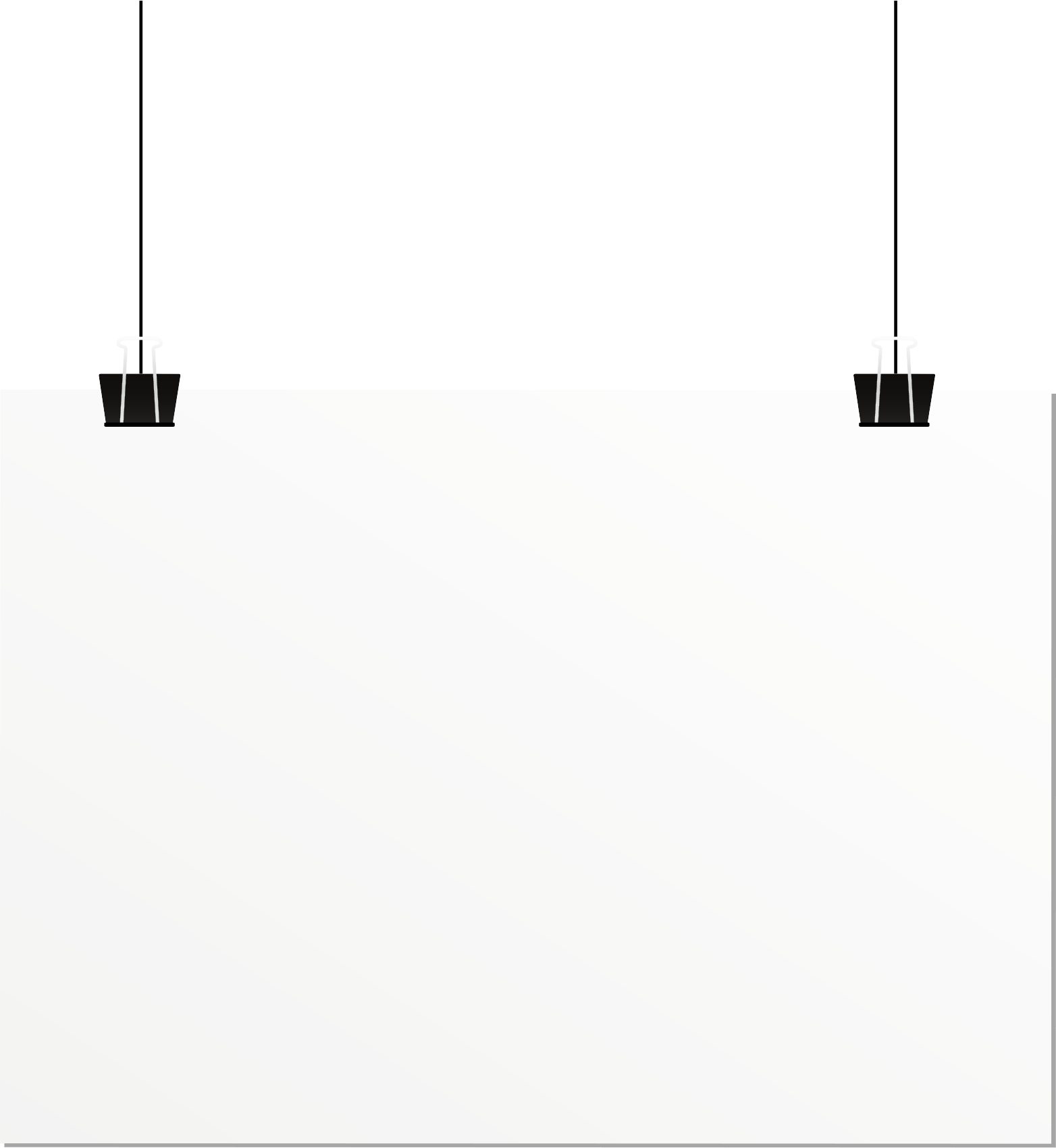 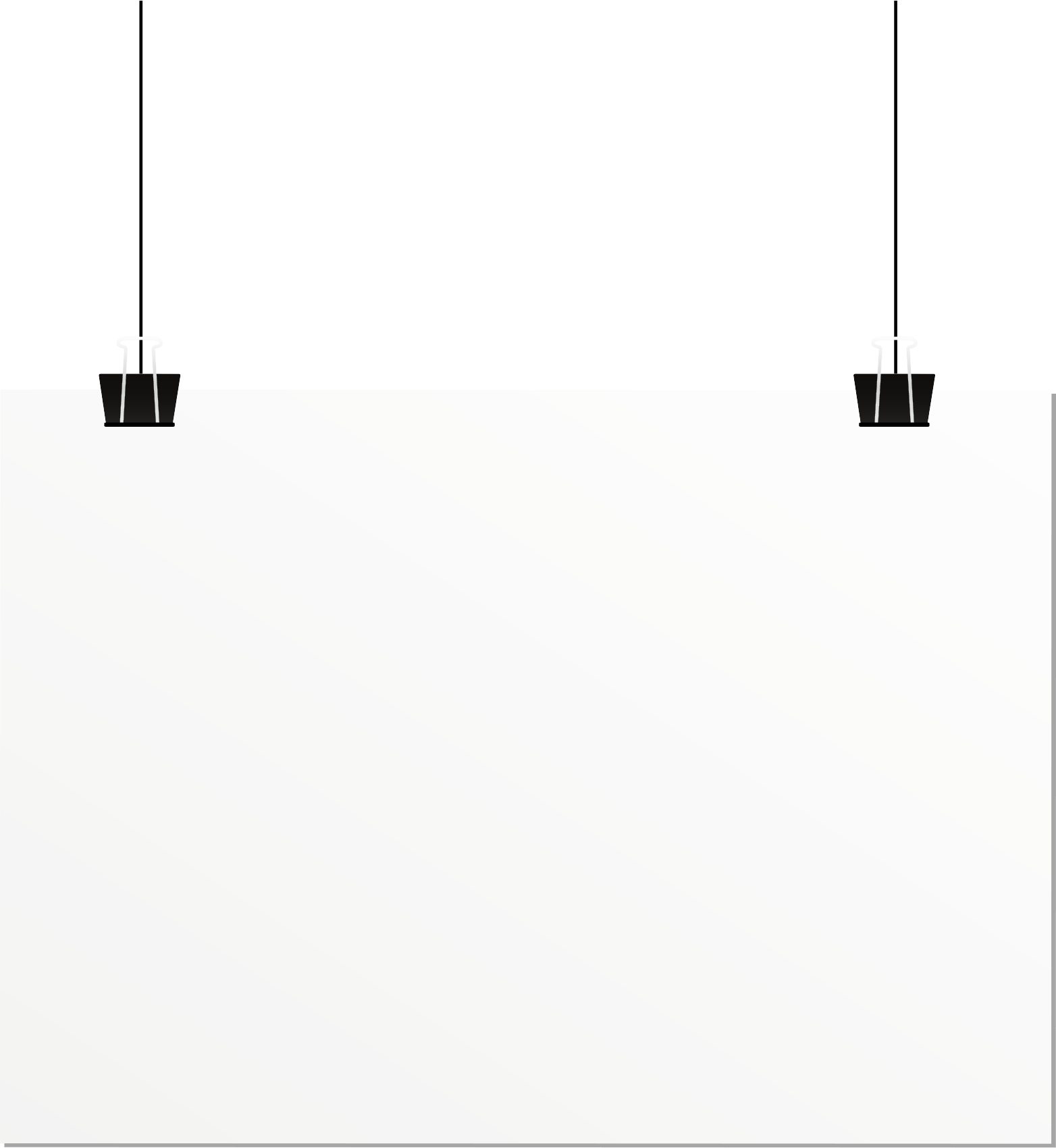 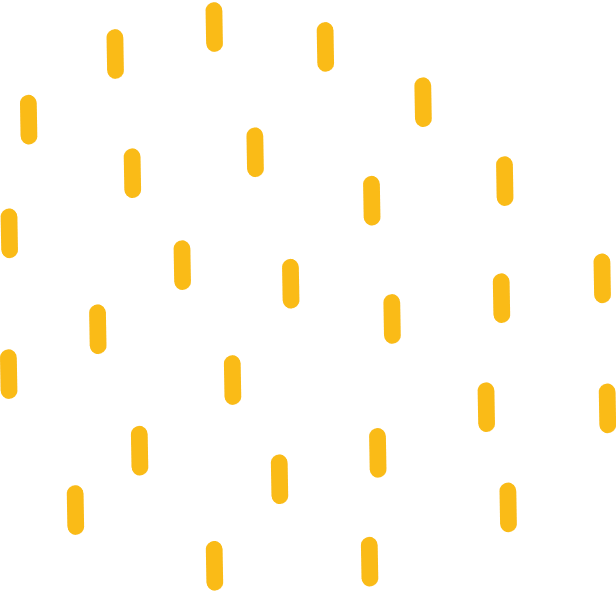 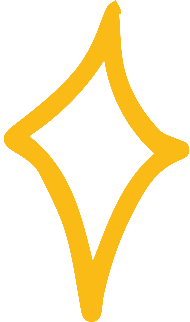 CHÀO MỪNG CÁC EM ĐẾN VỚI BUỔI HỌC!
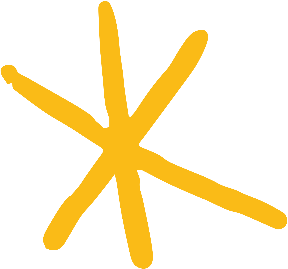 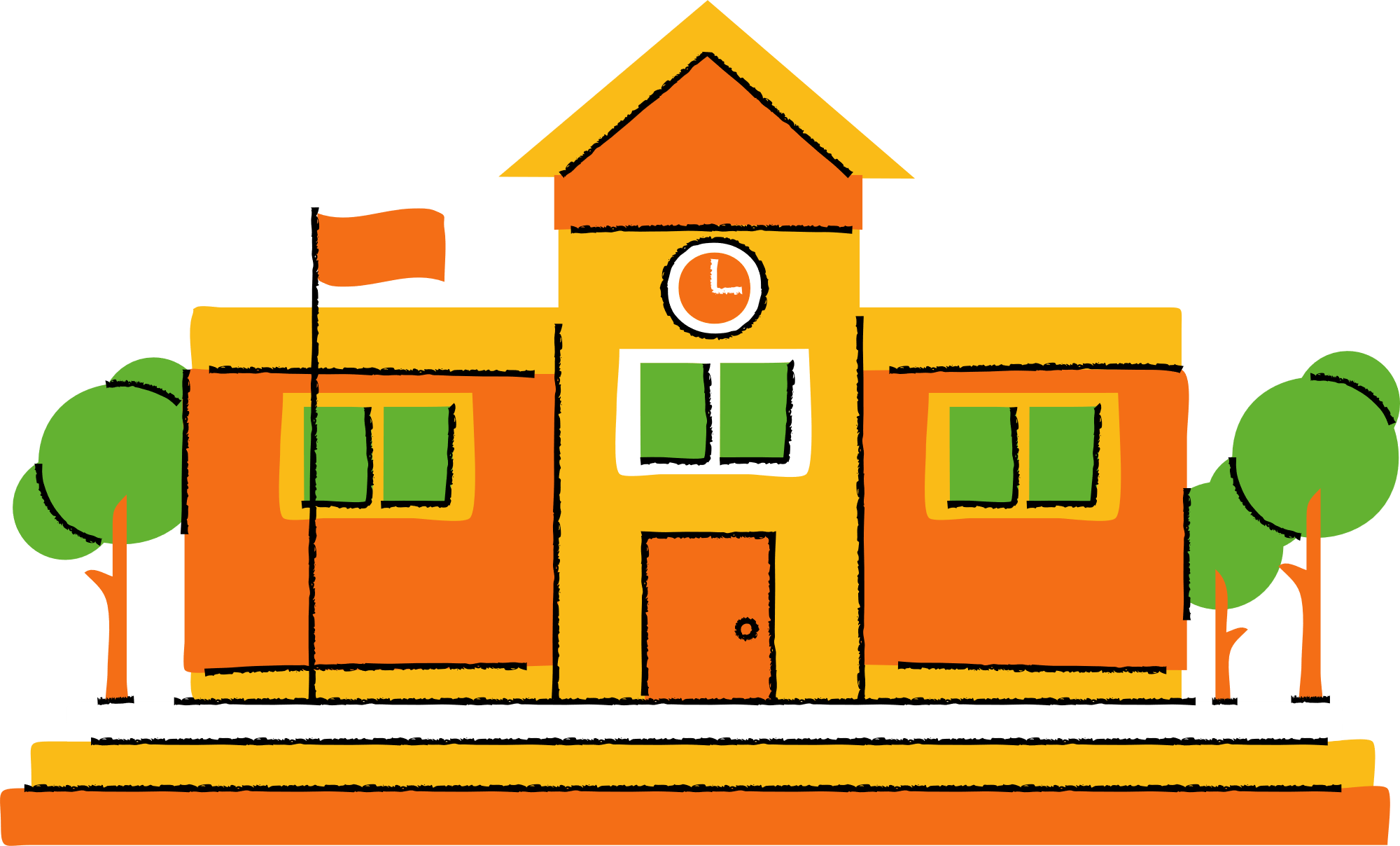 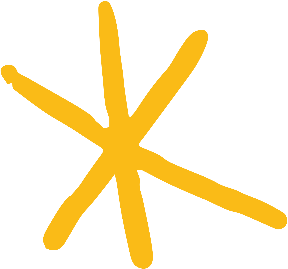 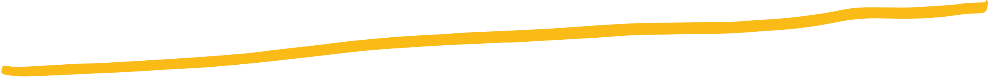 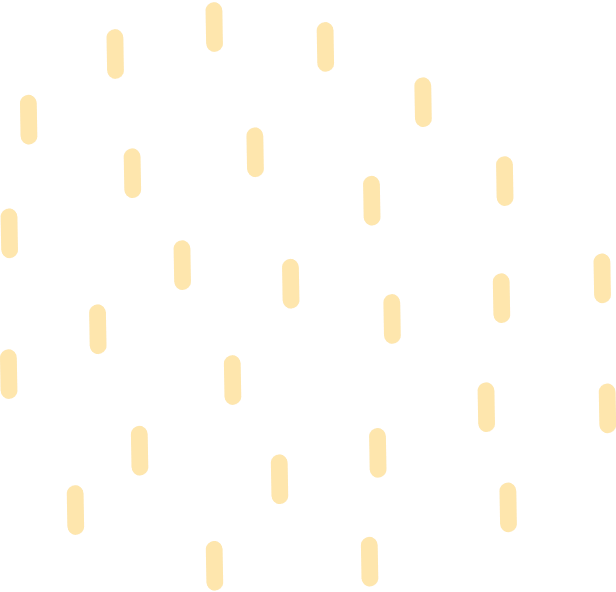 KHỞI ĐỘNG
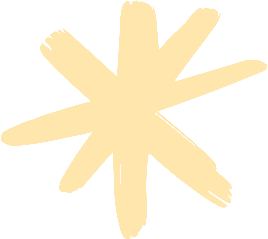 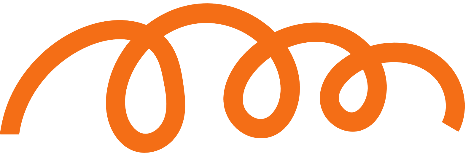 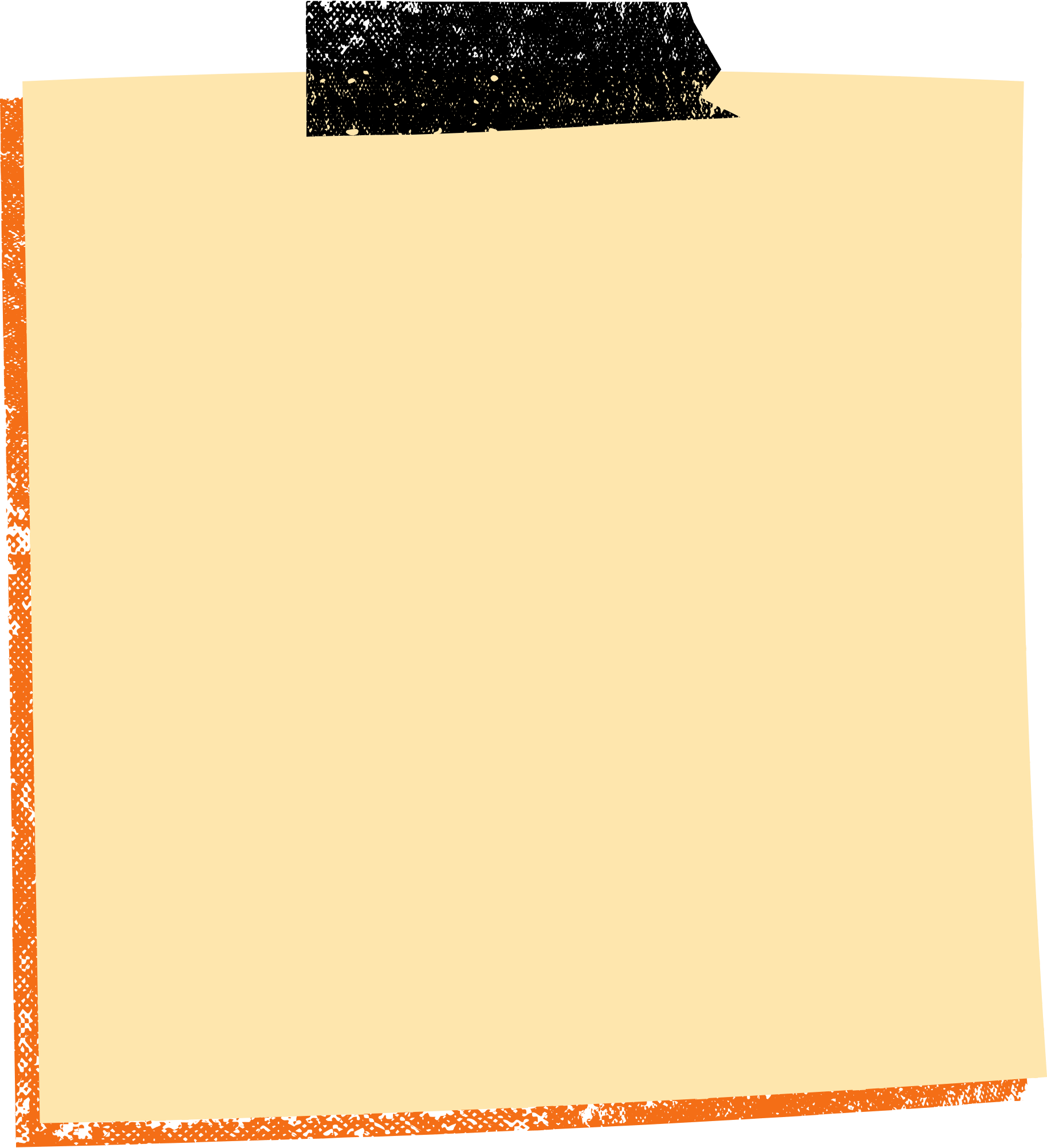 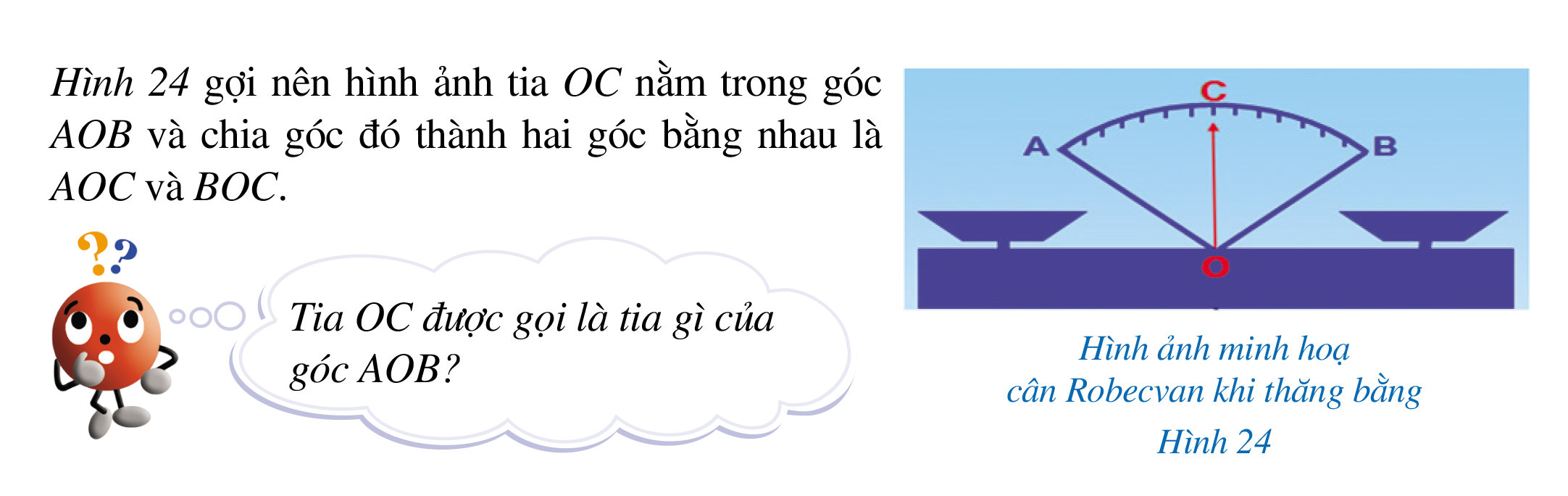 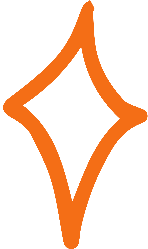 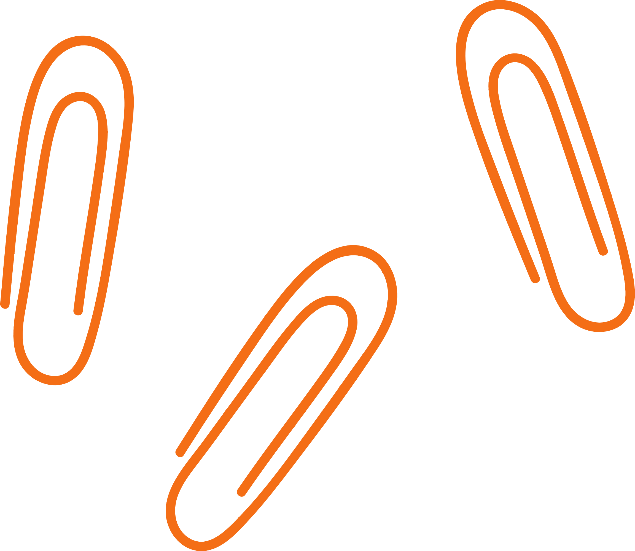 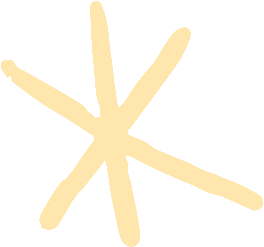 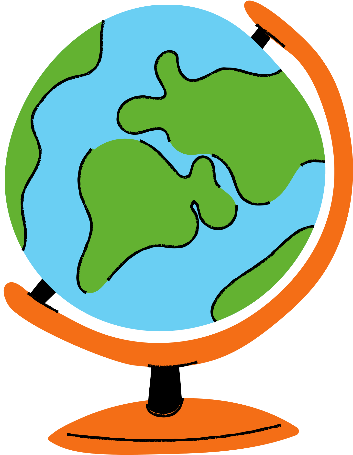 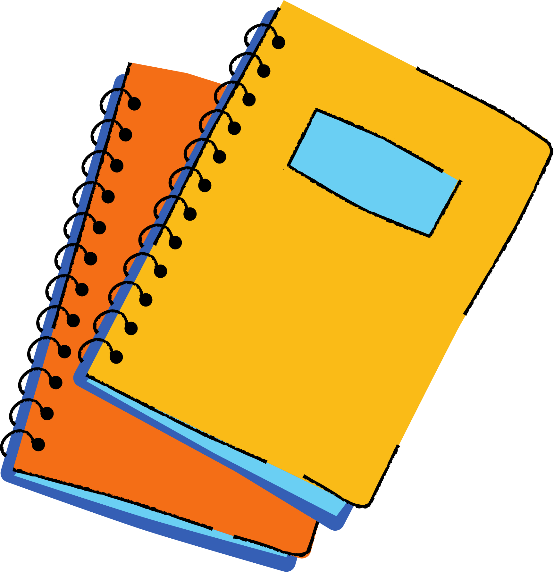 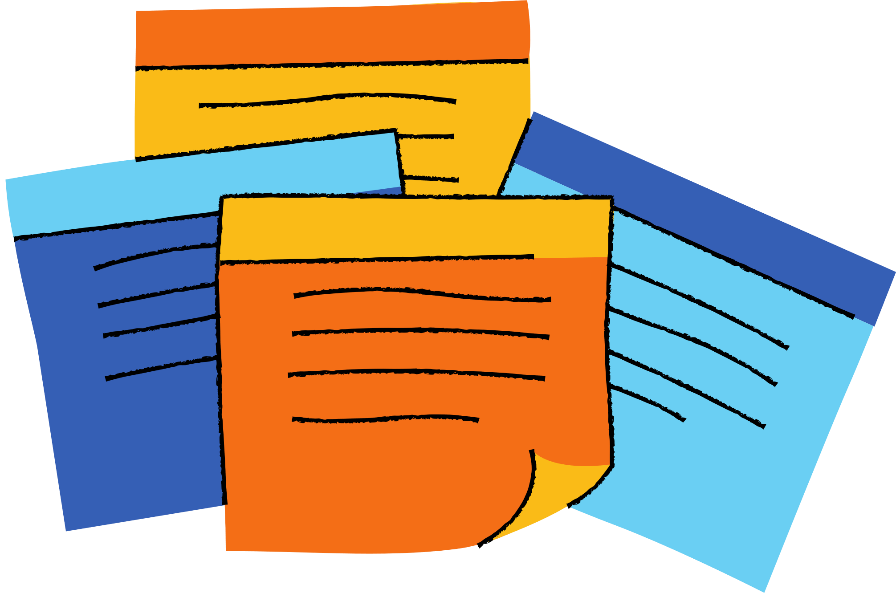 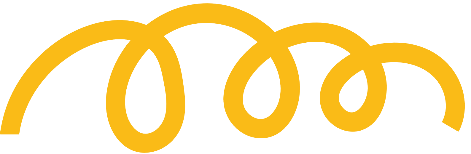 TIẾT 11:
BÀI 2: TIA PHÂN GIÁC CỦA MỘT GÓC
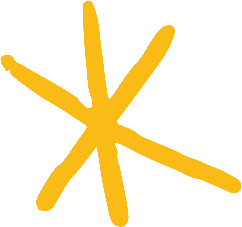 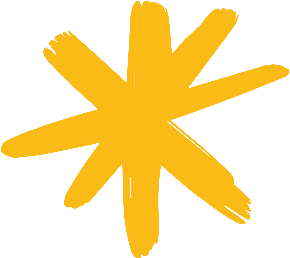 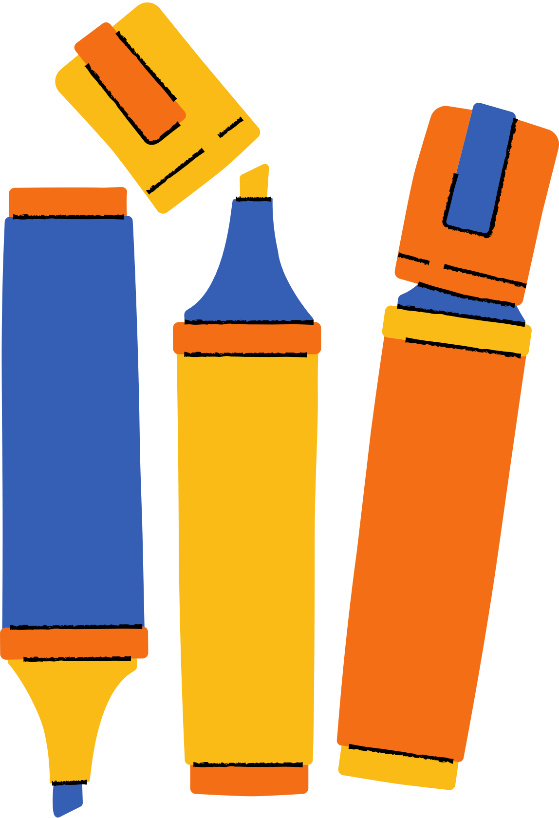 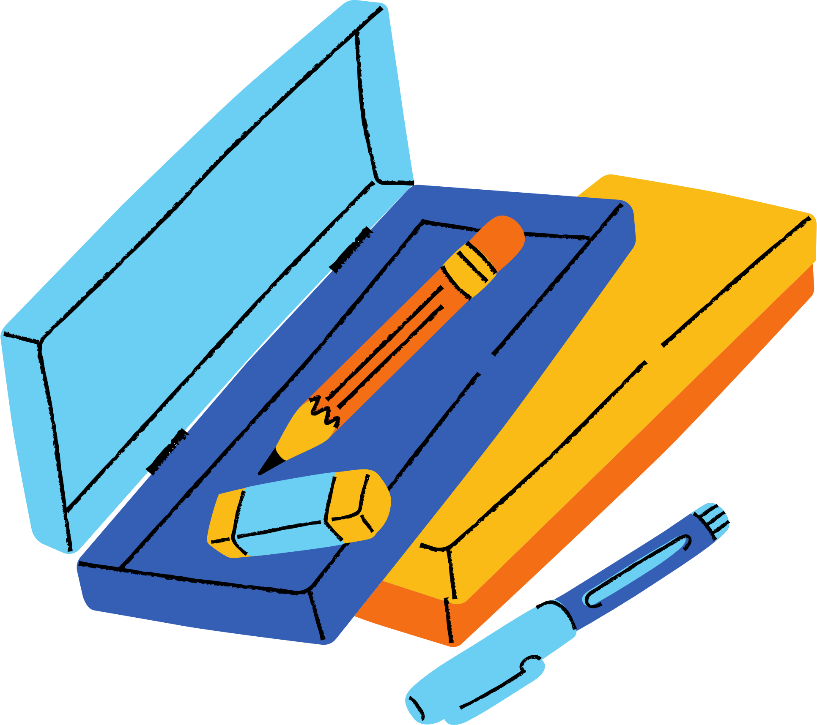 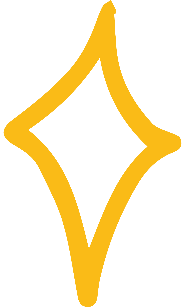 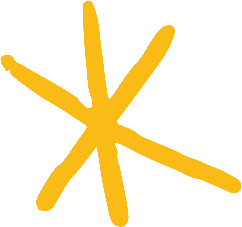 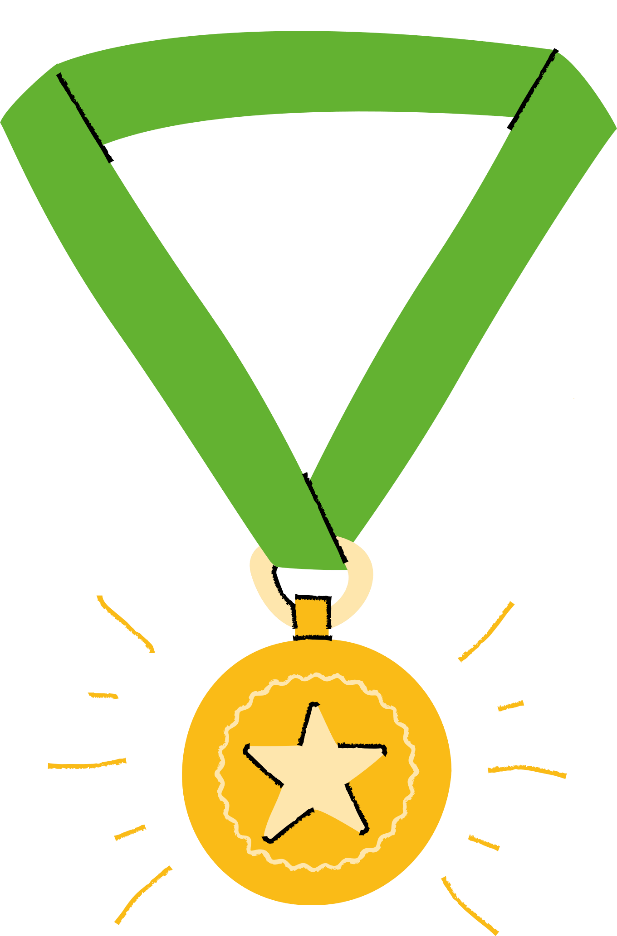 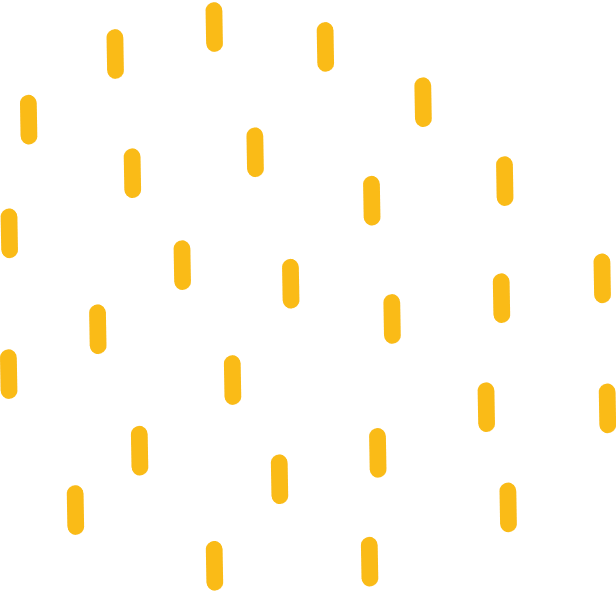 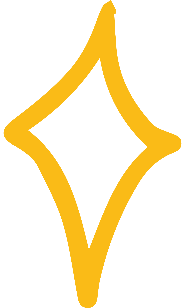 NỘI DUNG BÀI HỌC
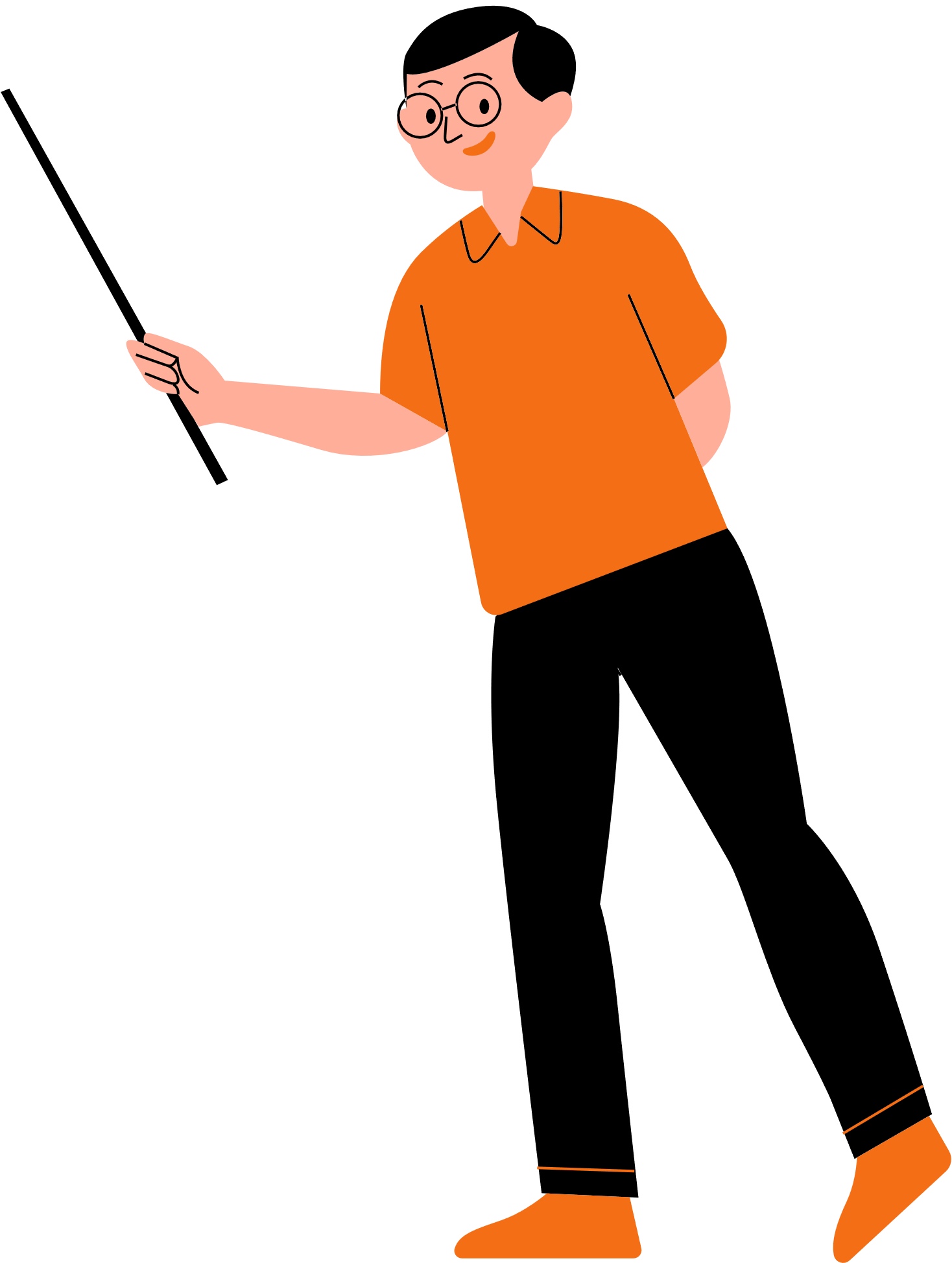 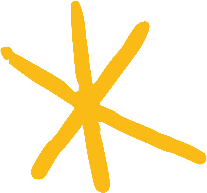 1.
Định nghĩa
2.
Vẽ tia phân giác của một góc
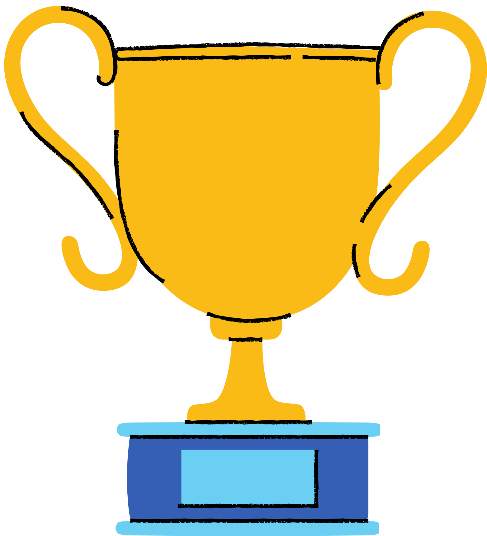 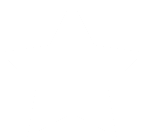 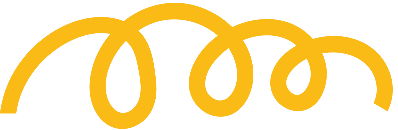 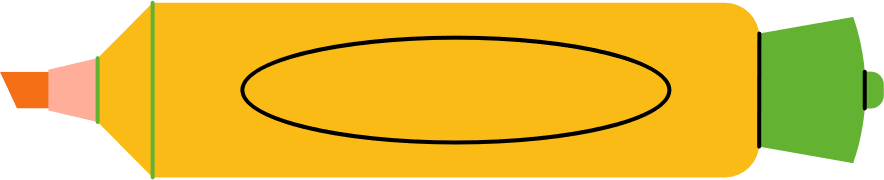 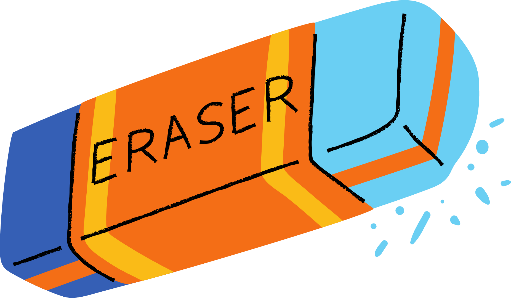 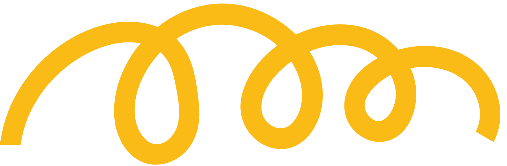 I. ĐỊNH NGHĨA
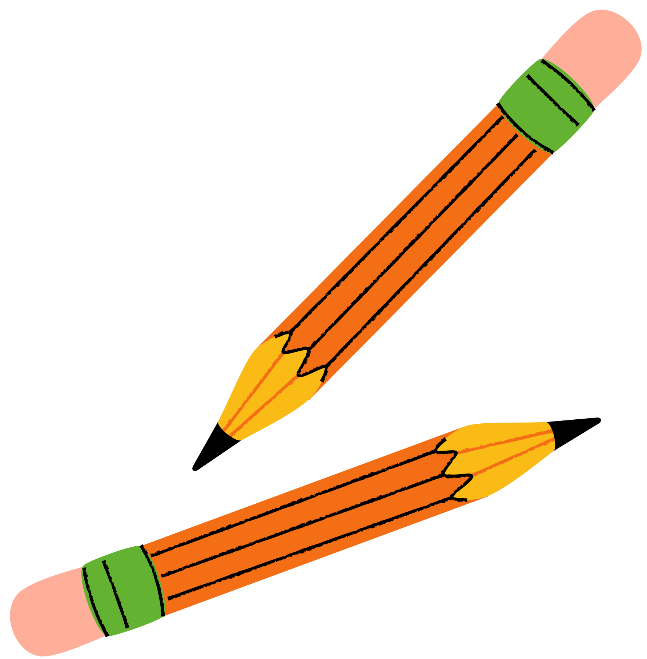 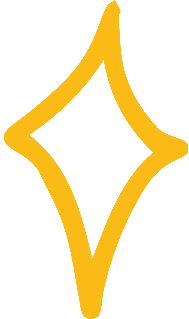 HĐ1
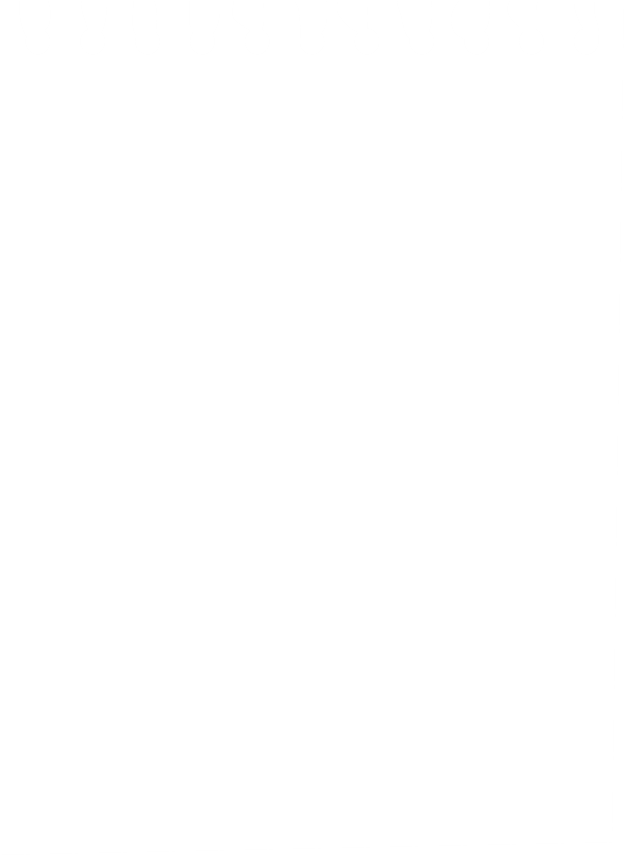 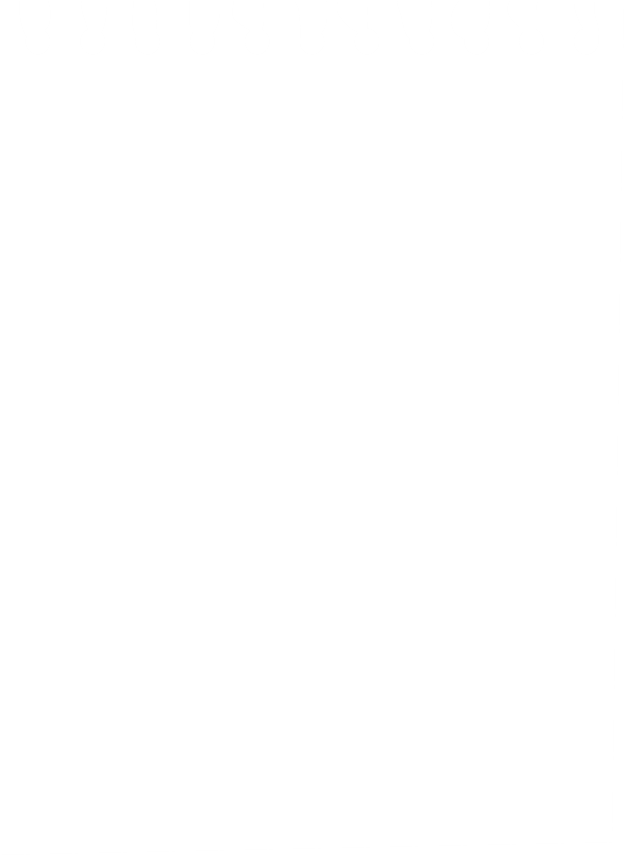 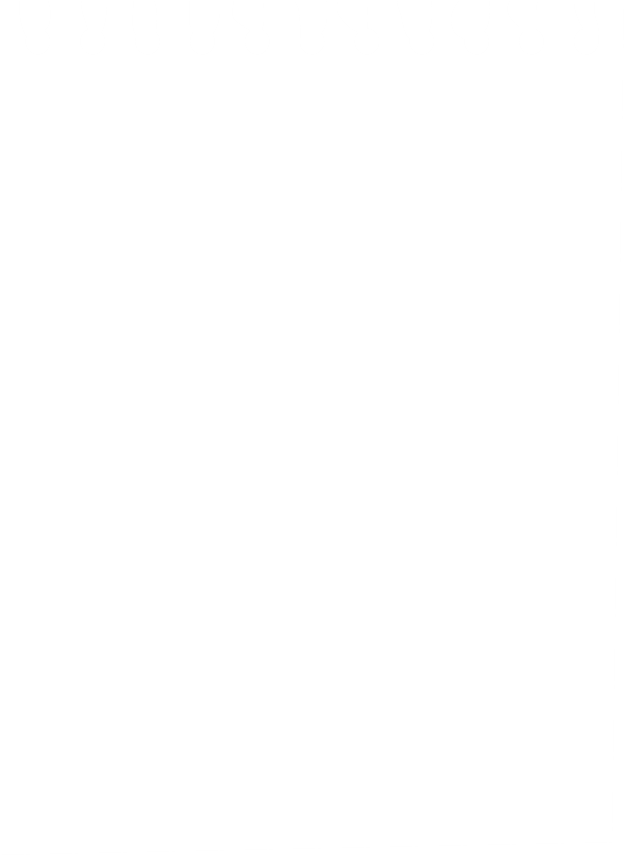 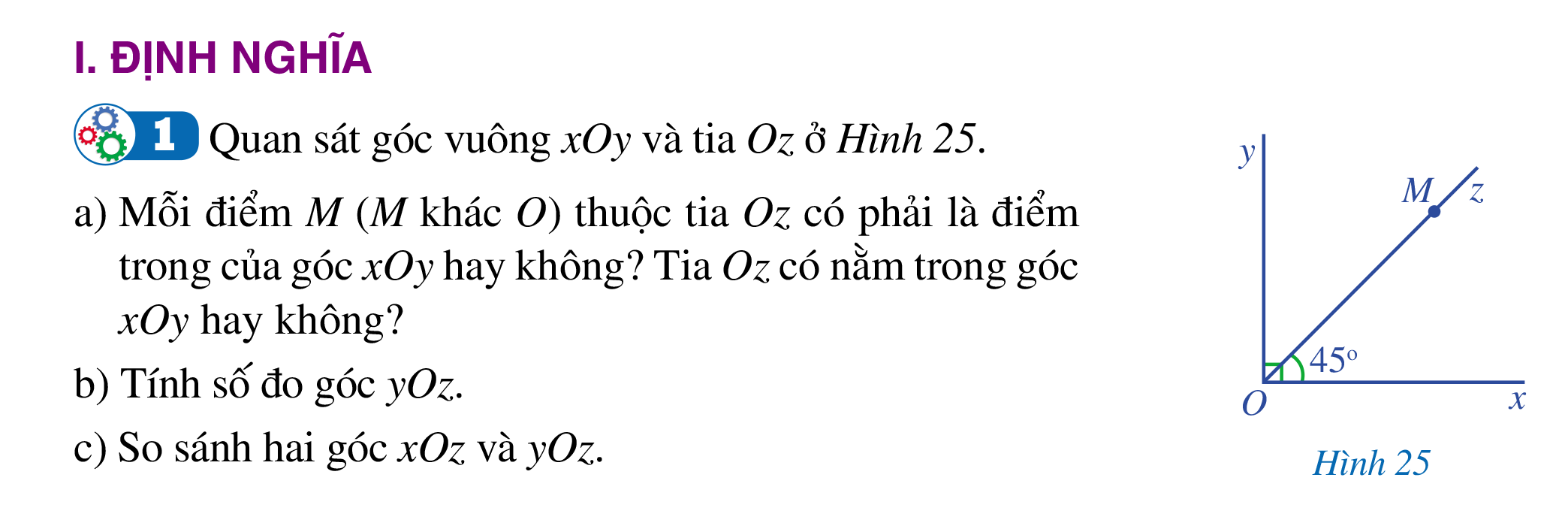 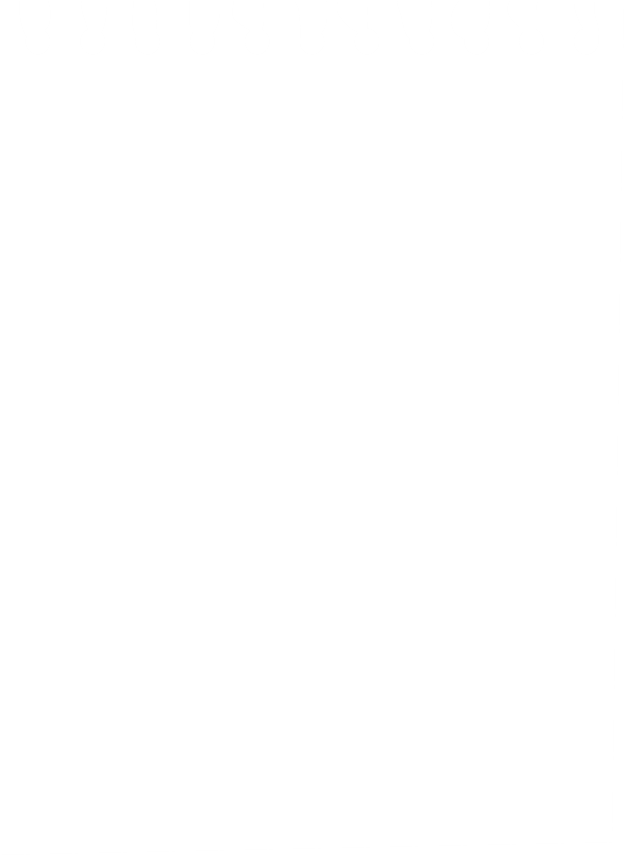 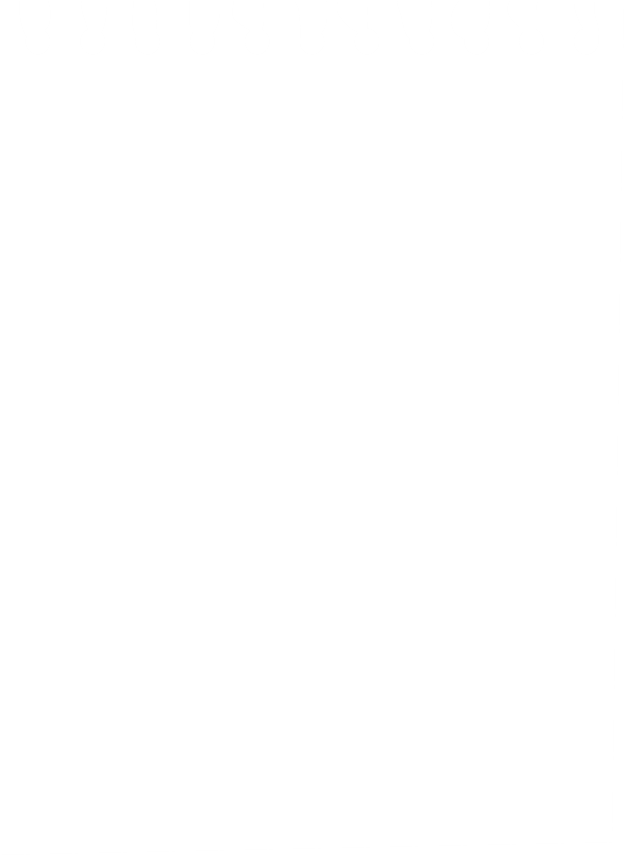 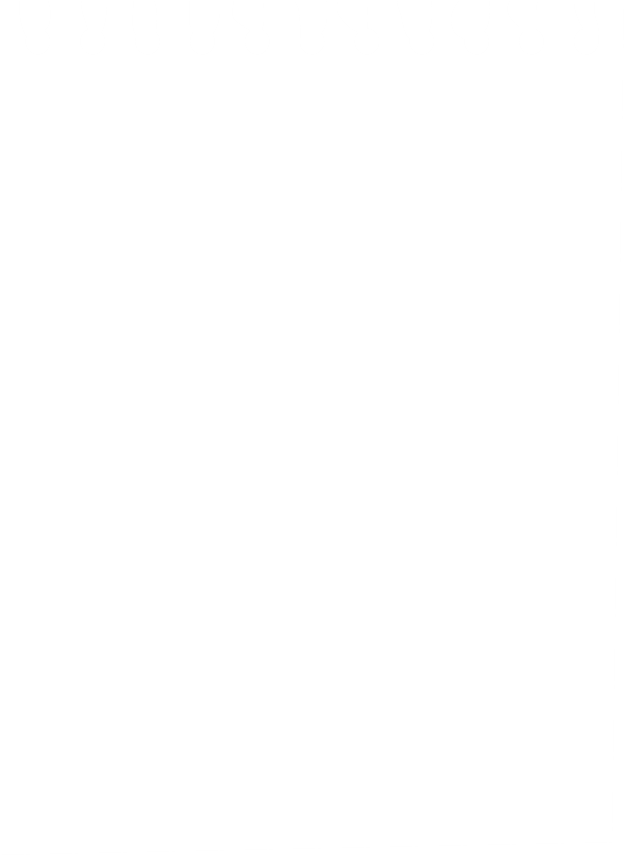 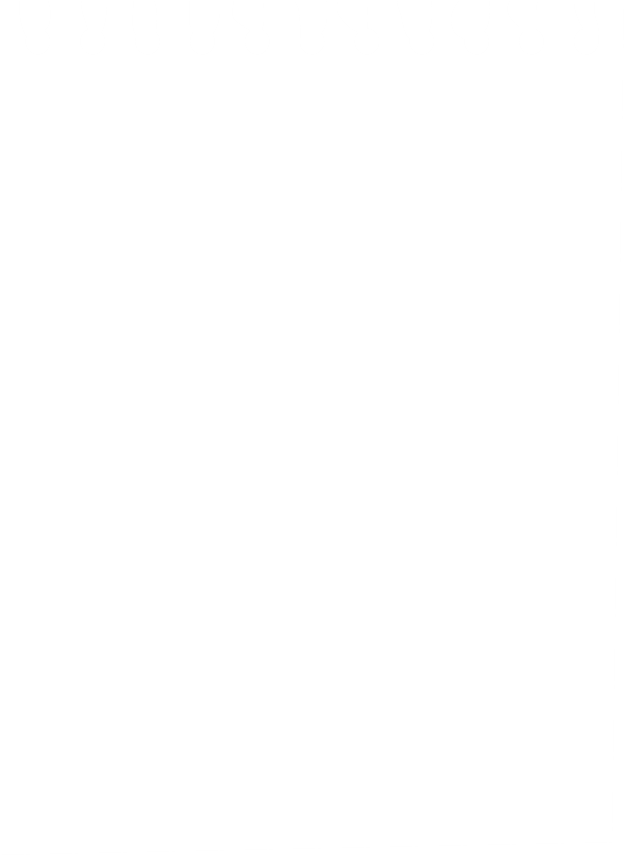 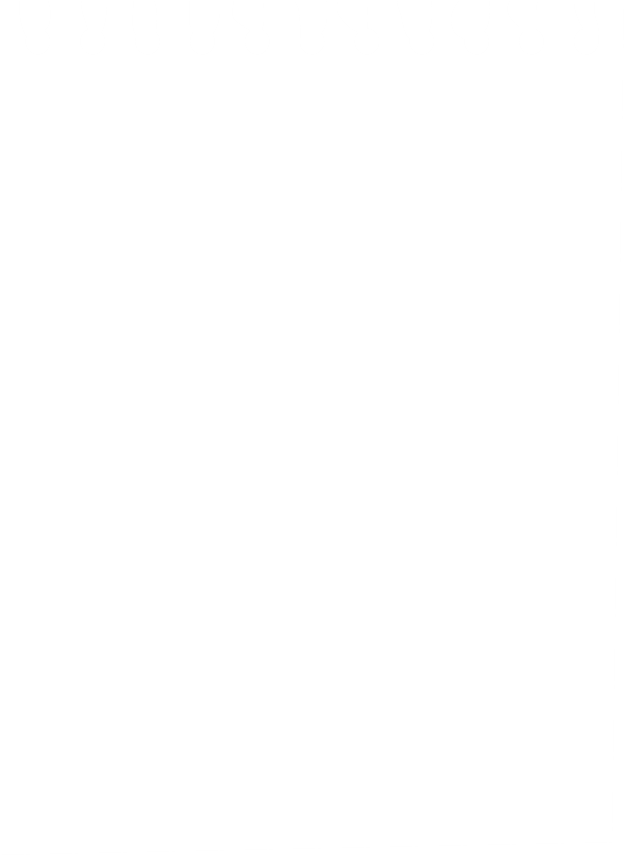 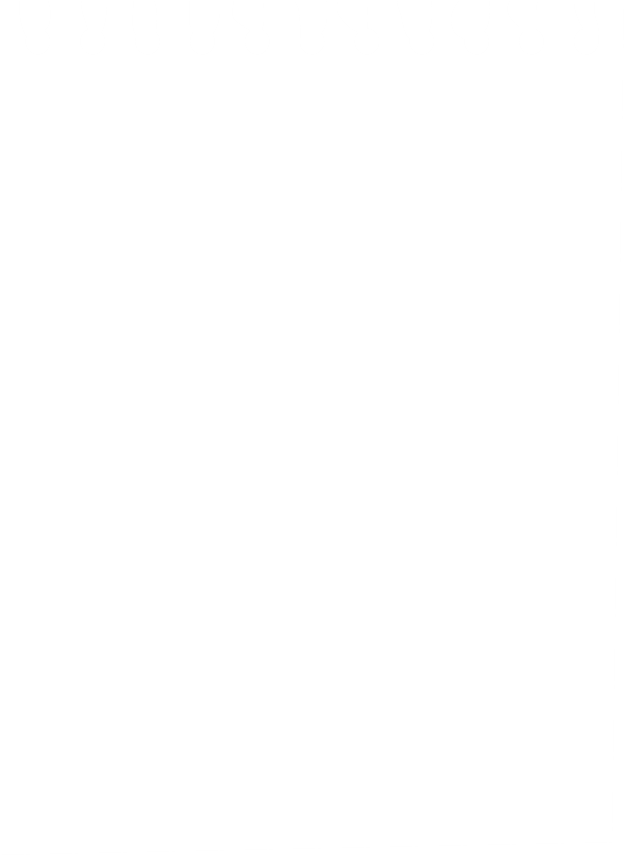 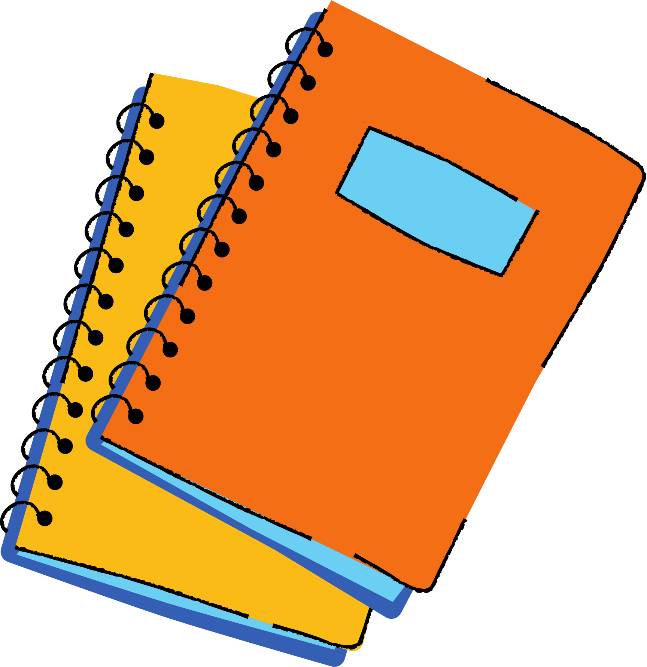 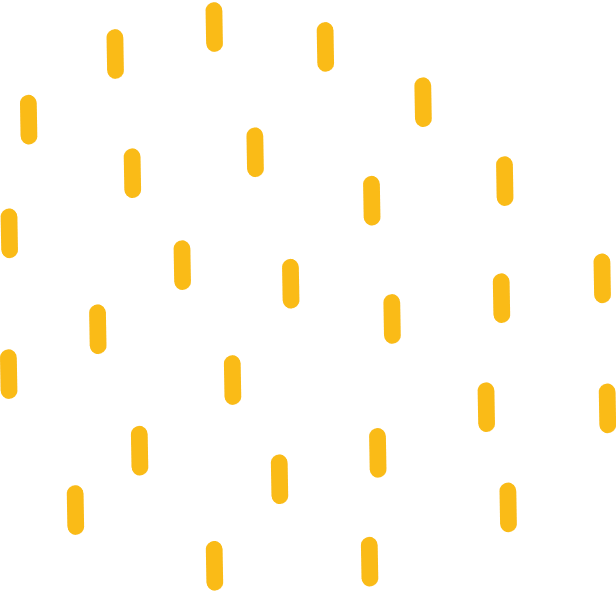 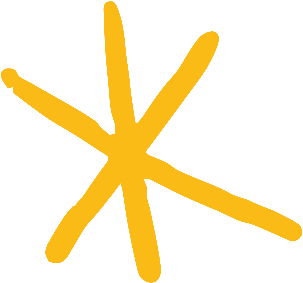 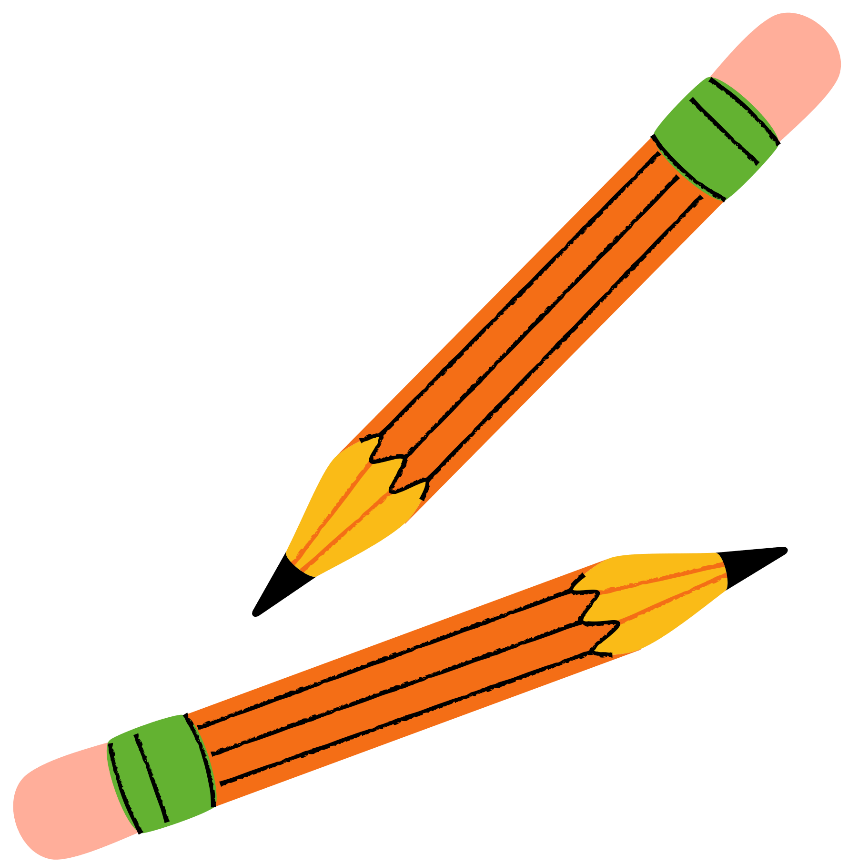 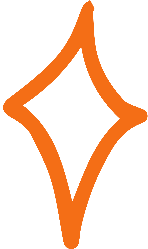 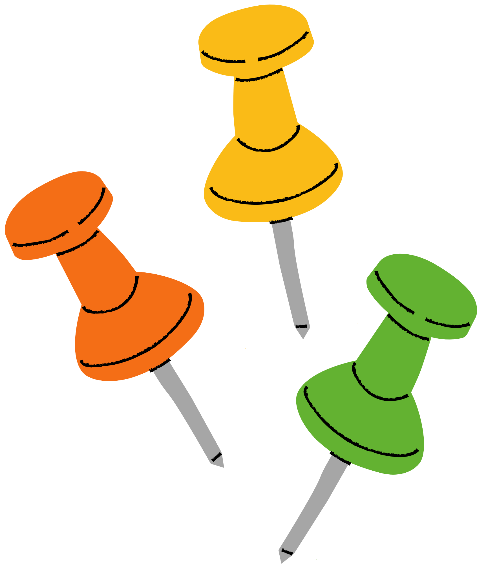 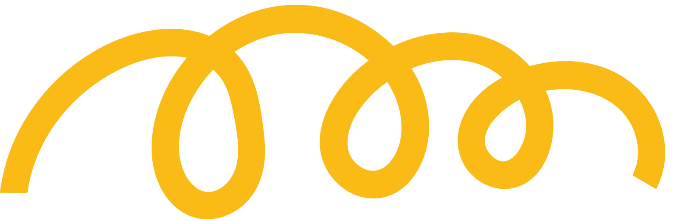 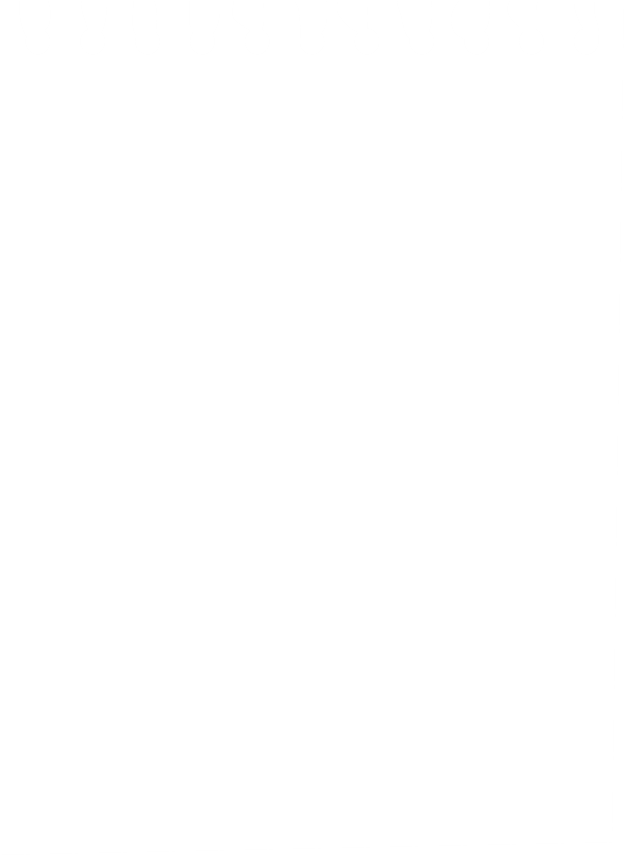 Giải
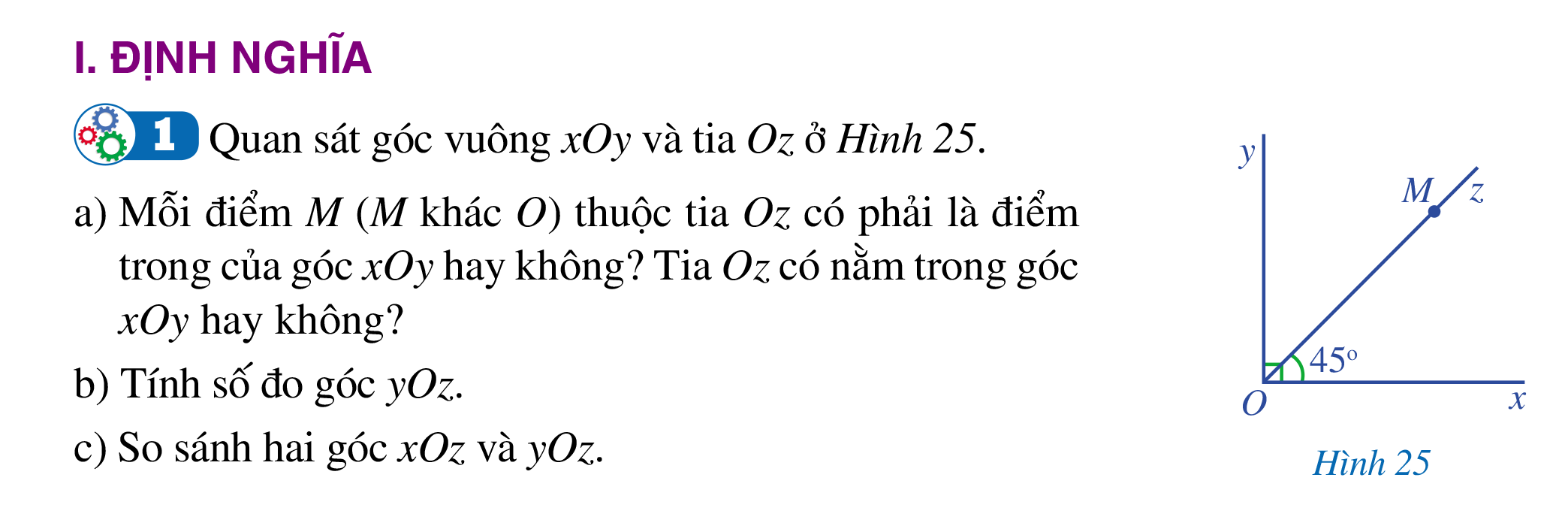 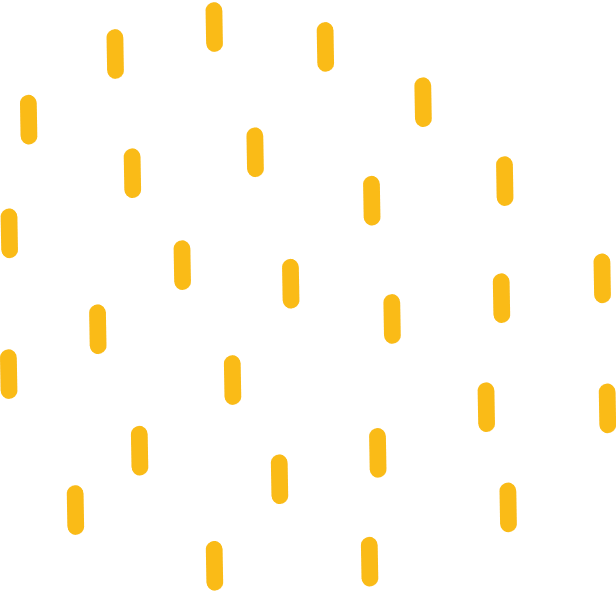 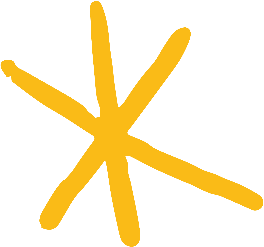 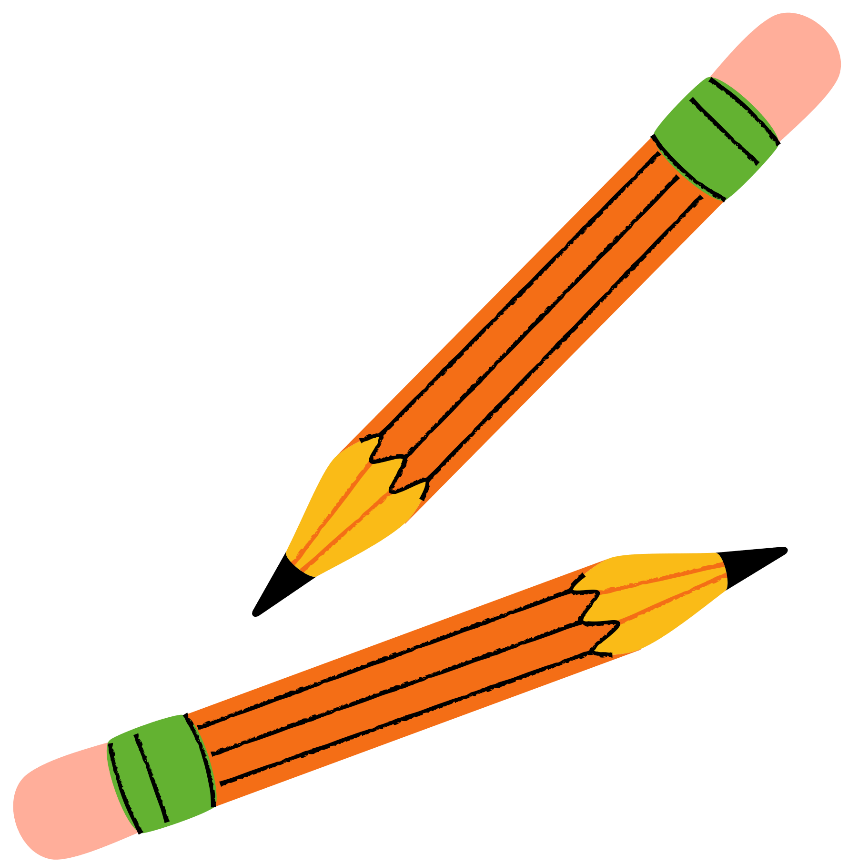 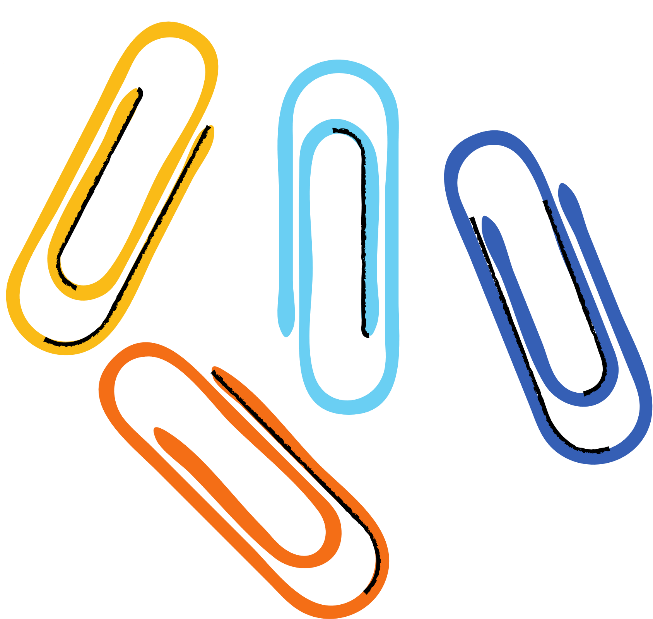 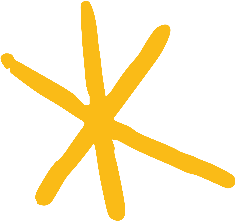 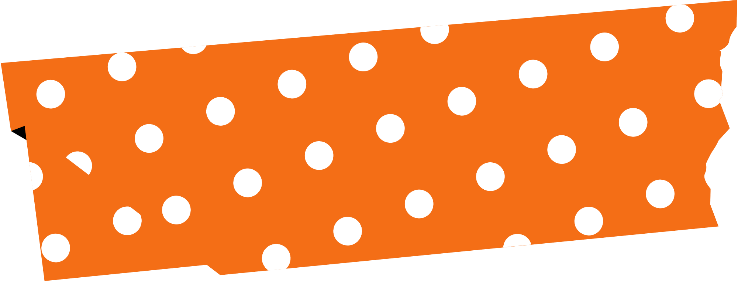 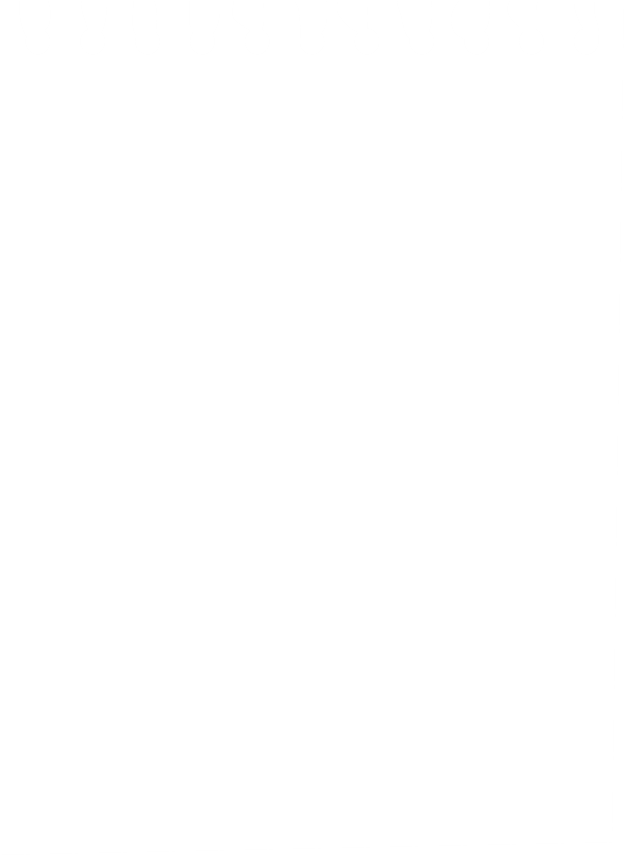 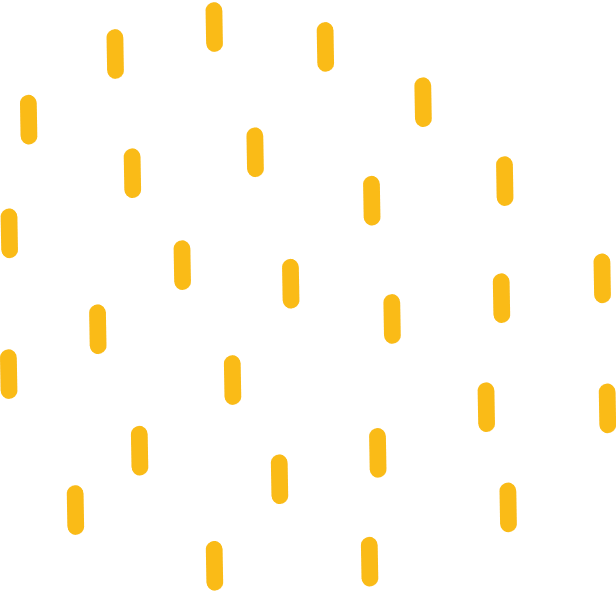 Định nghĩa: Tia phân giác của một góc là tia nằm trong góc và tạo với hai cạnh của góc đó hai góc bằng nhau.
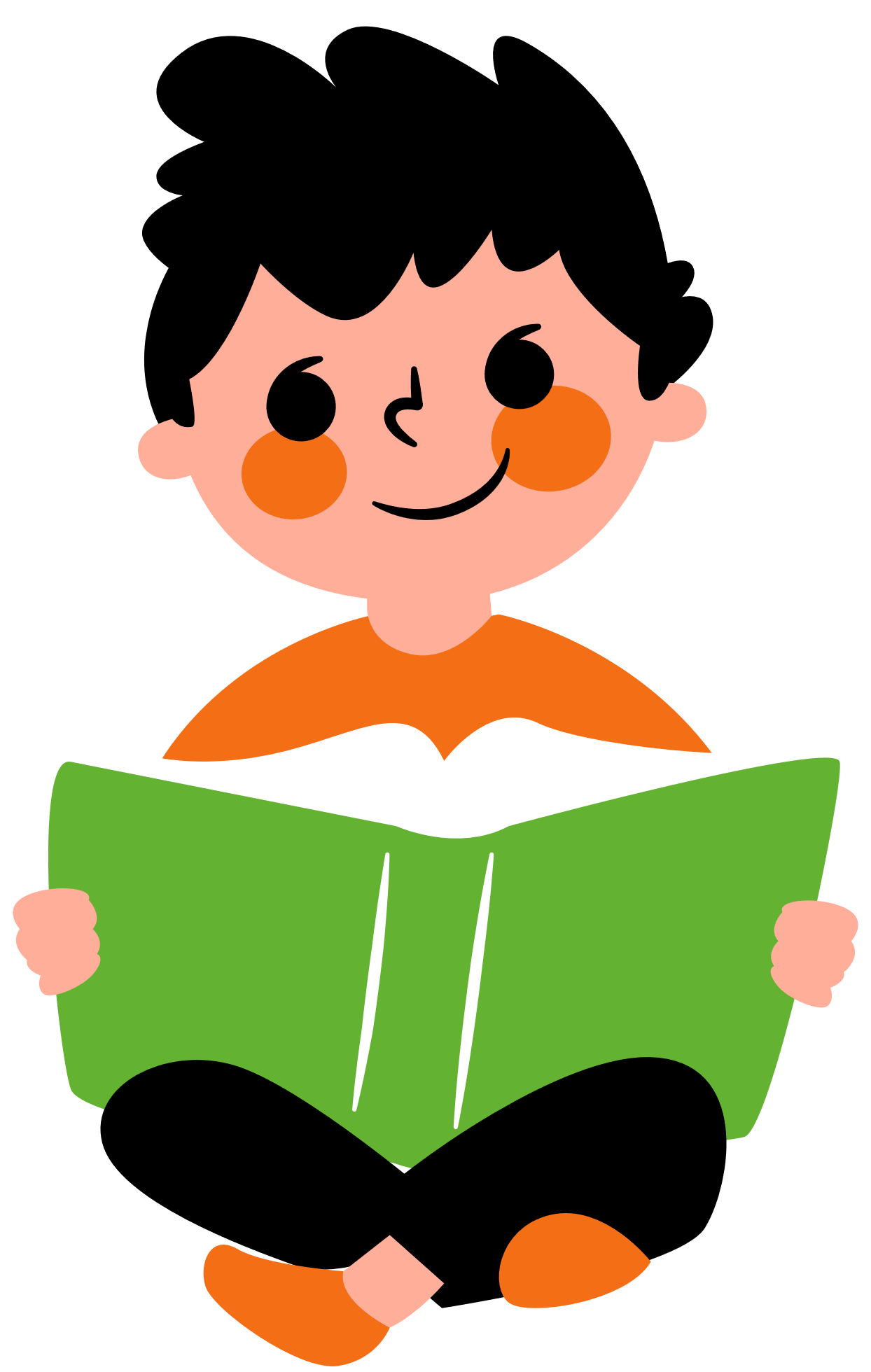 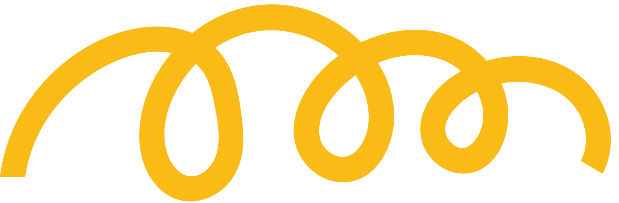 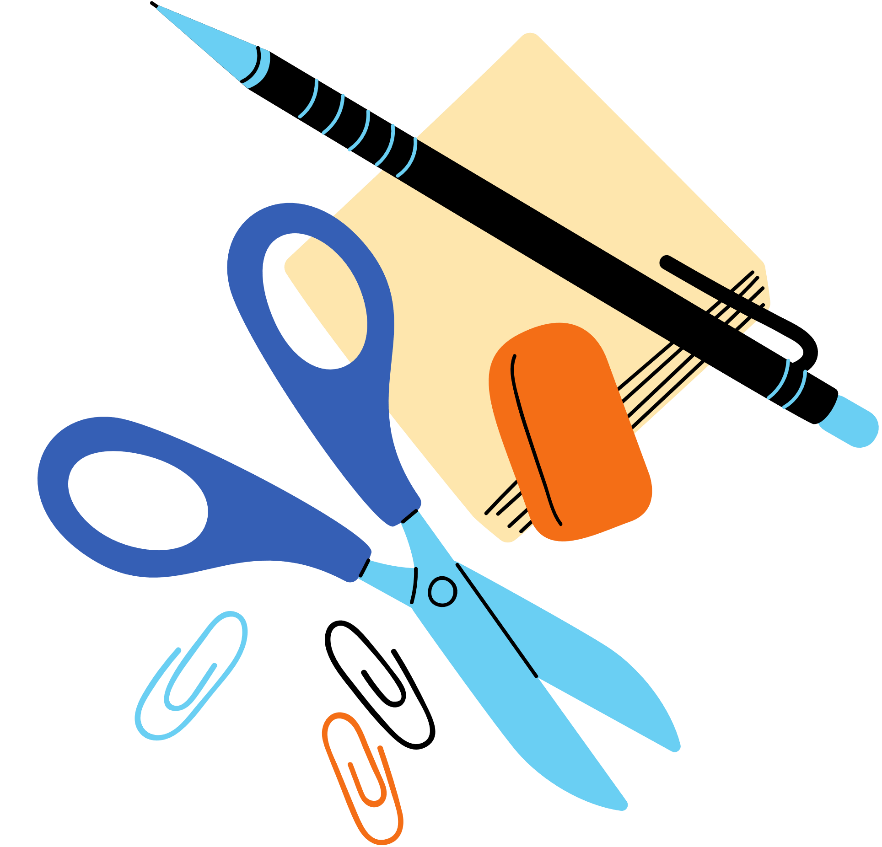 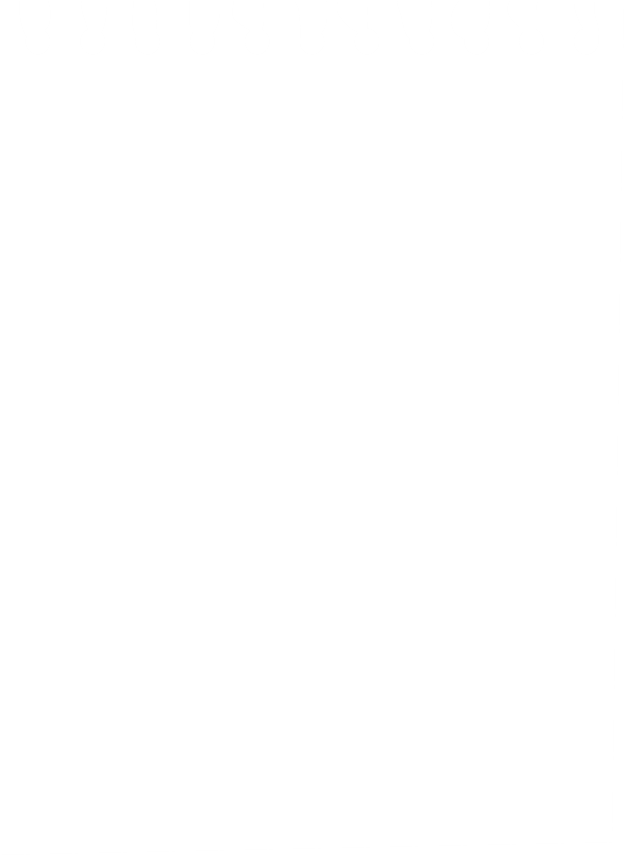 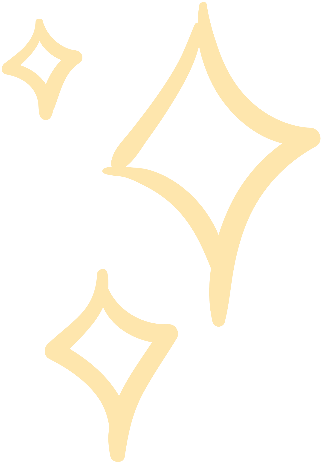 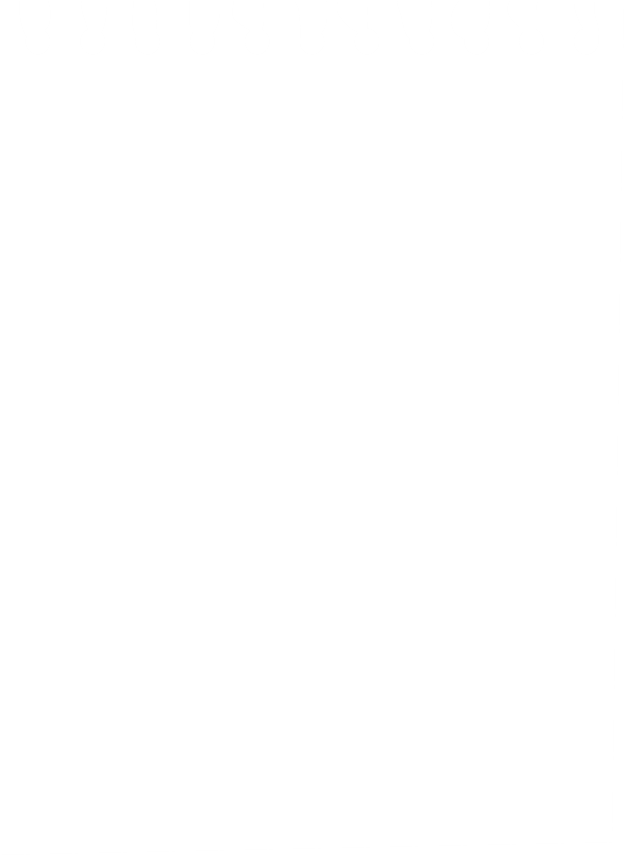 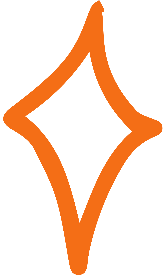 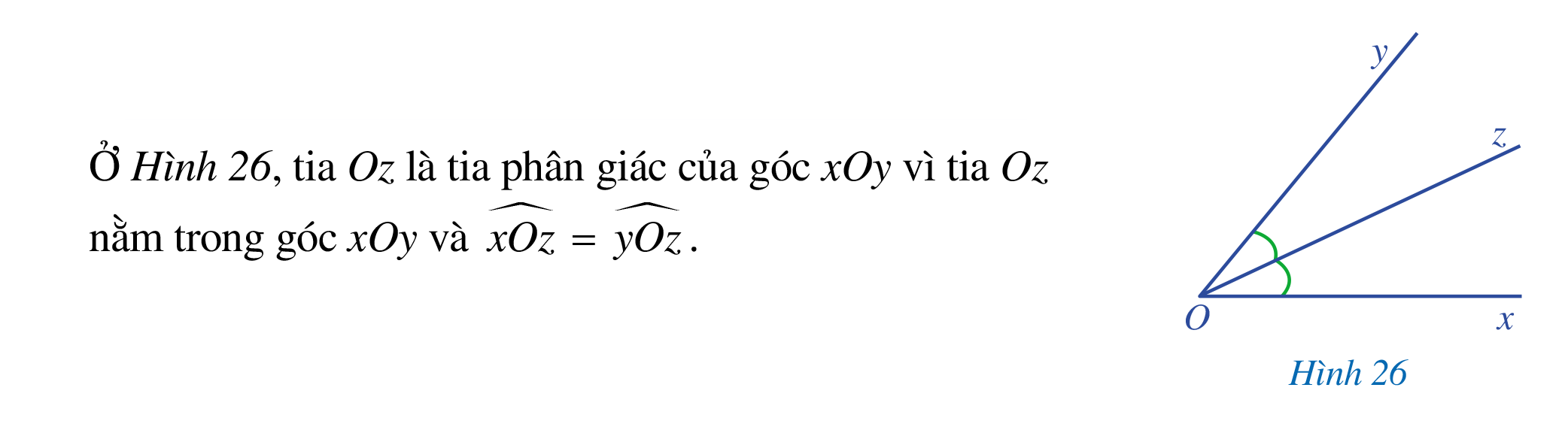 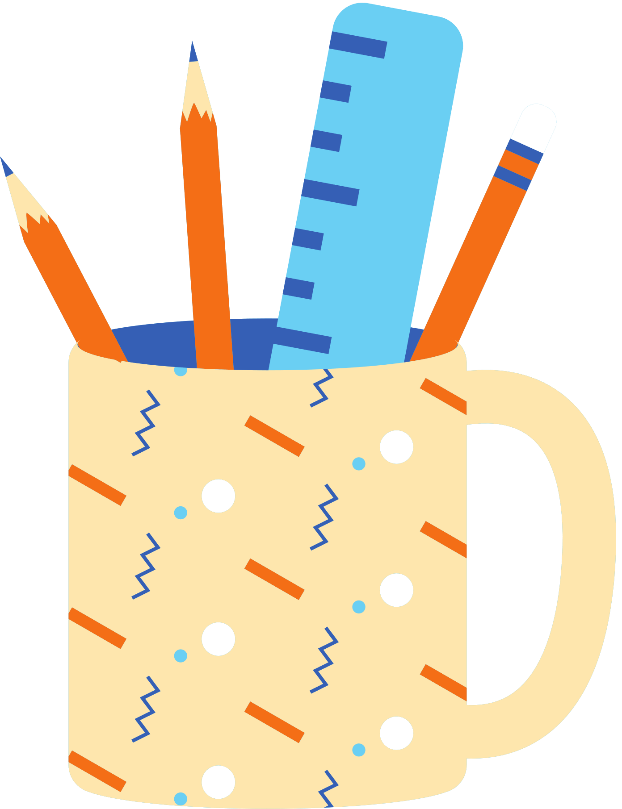 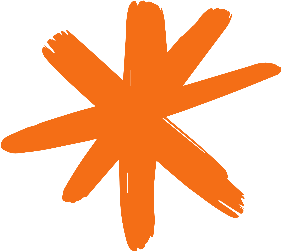 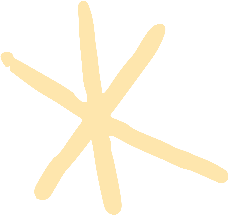 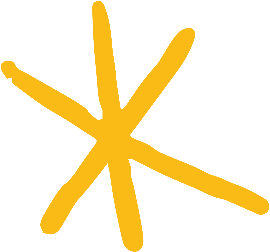 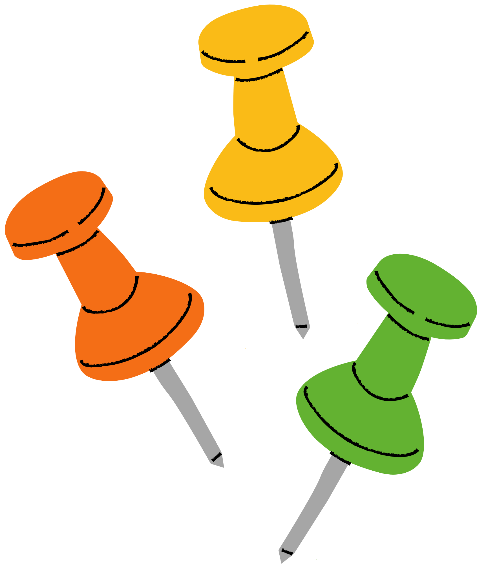 Ví dụ 1
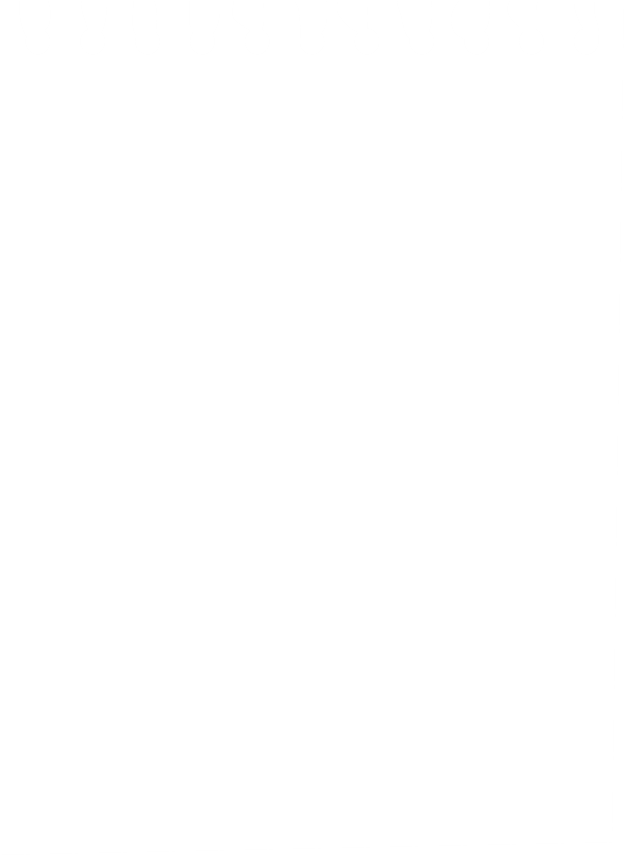 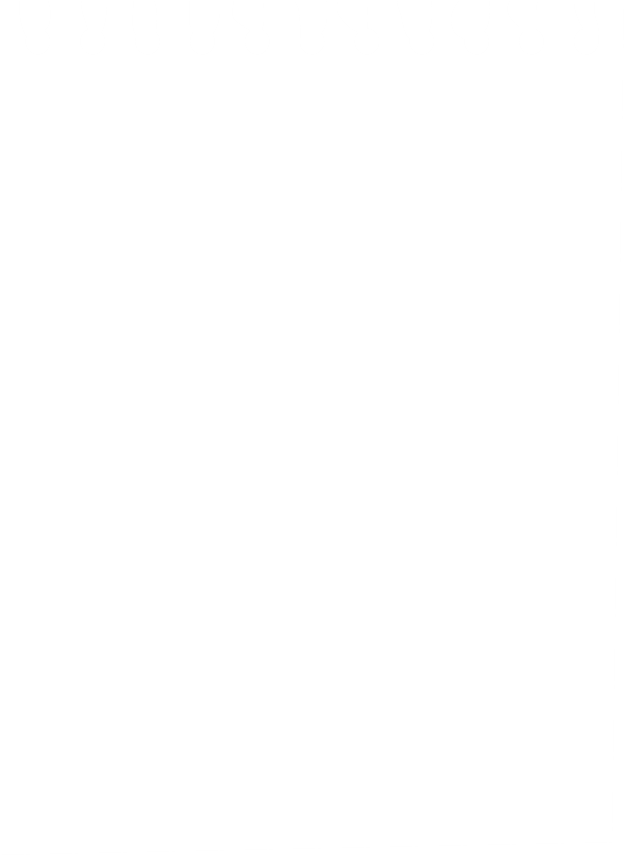 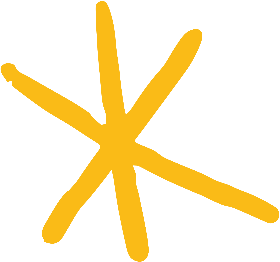 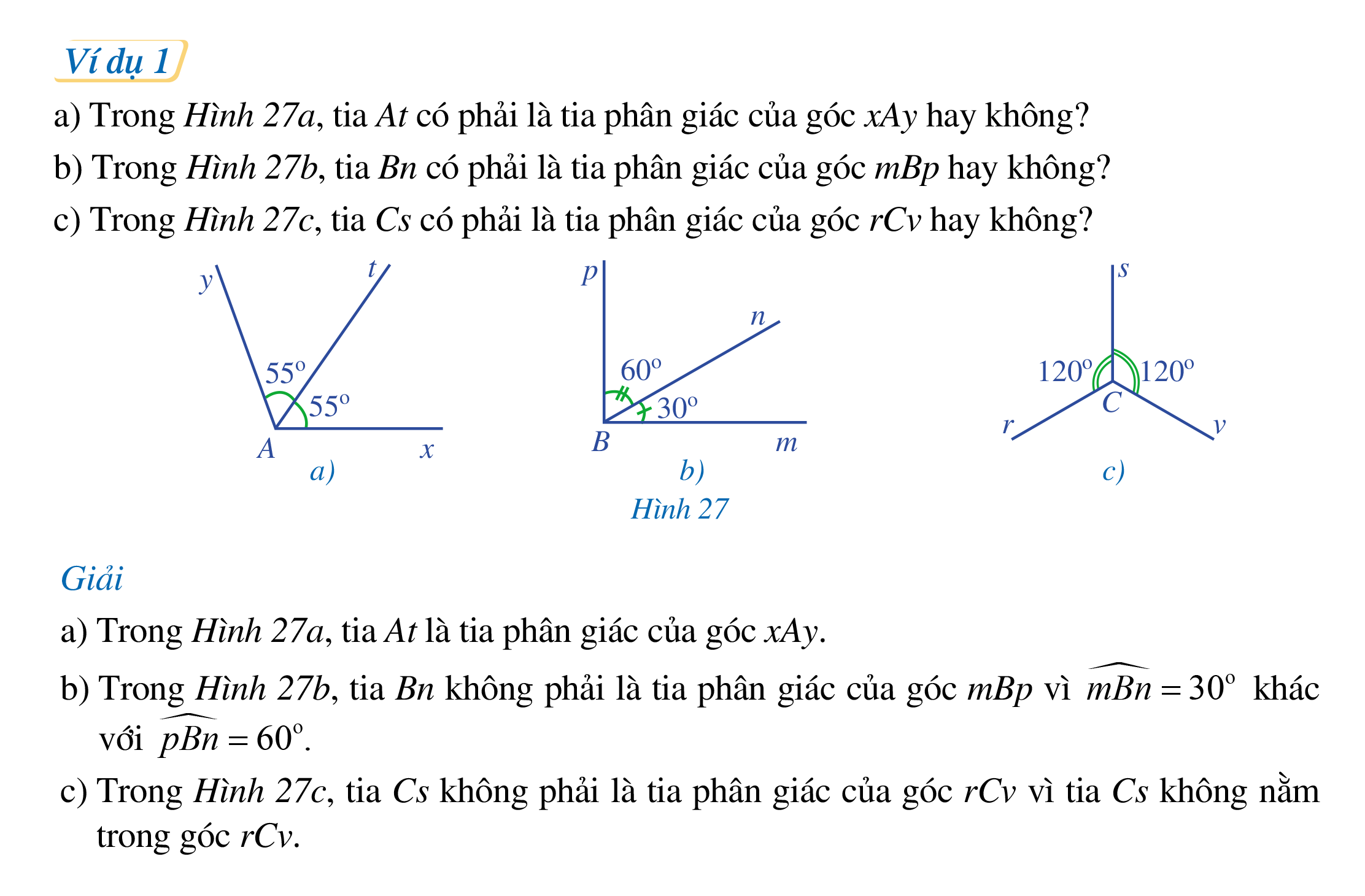 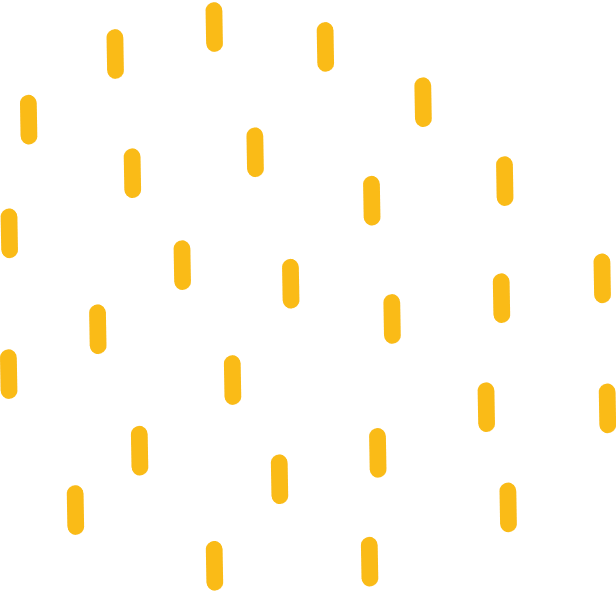 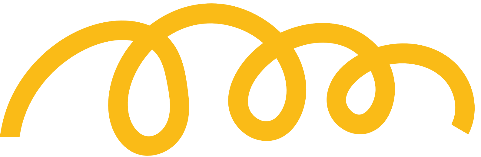 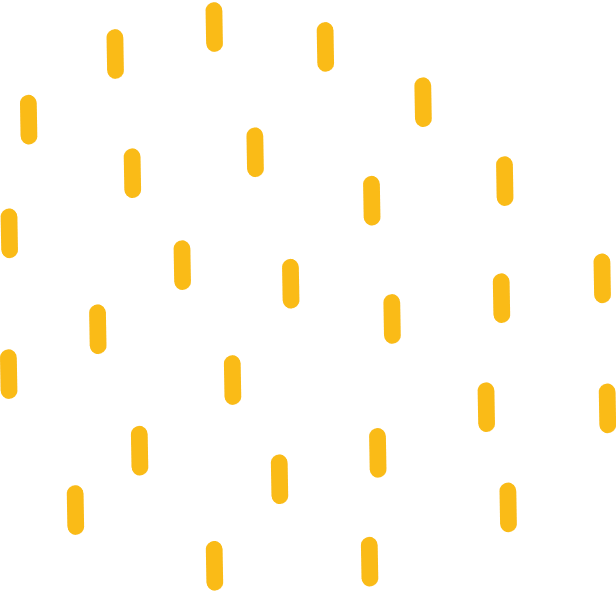 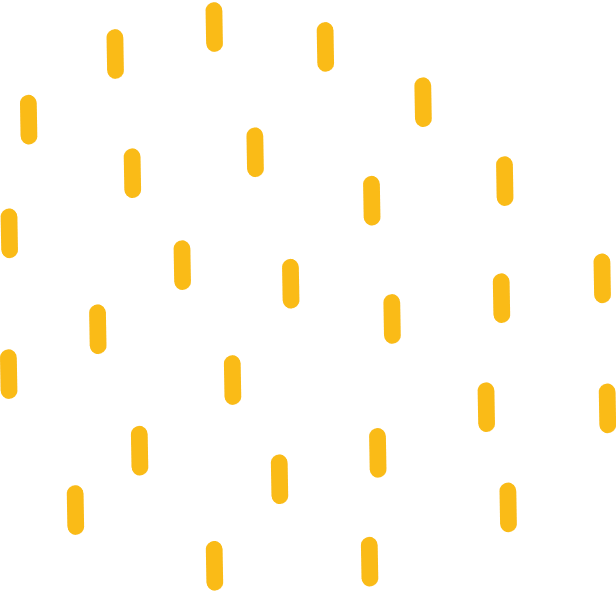 Giải
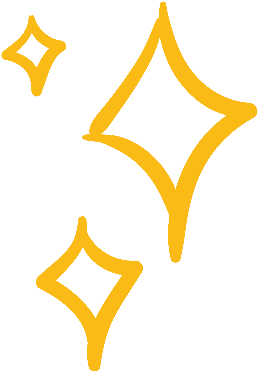 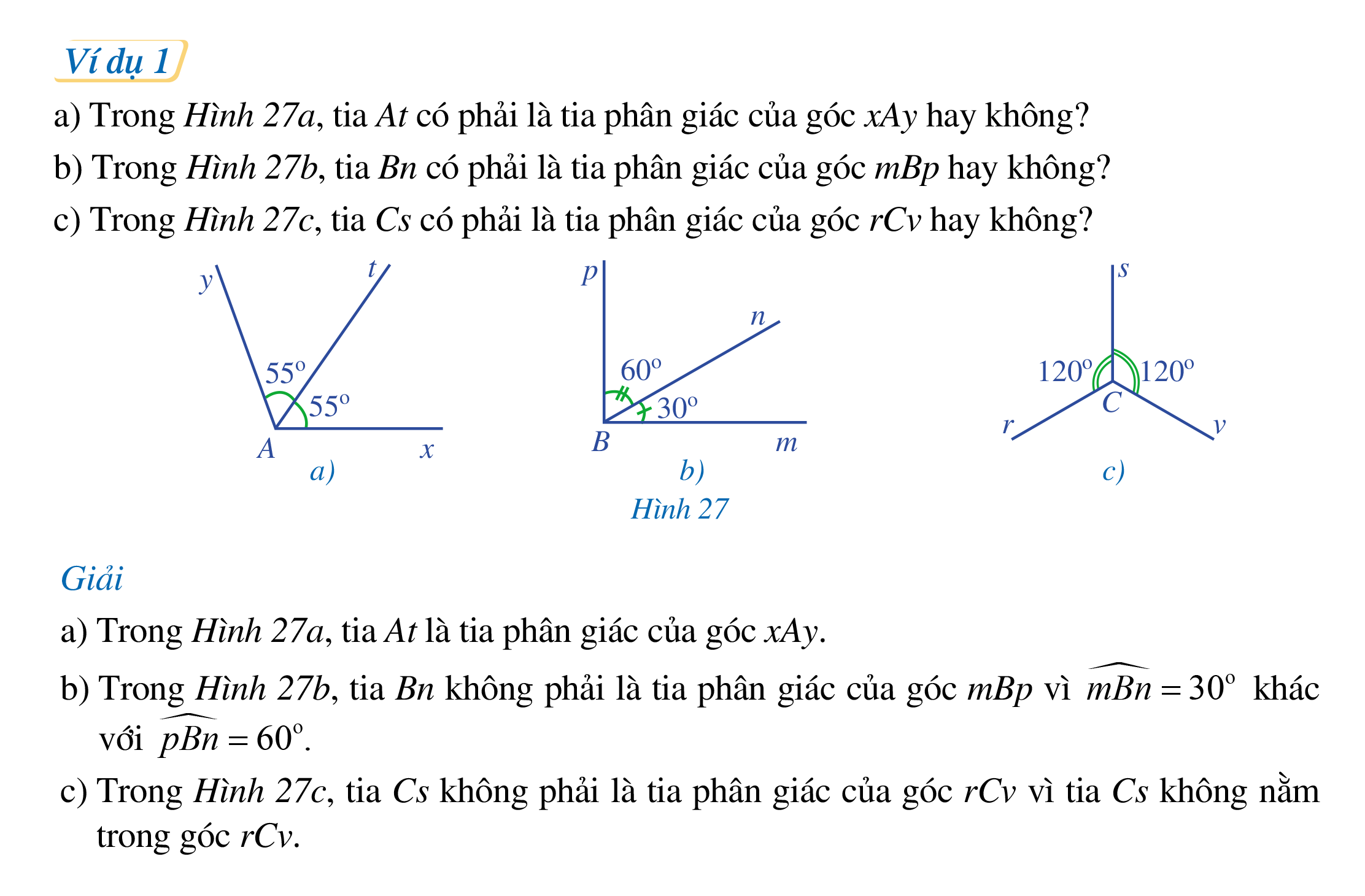 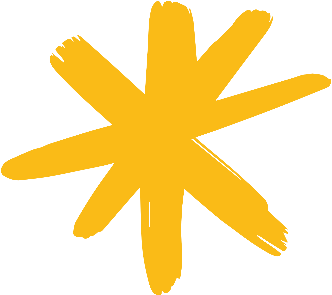 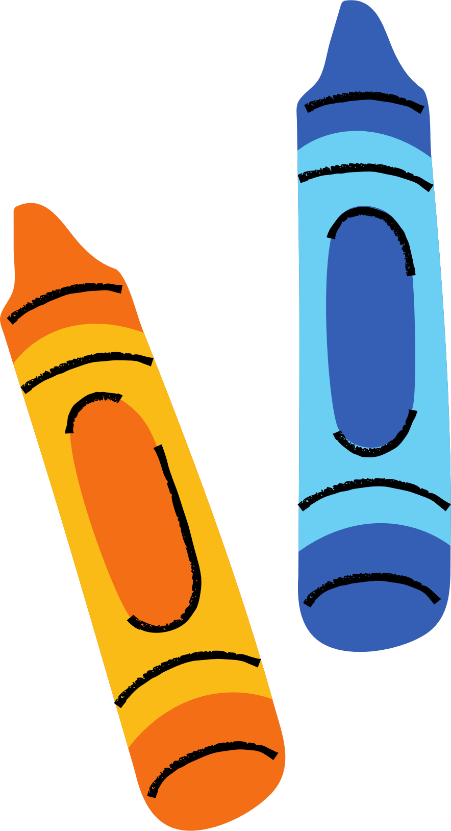 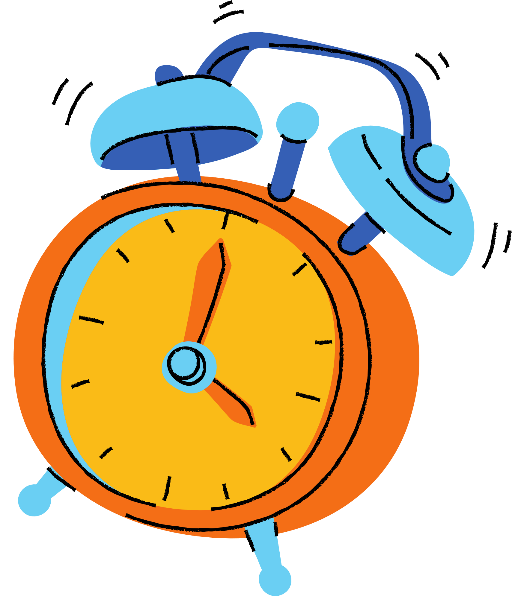 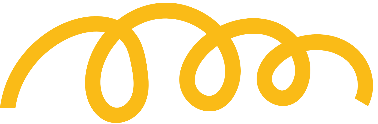 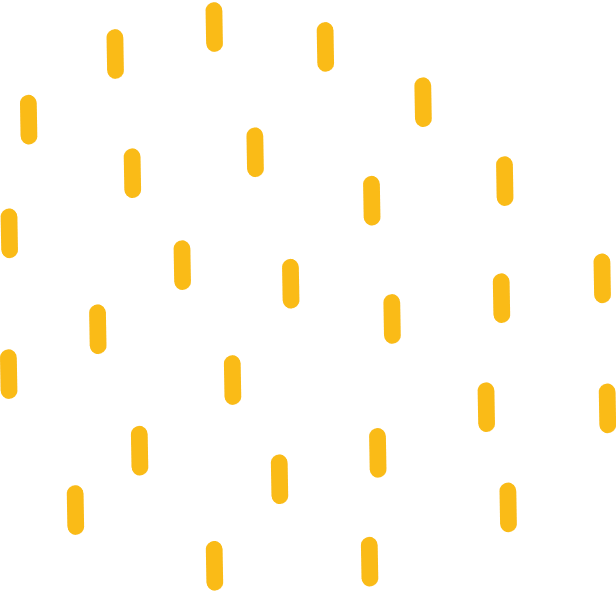 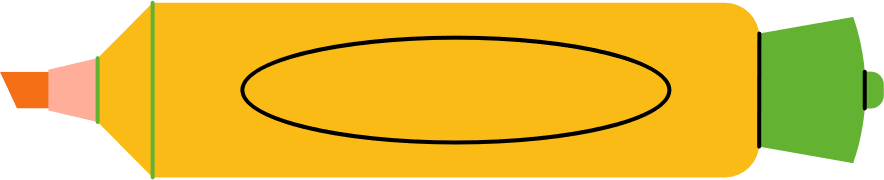 II. VẼ TIA PHÂN GIÁC CỦA MỘT GÓC
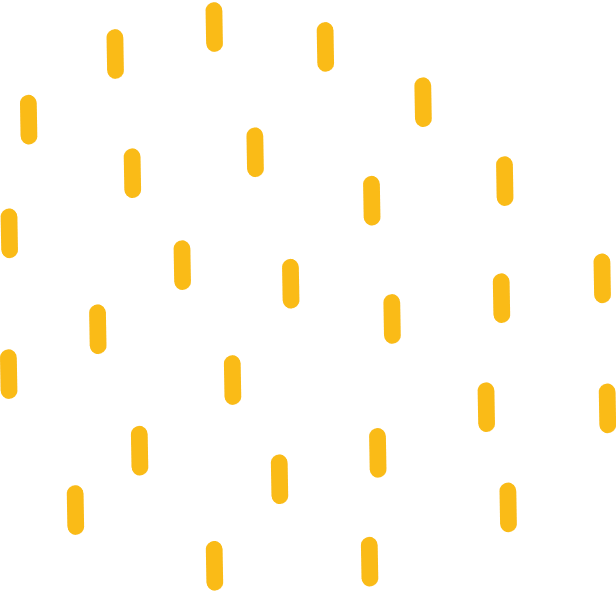 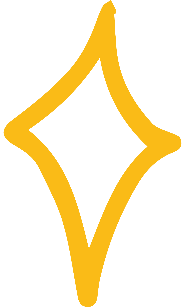 HĐ2
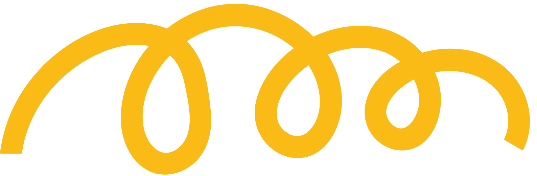 Cách vẽ
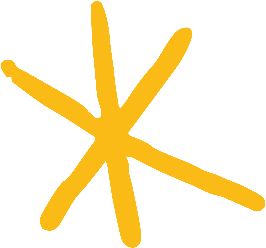 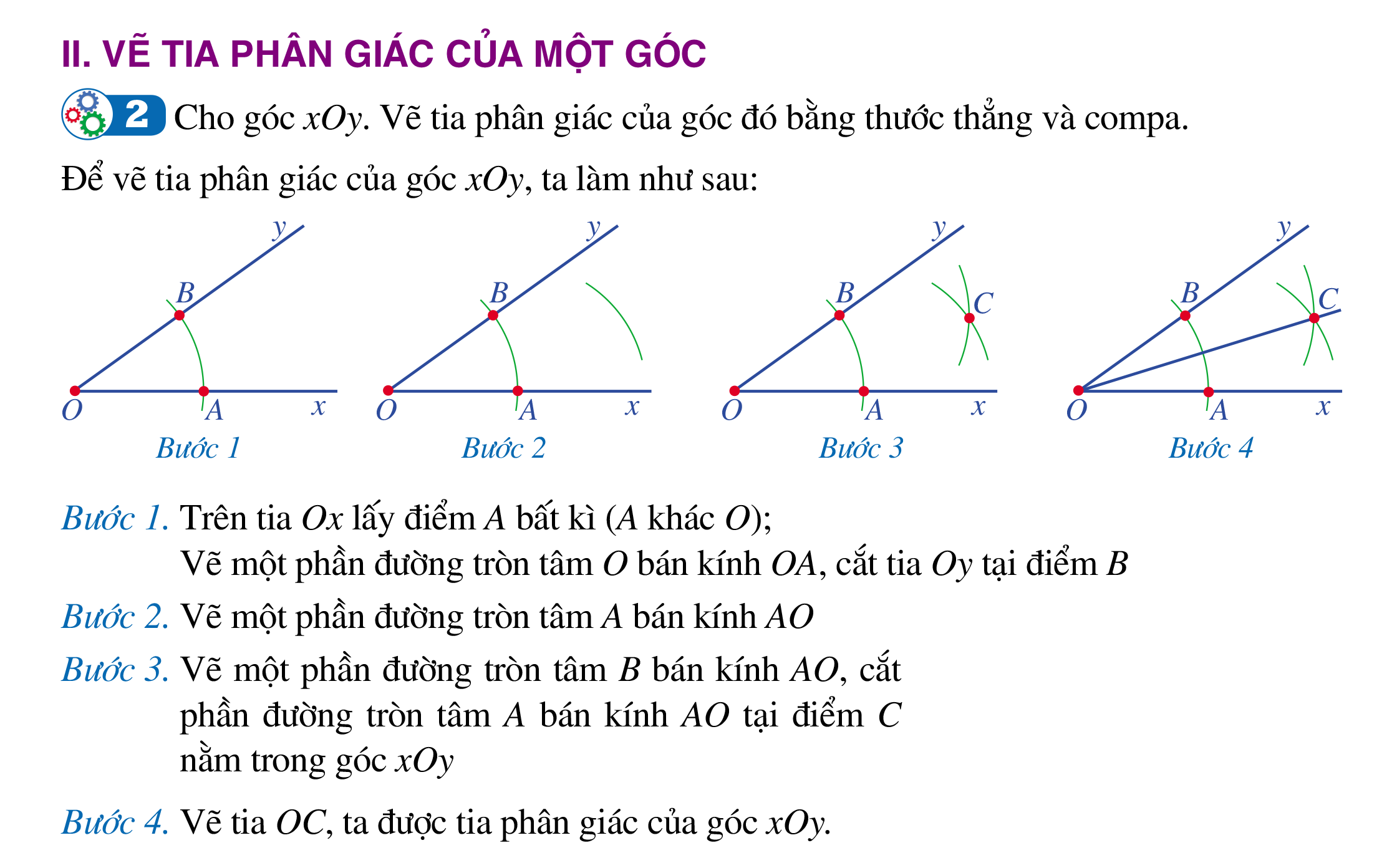 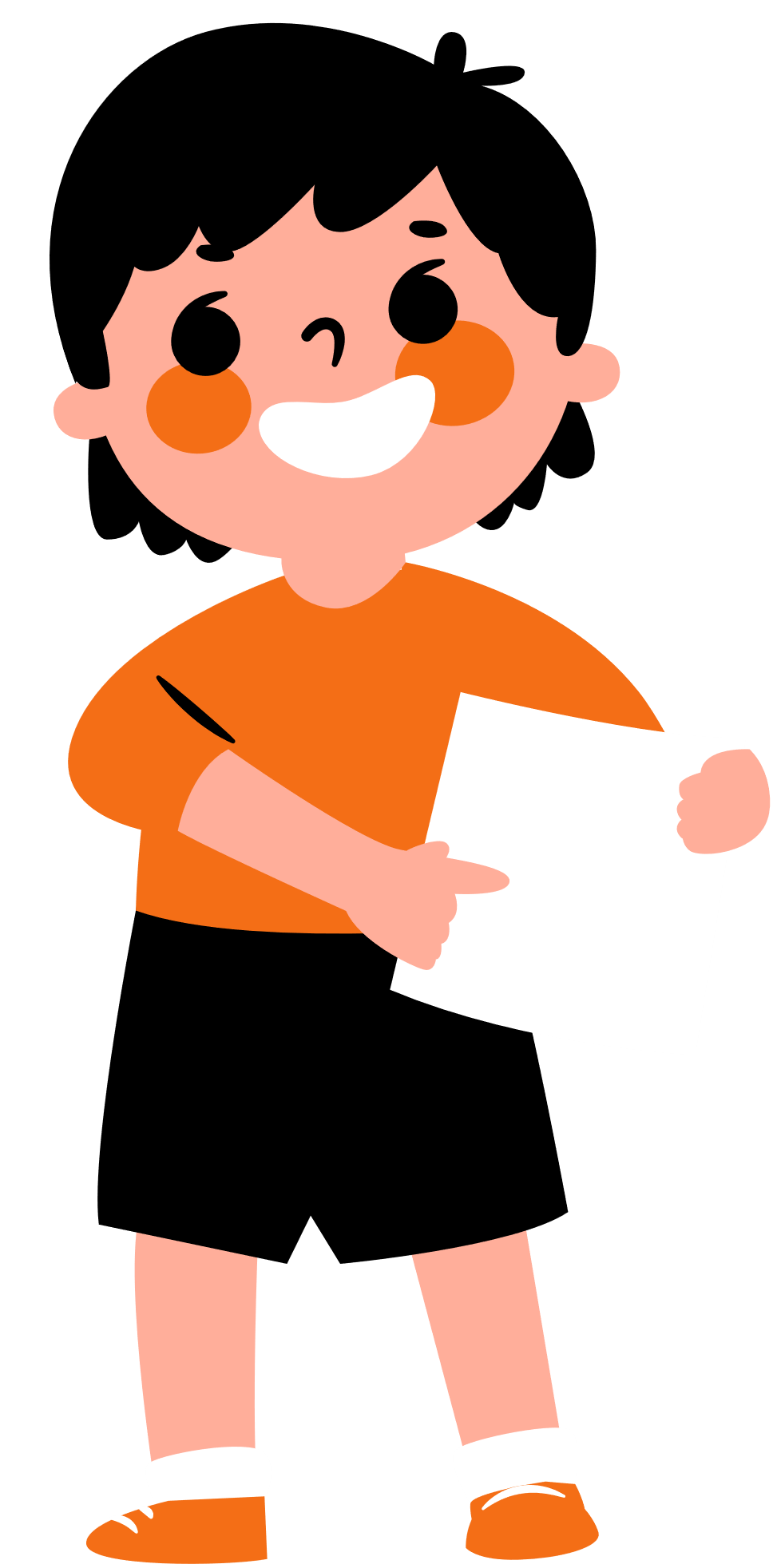 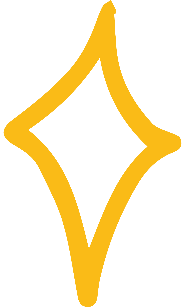 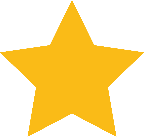 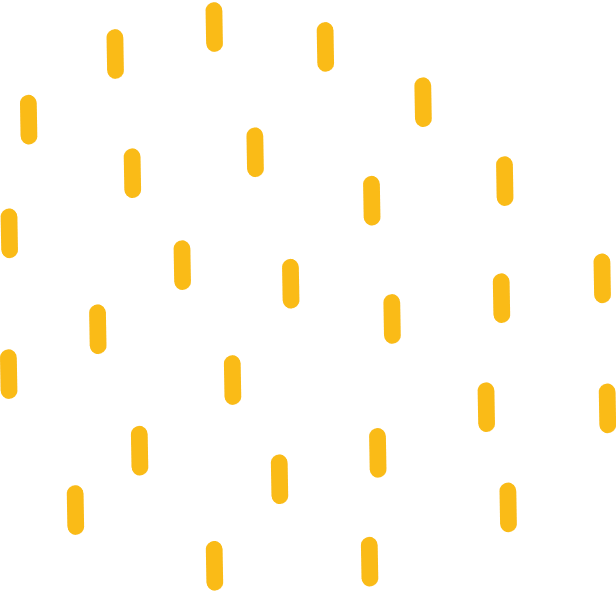 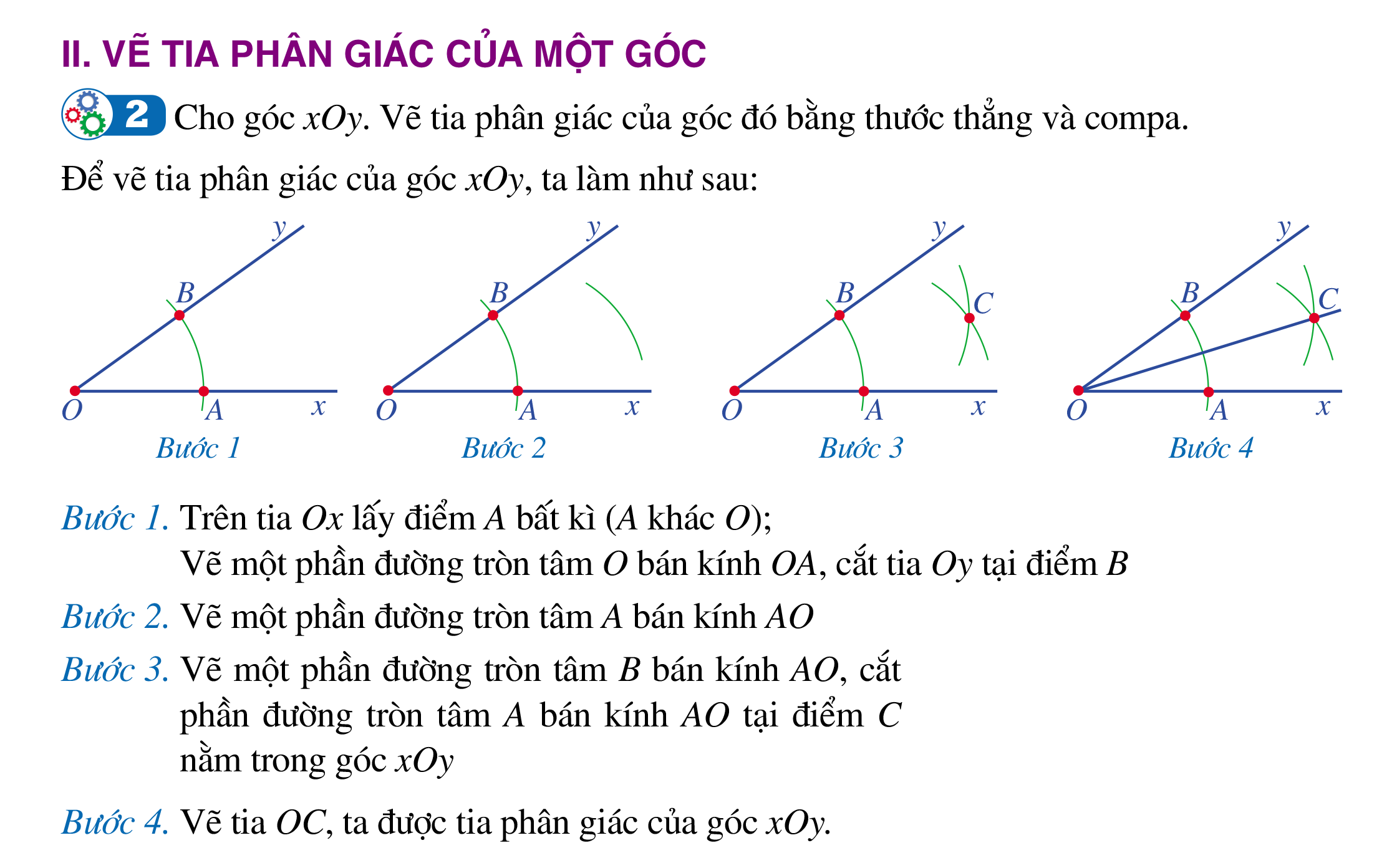 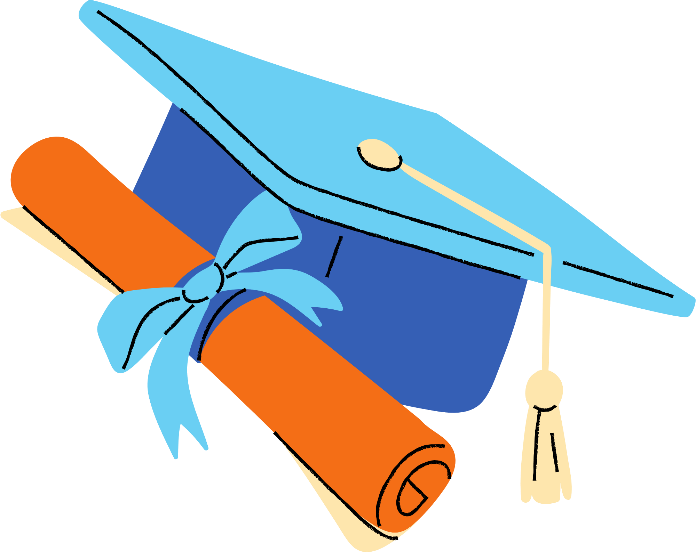 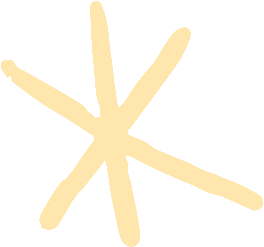 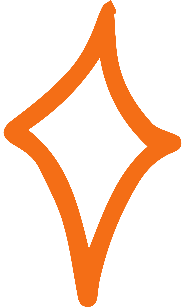 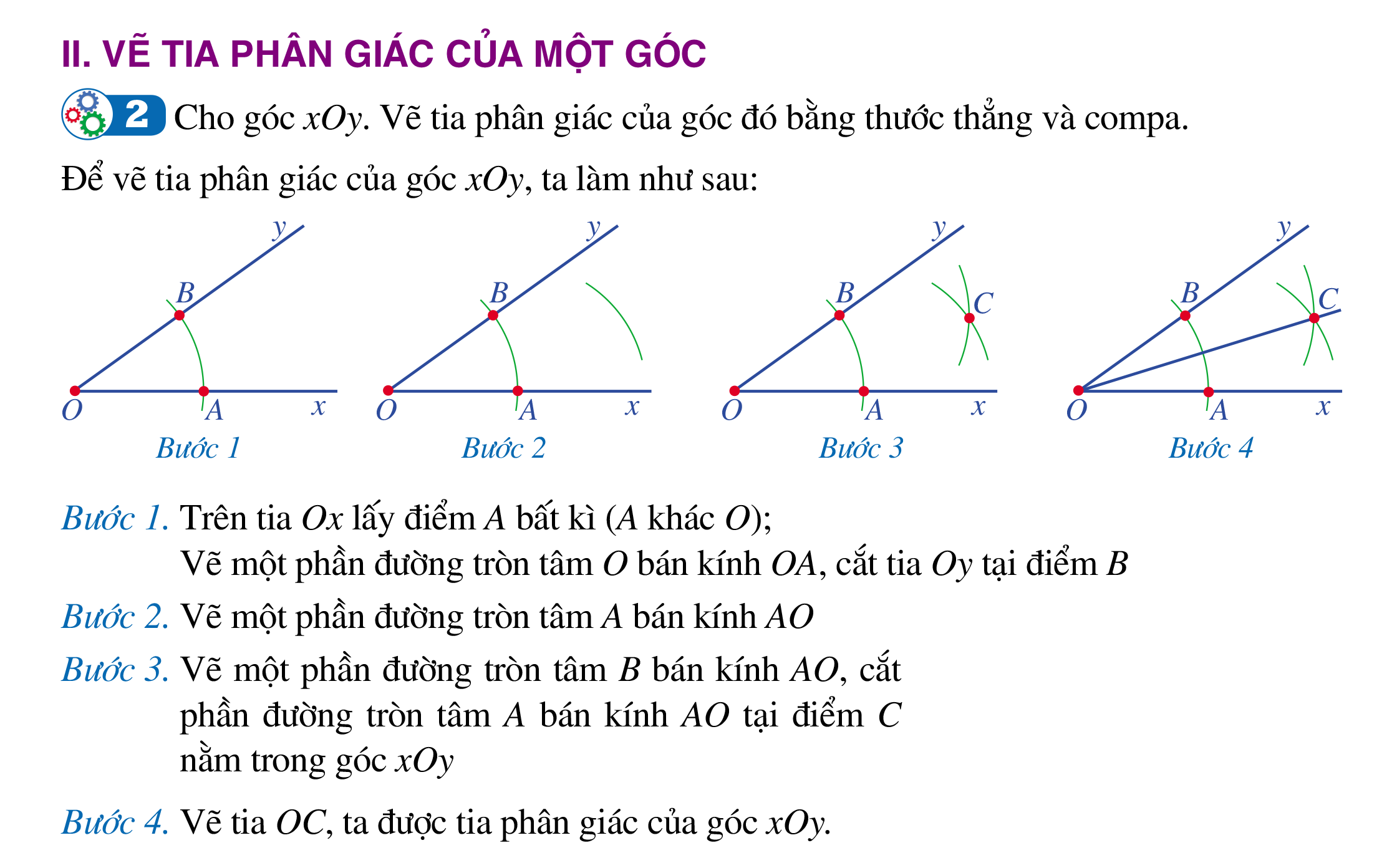 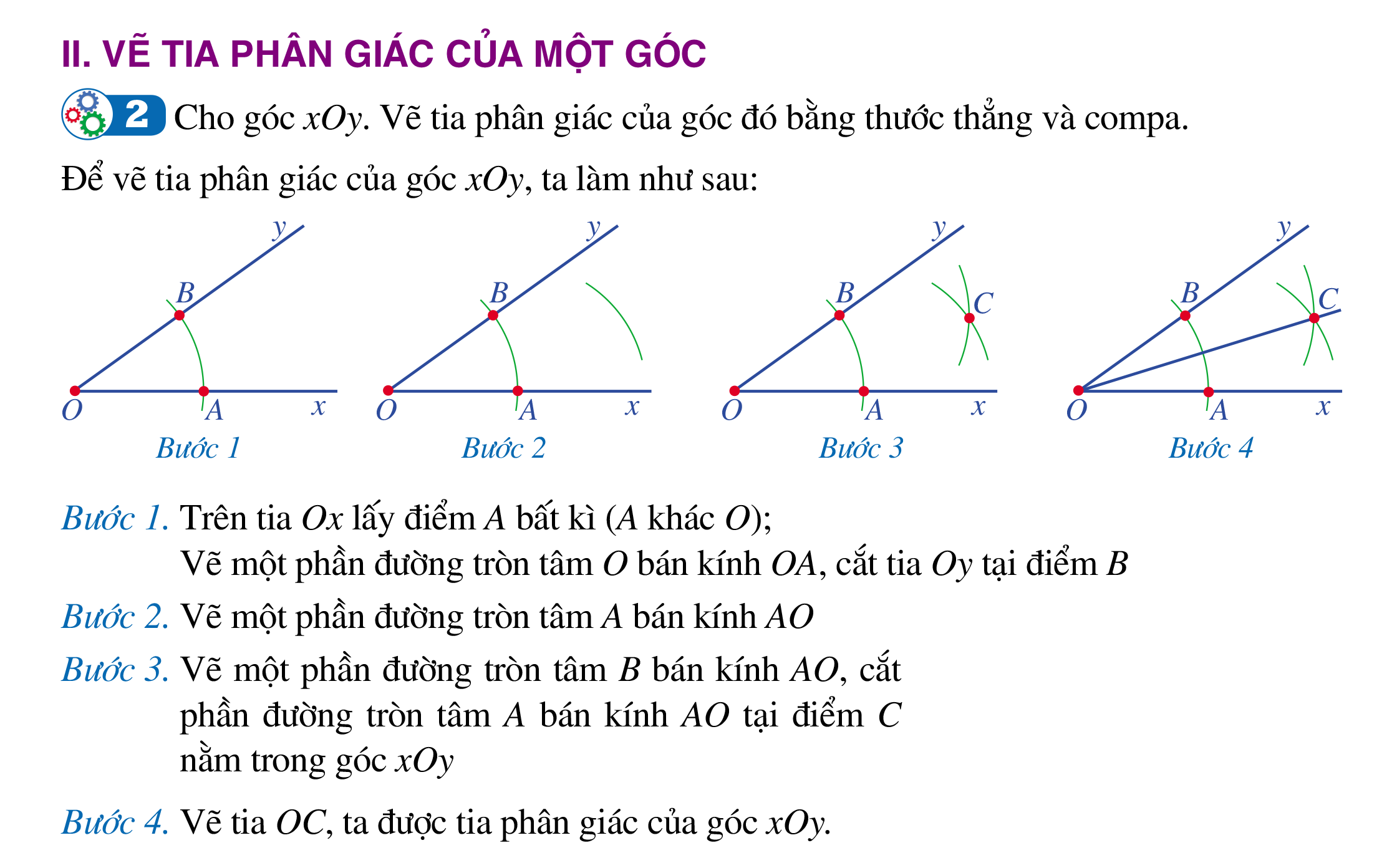 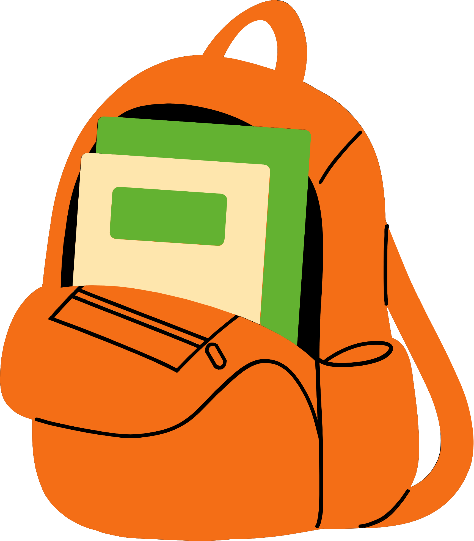 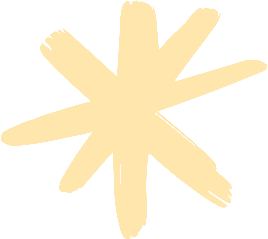 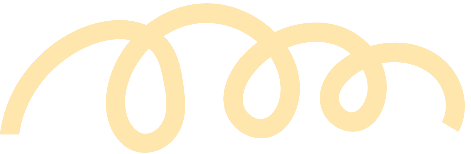 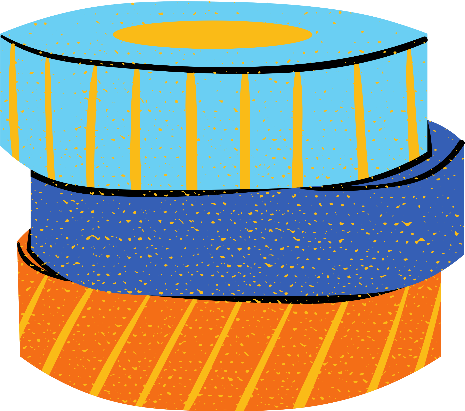 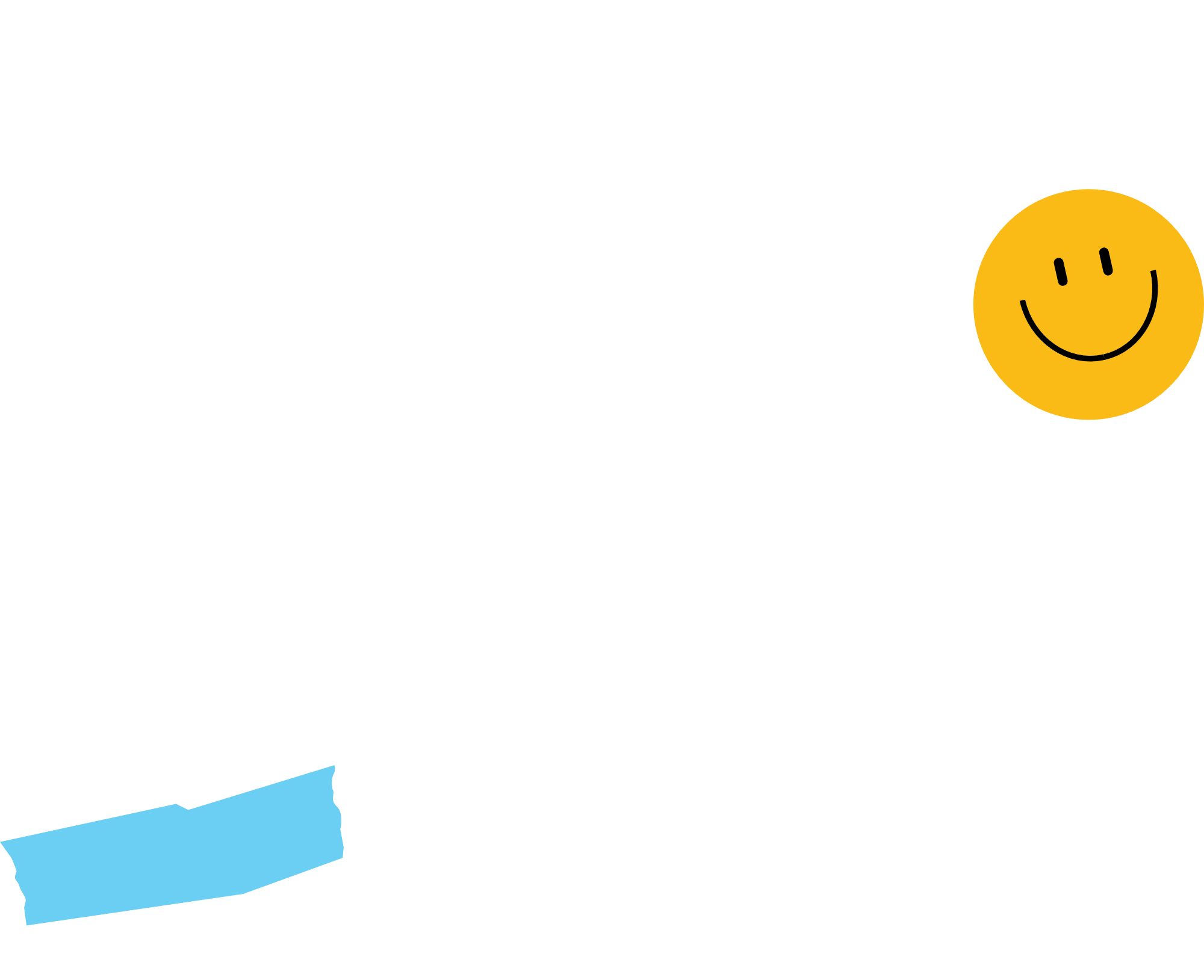 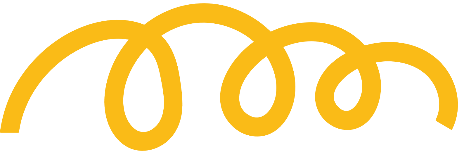 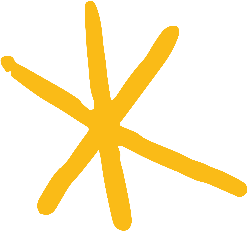 Ví dụ 2
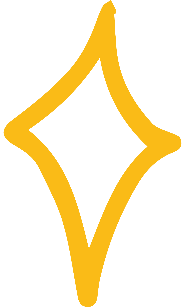 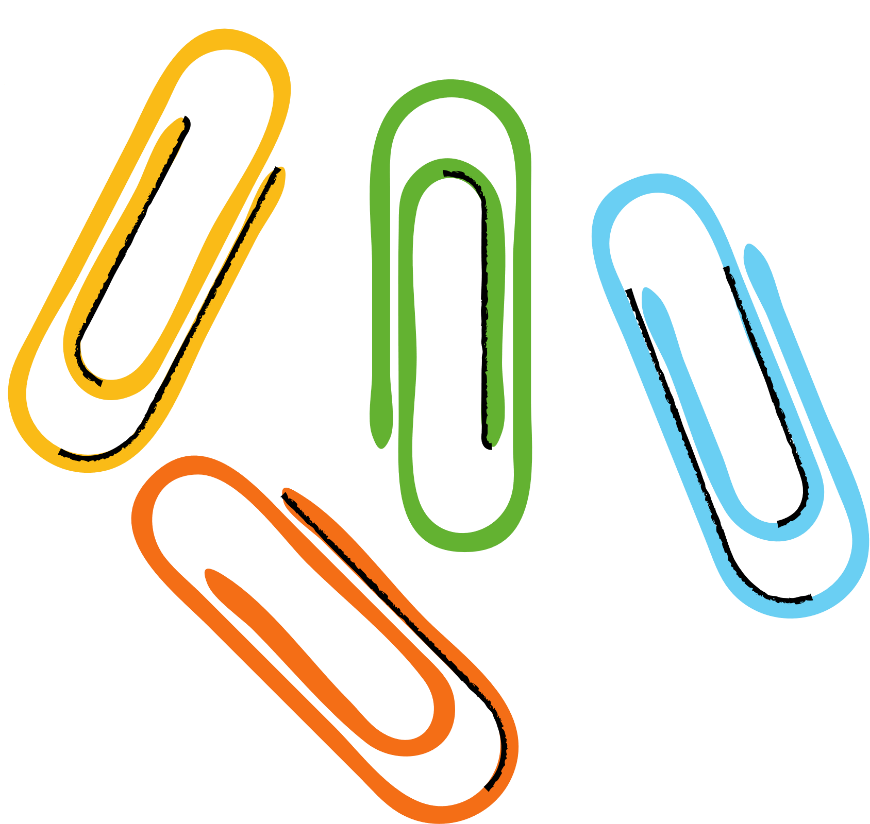 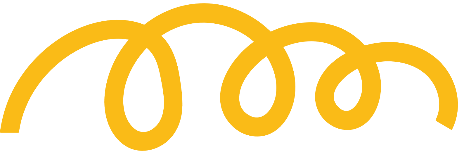 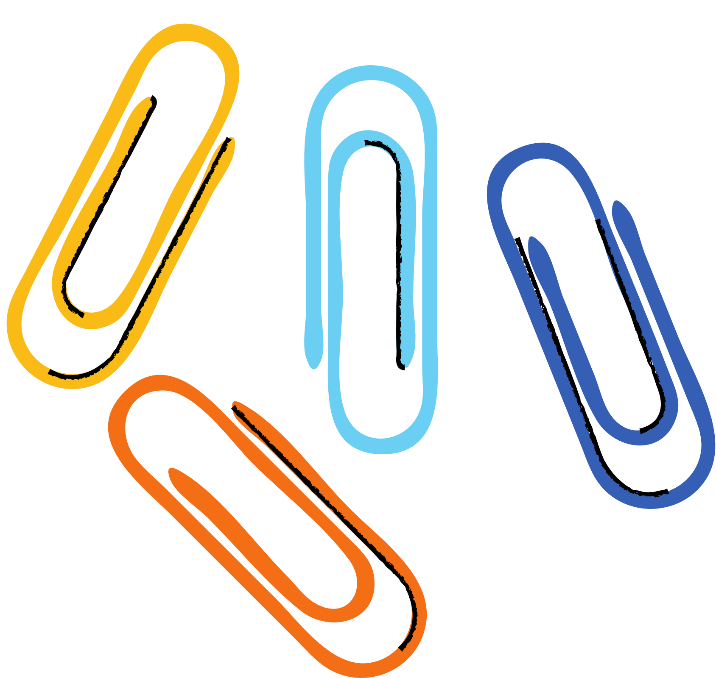 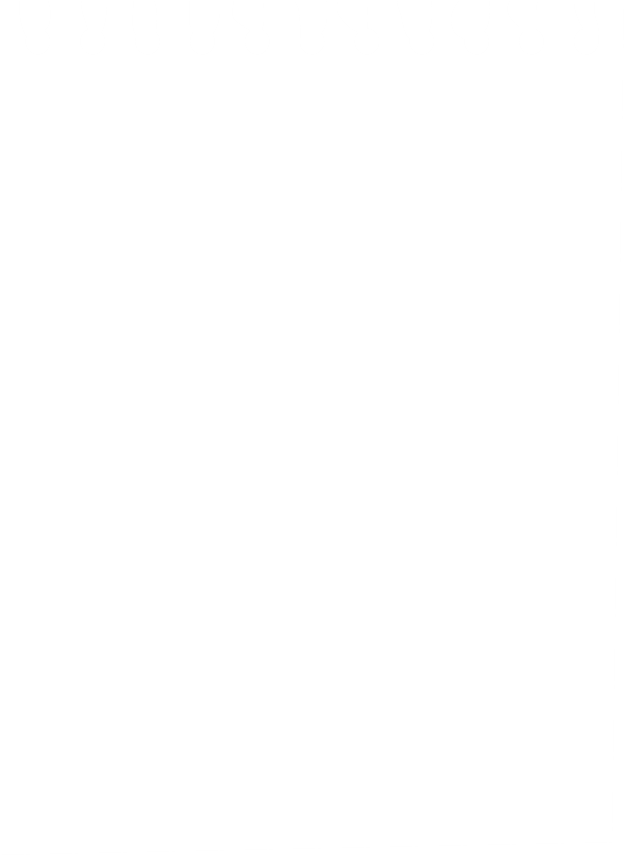 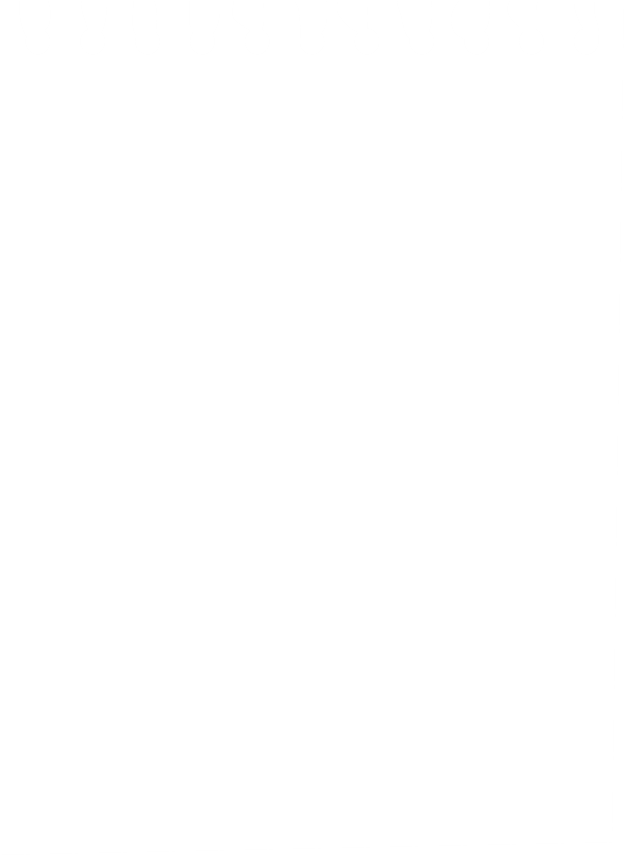 Giải
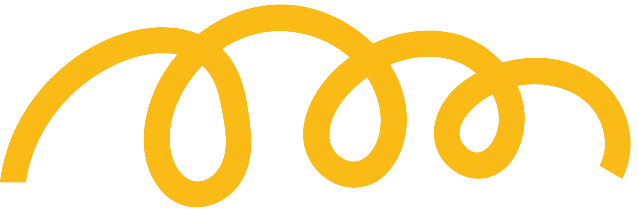 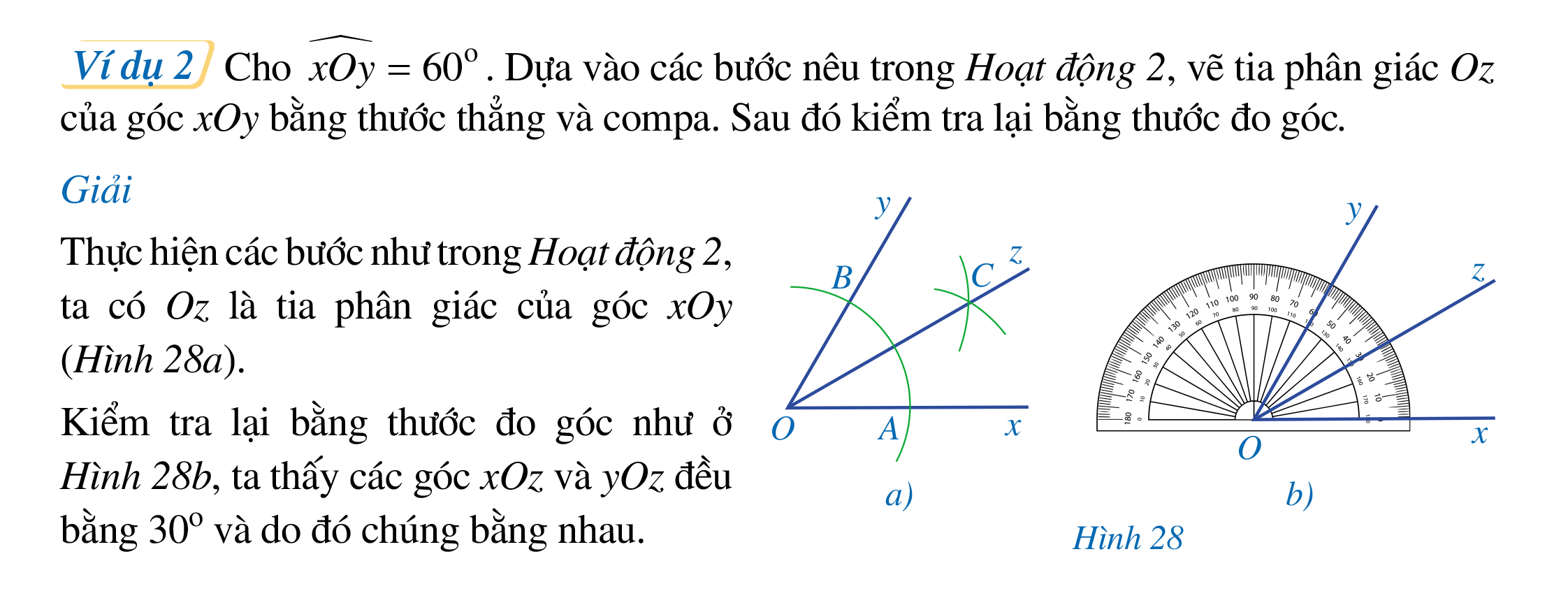 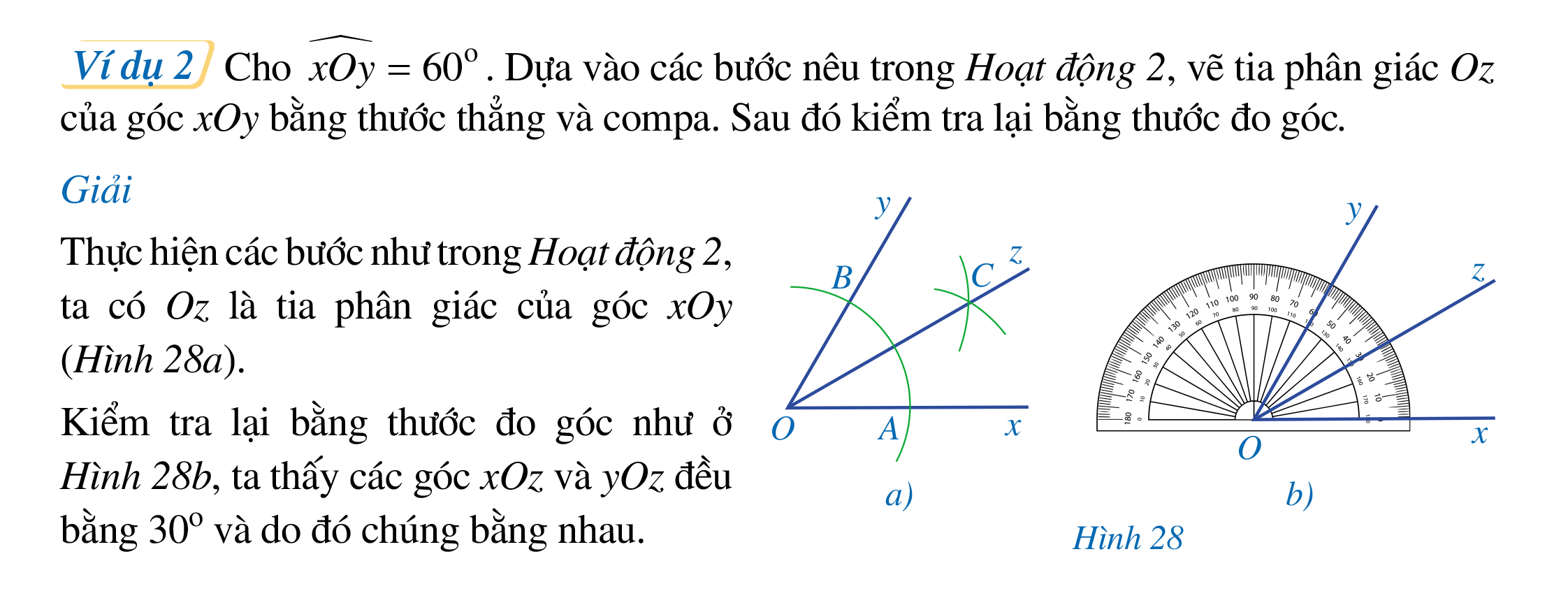 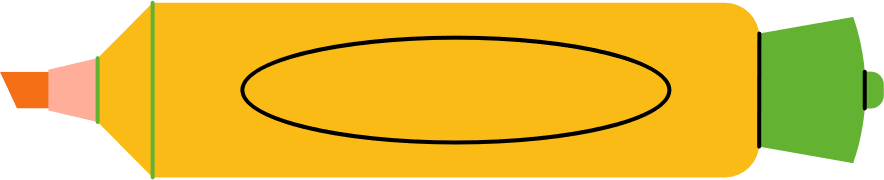 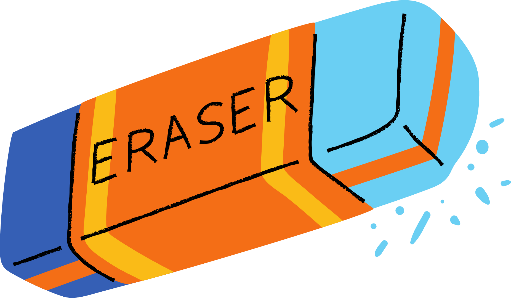 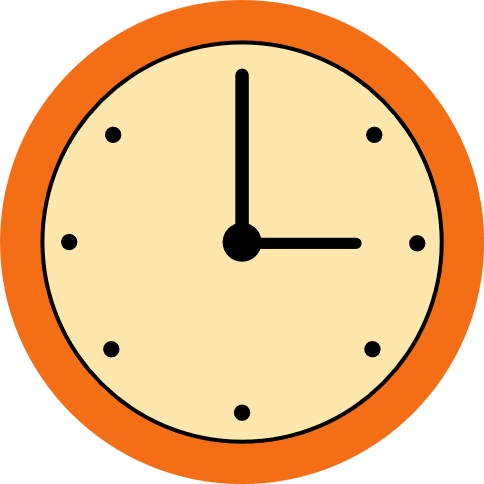 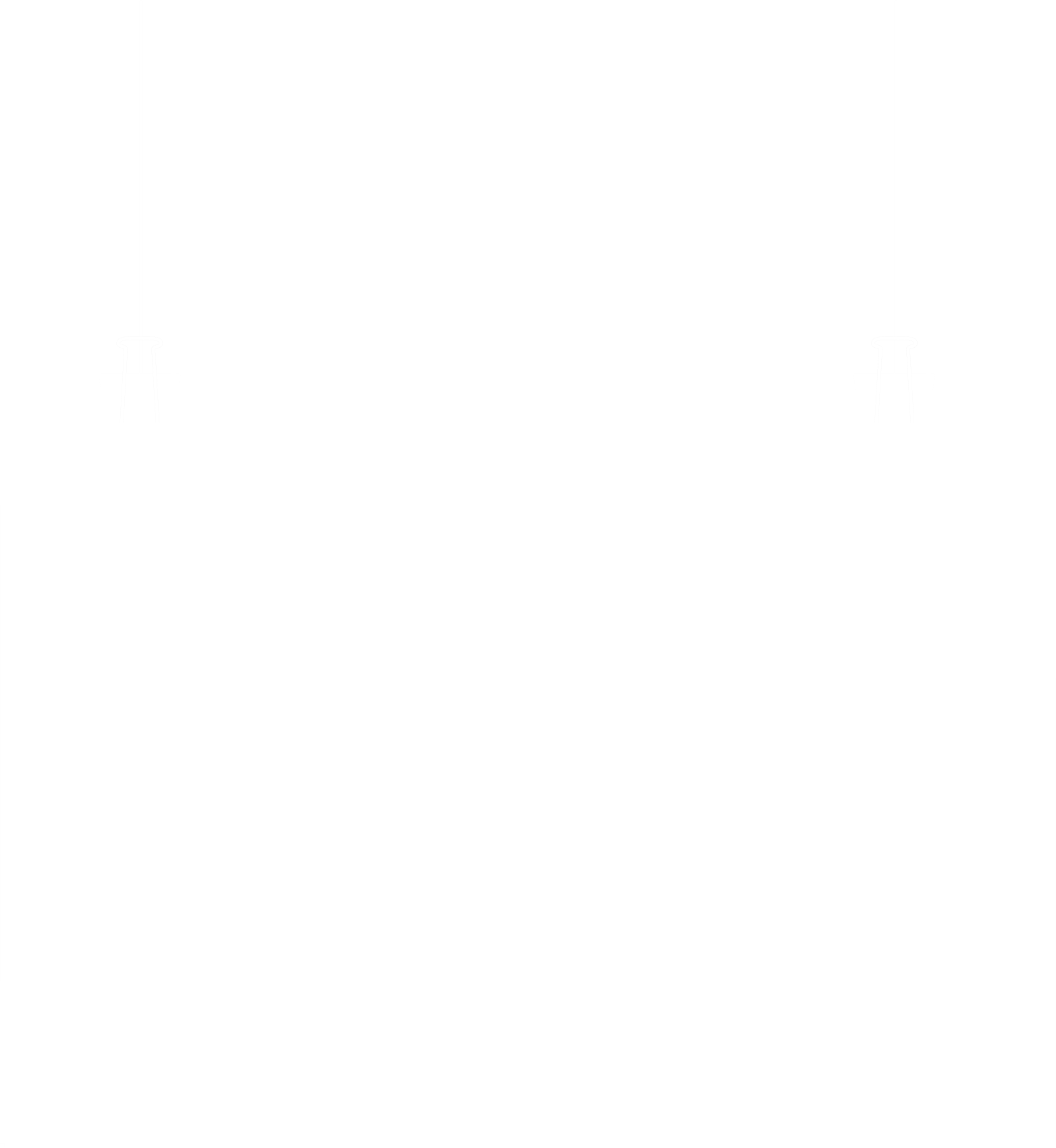 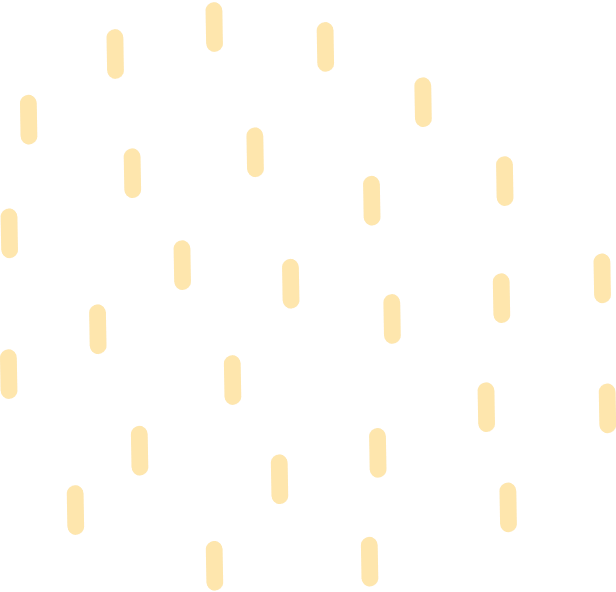 HĐ3
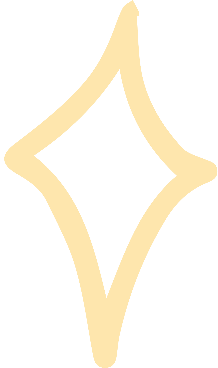 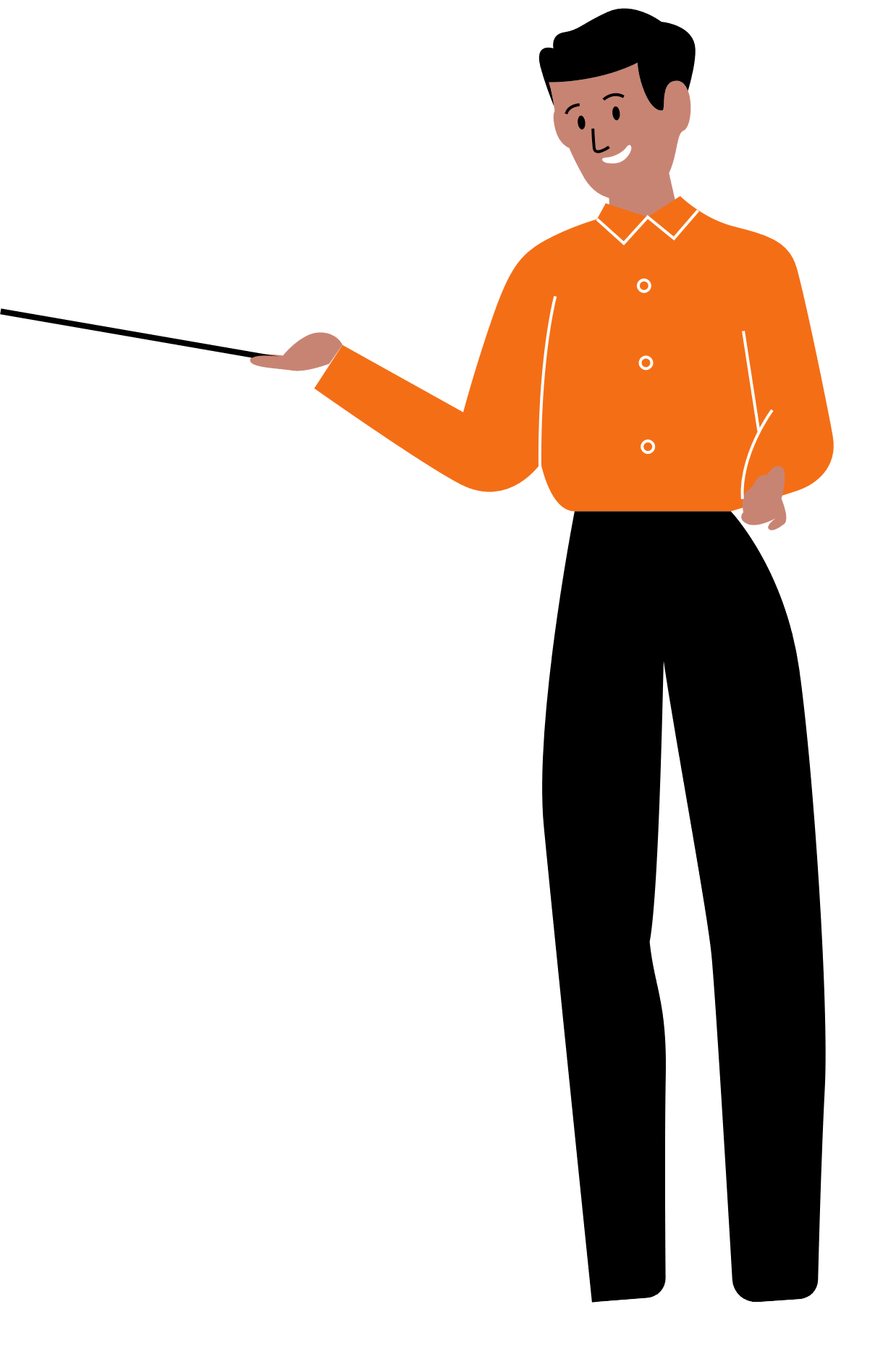 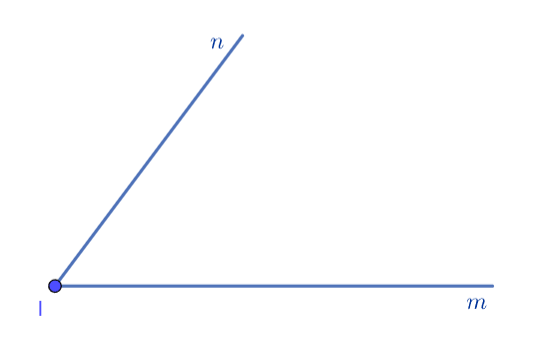 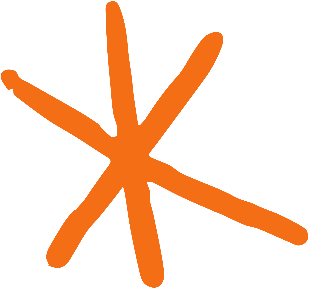 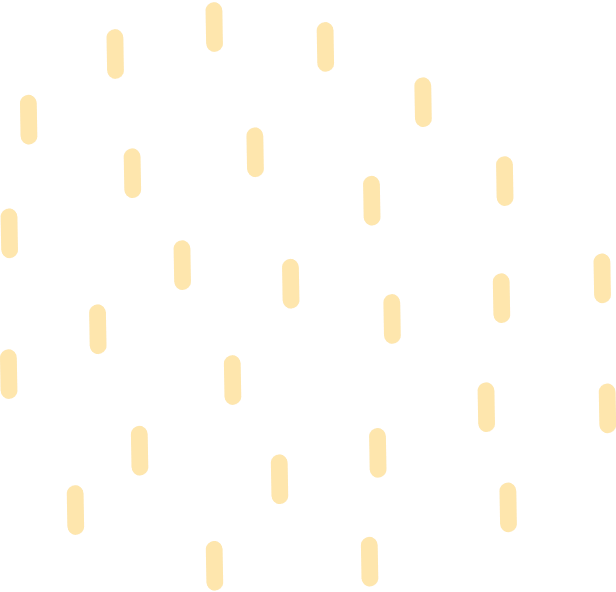 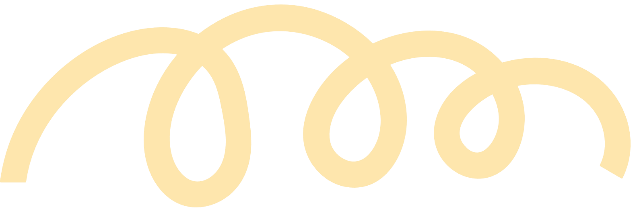 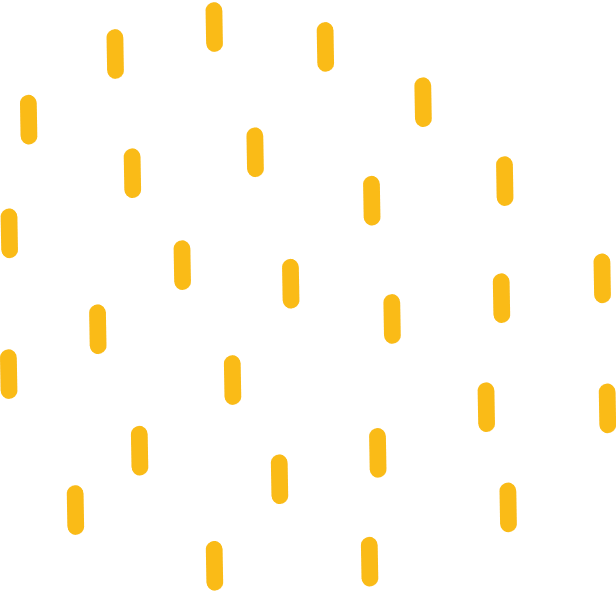 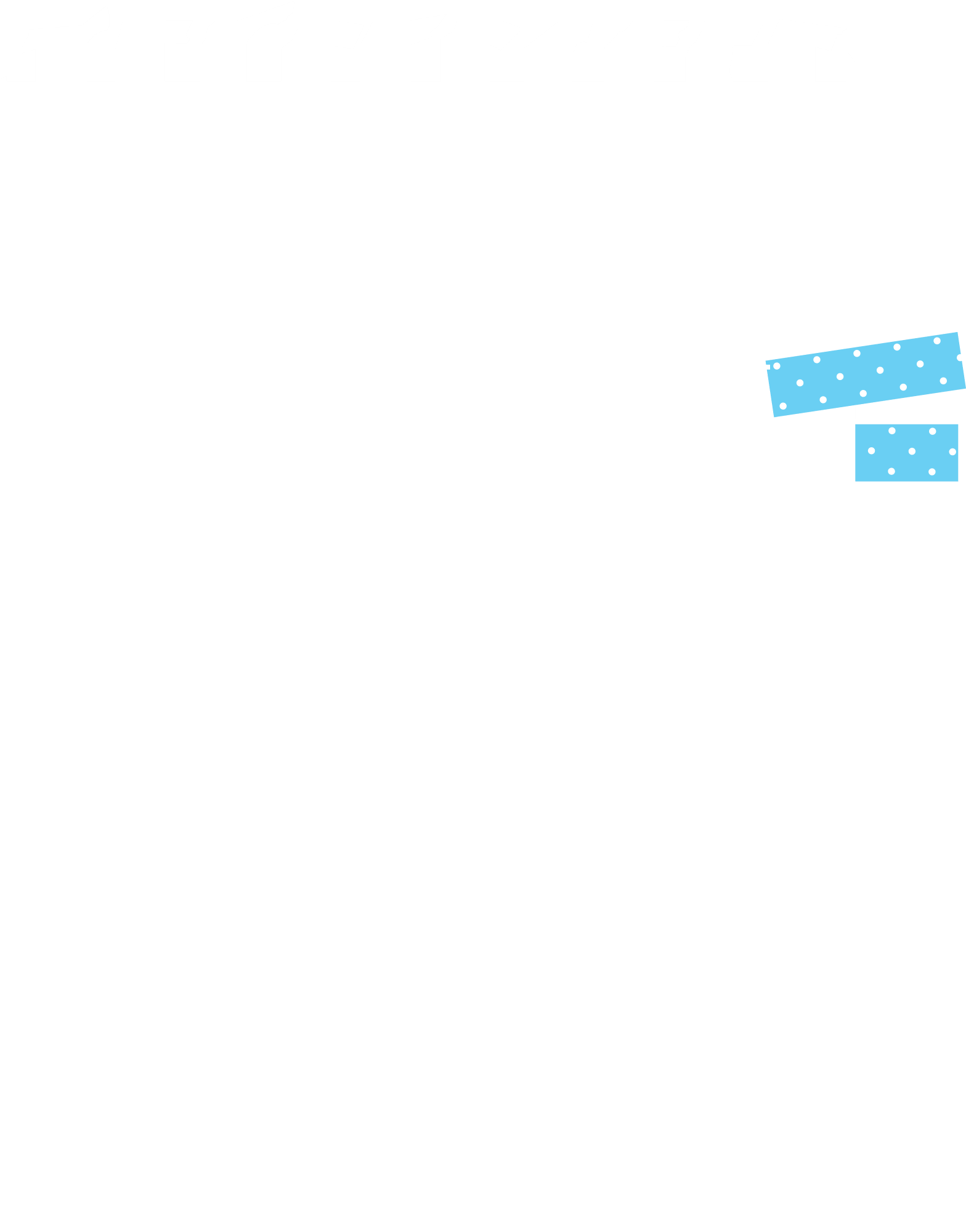 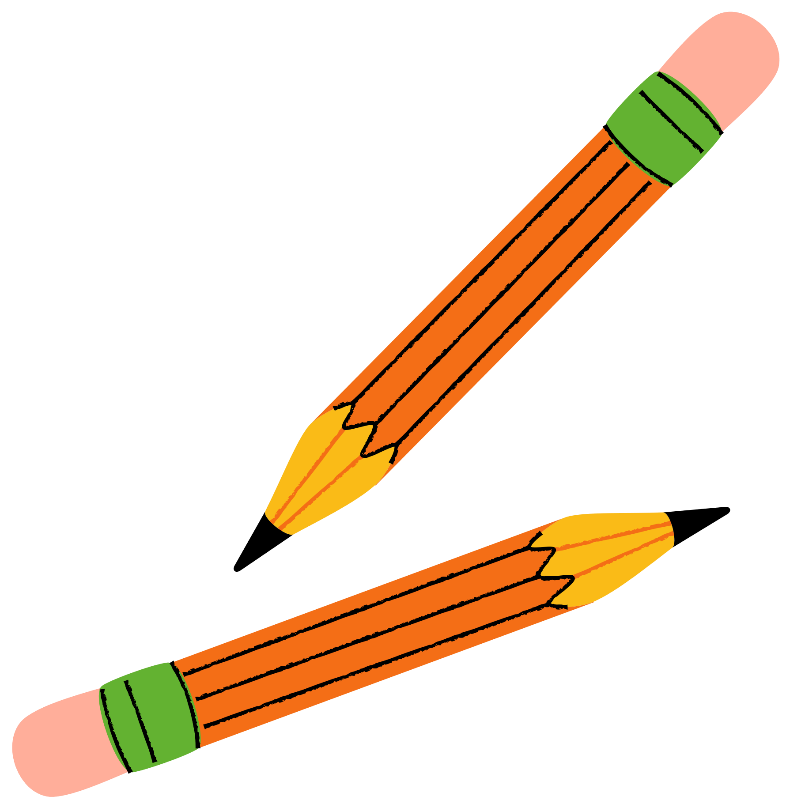 Giải
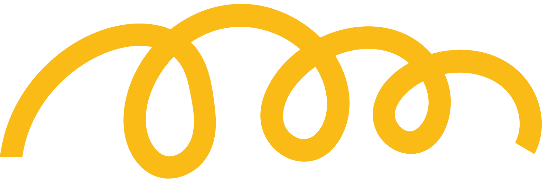 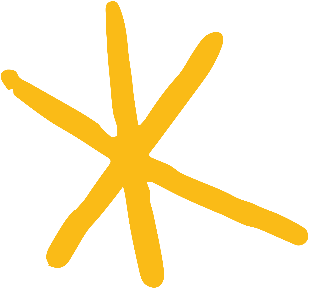 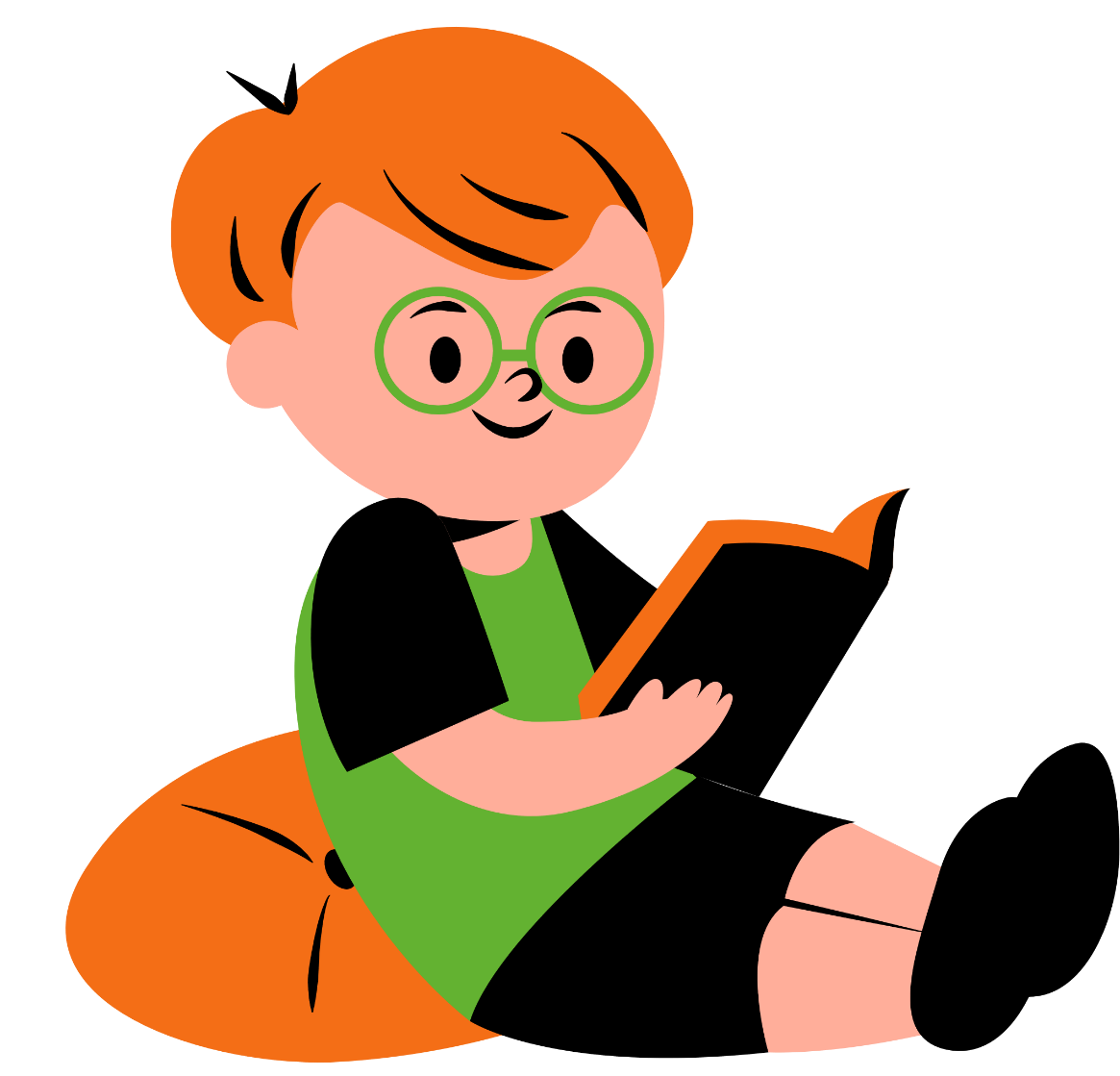 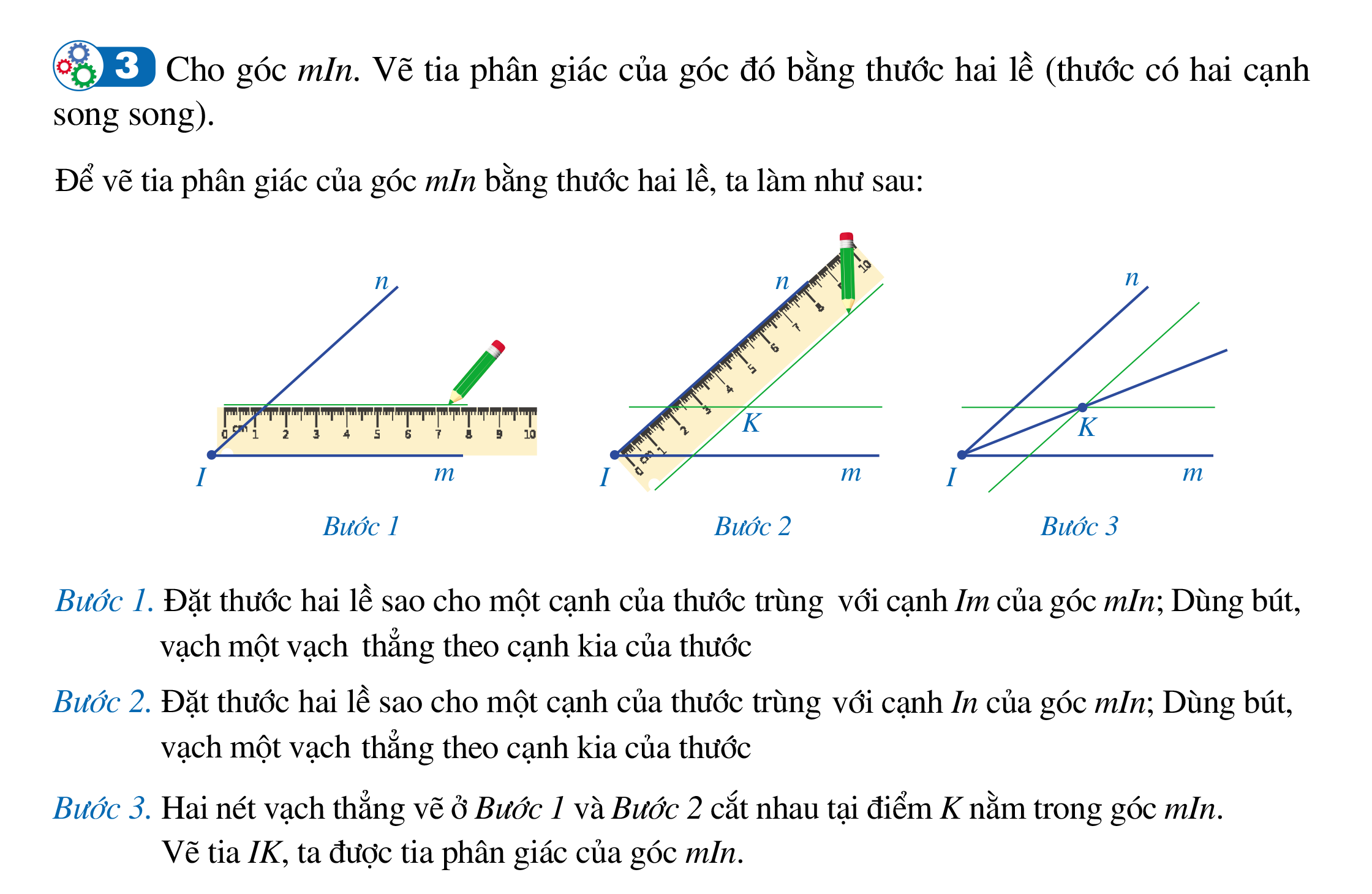 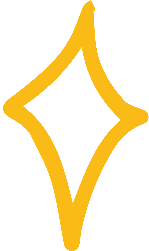 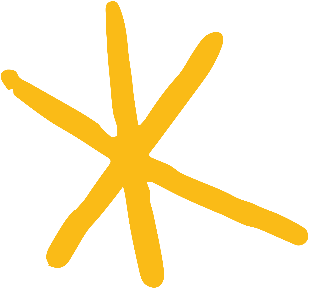 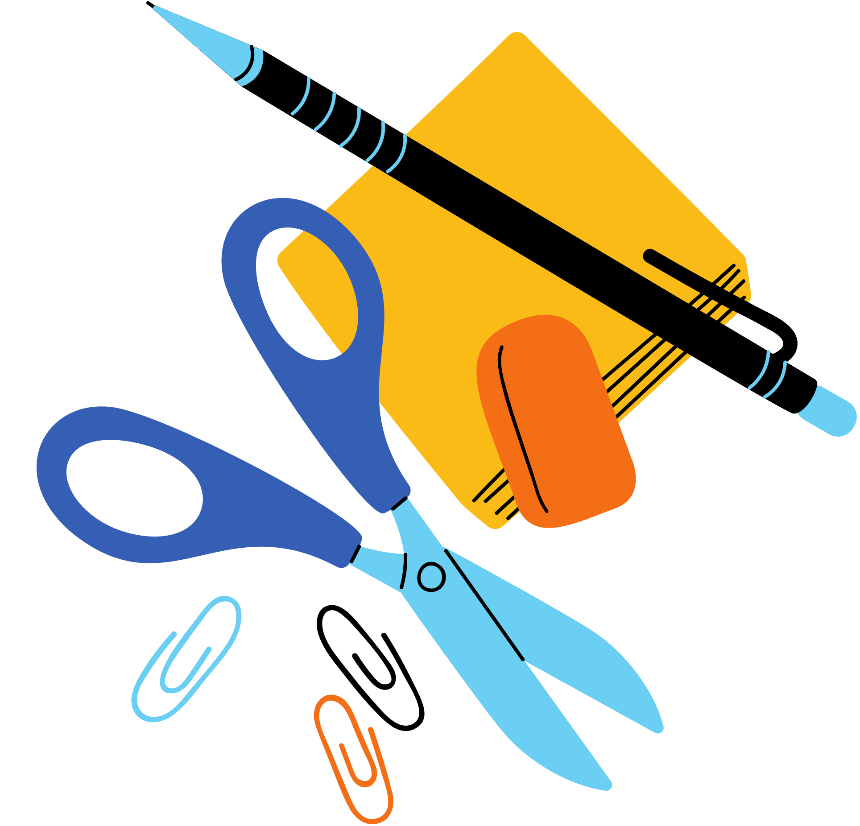 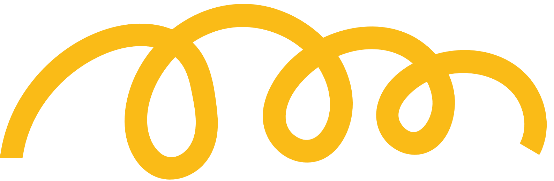 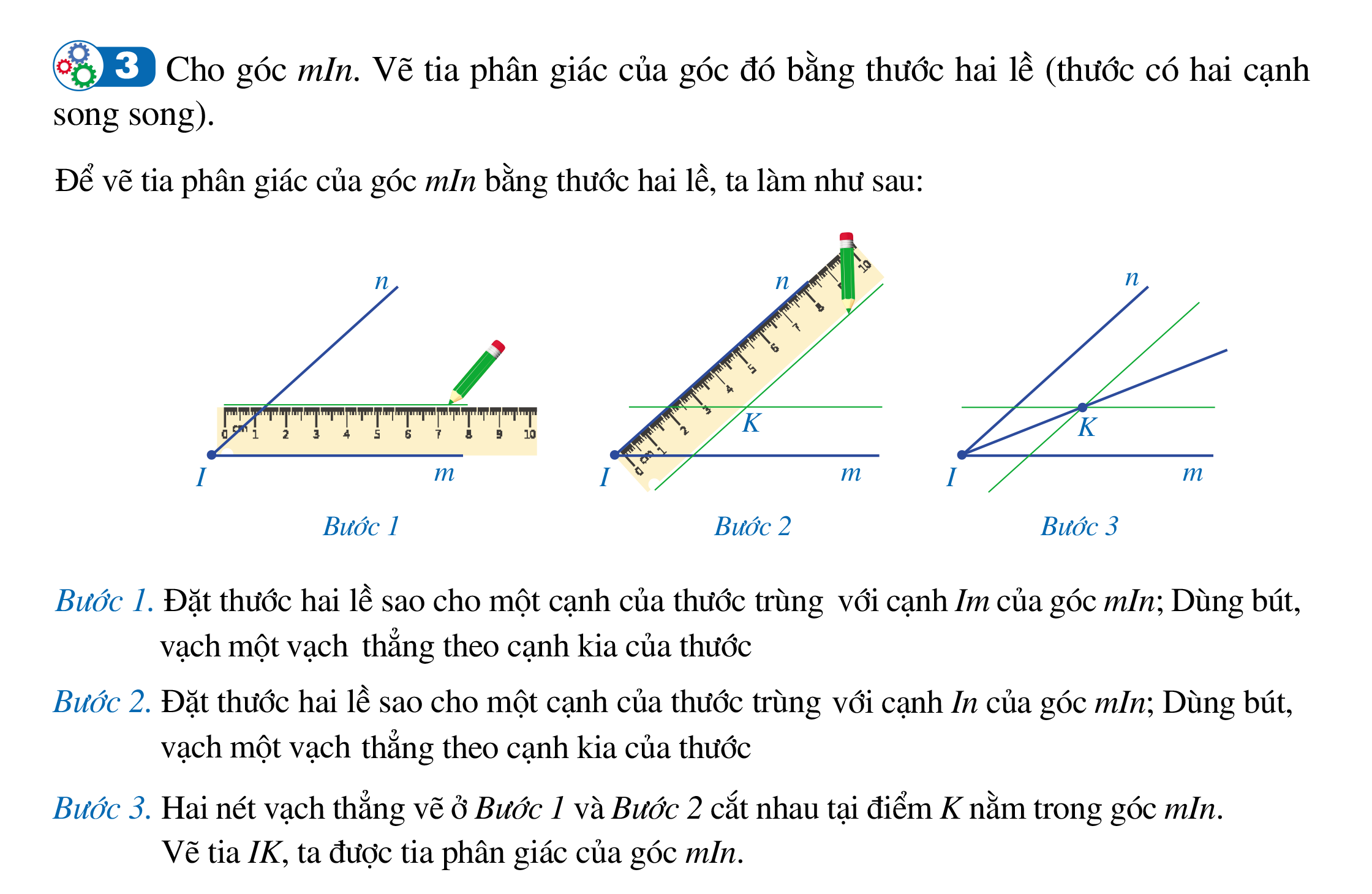 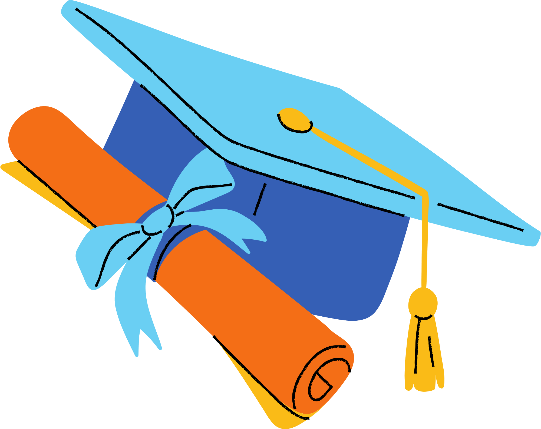 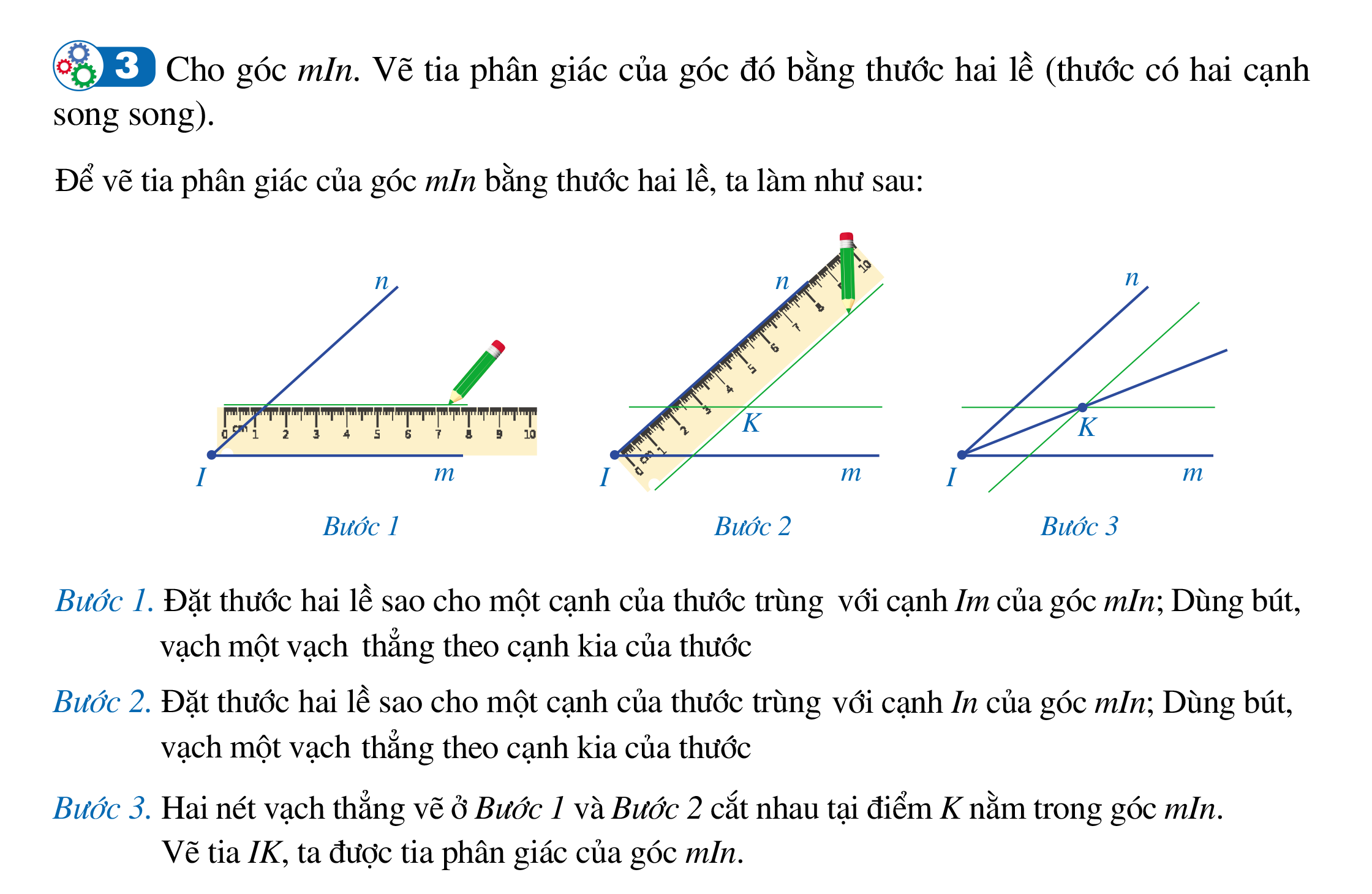 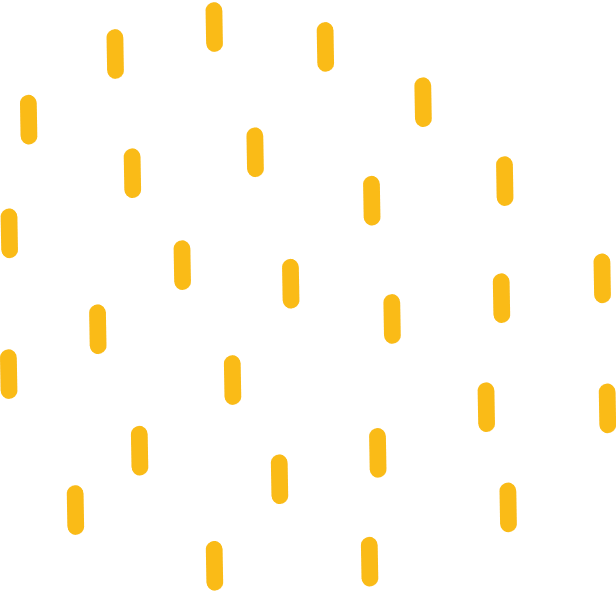 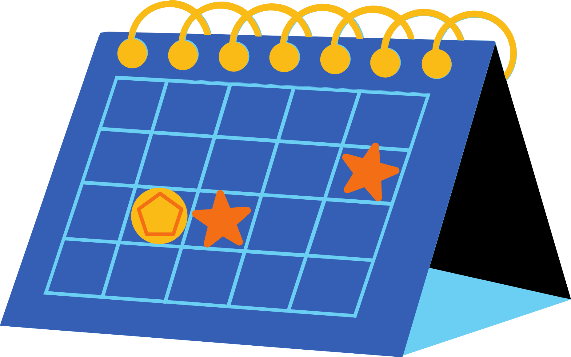 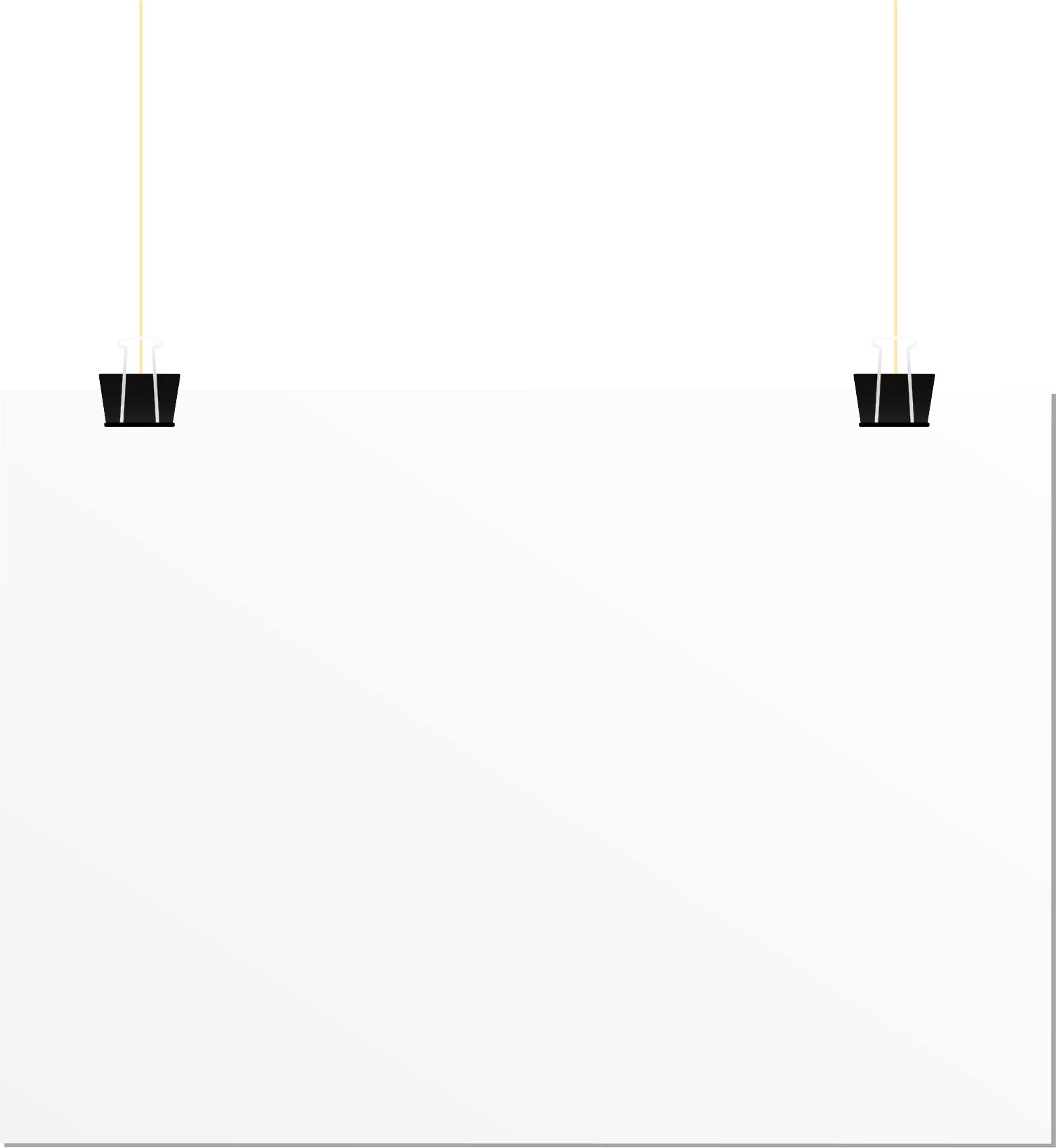 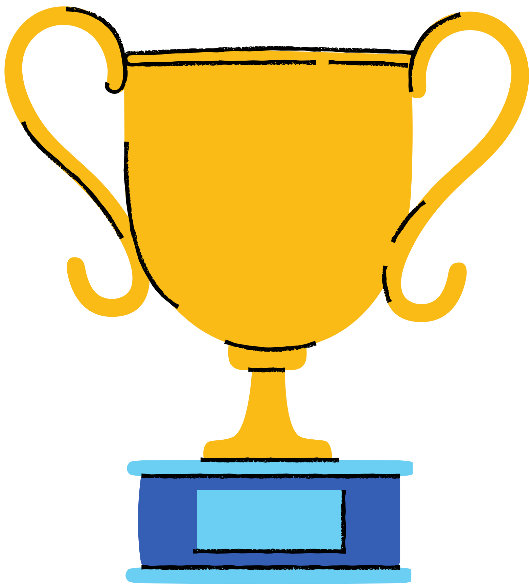 LUYỆN TẬP
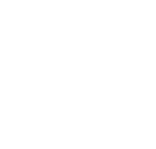 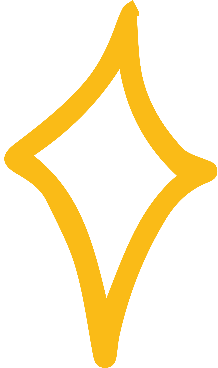 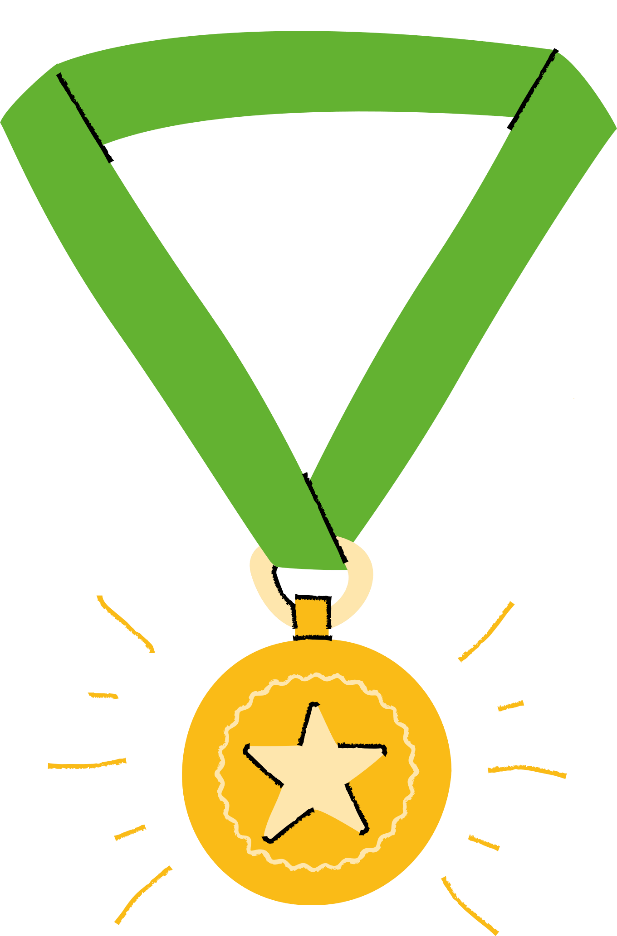 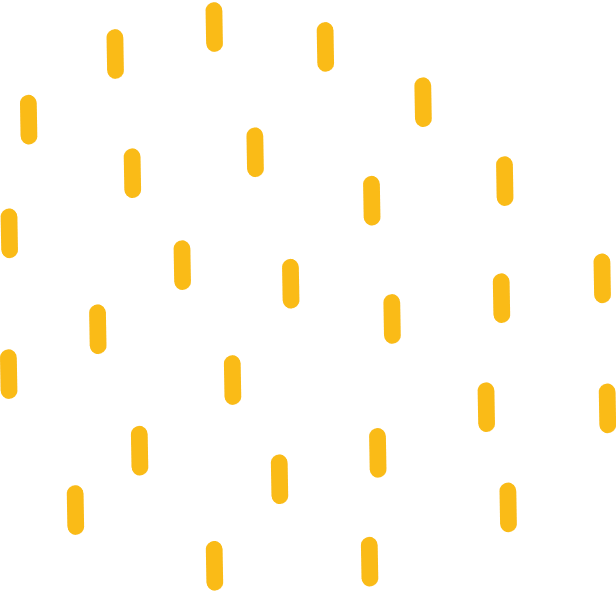 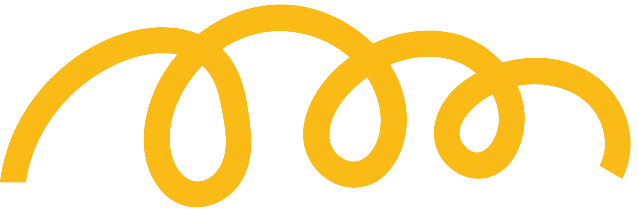 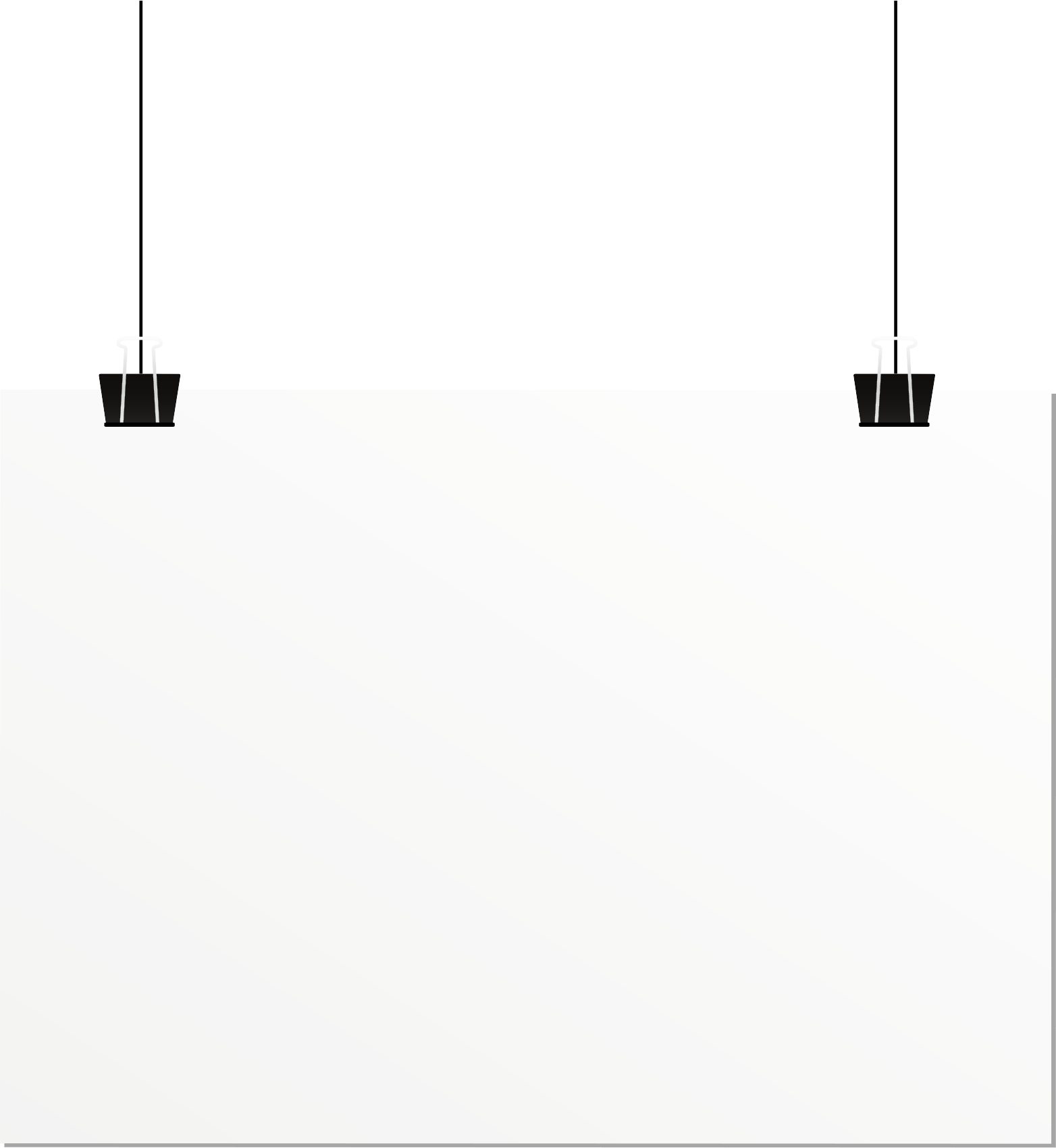 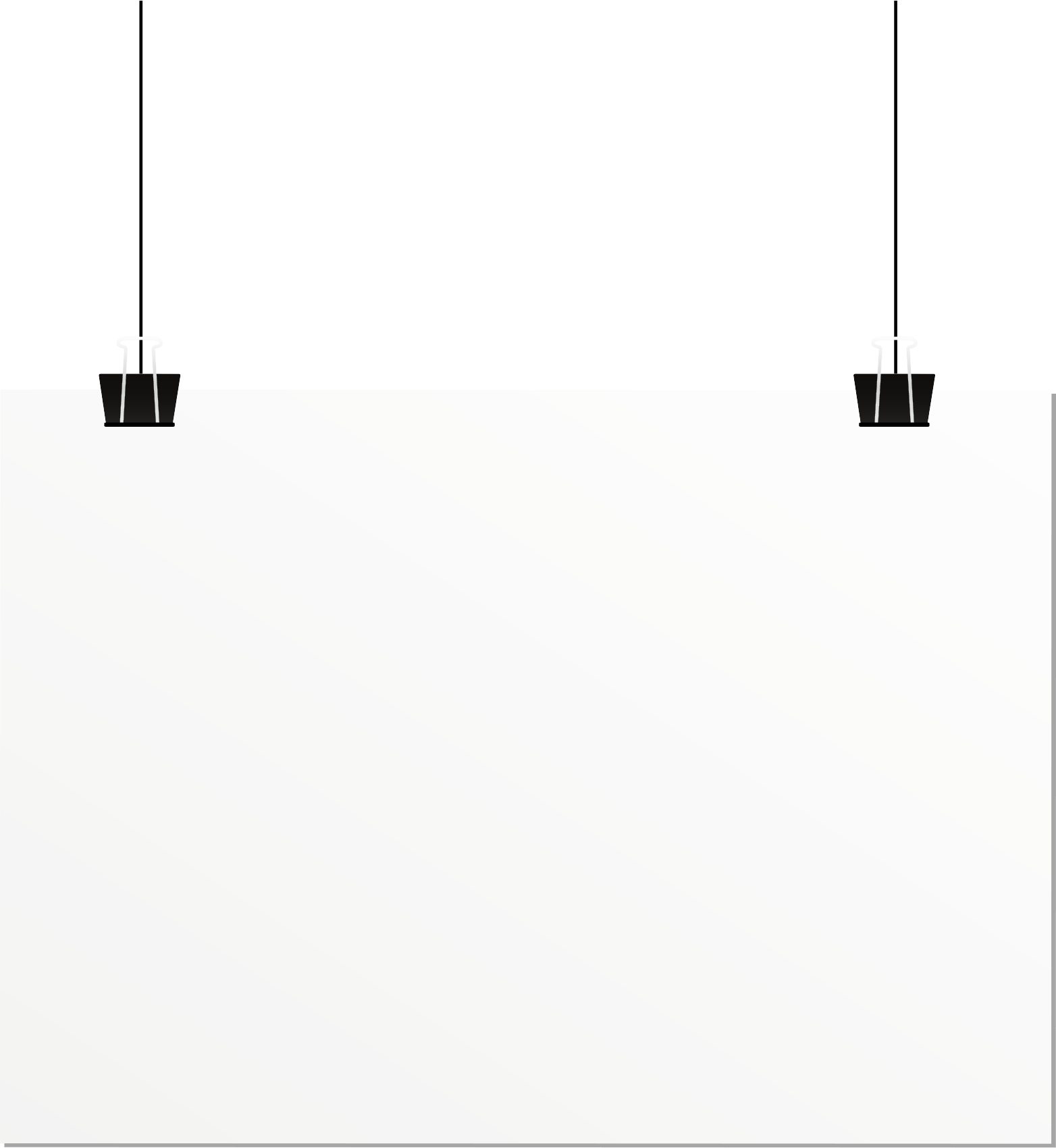 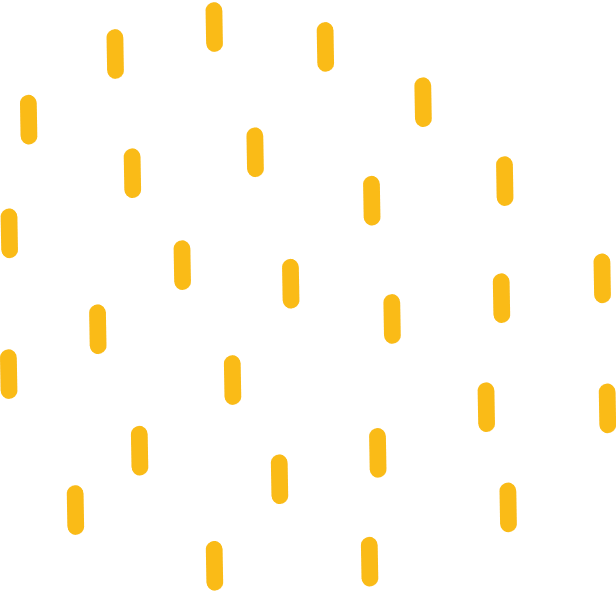 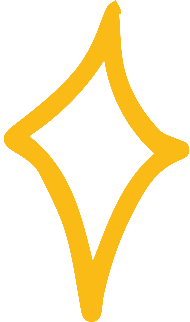 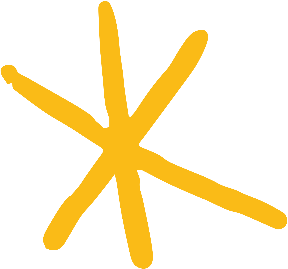 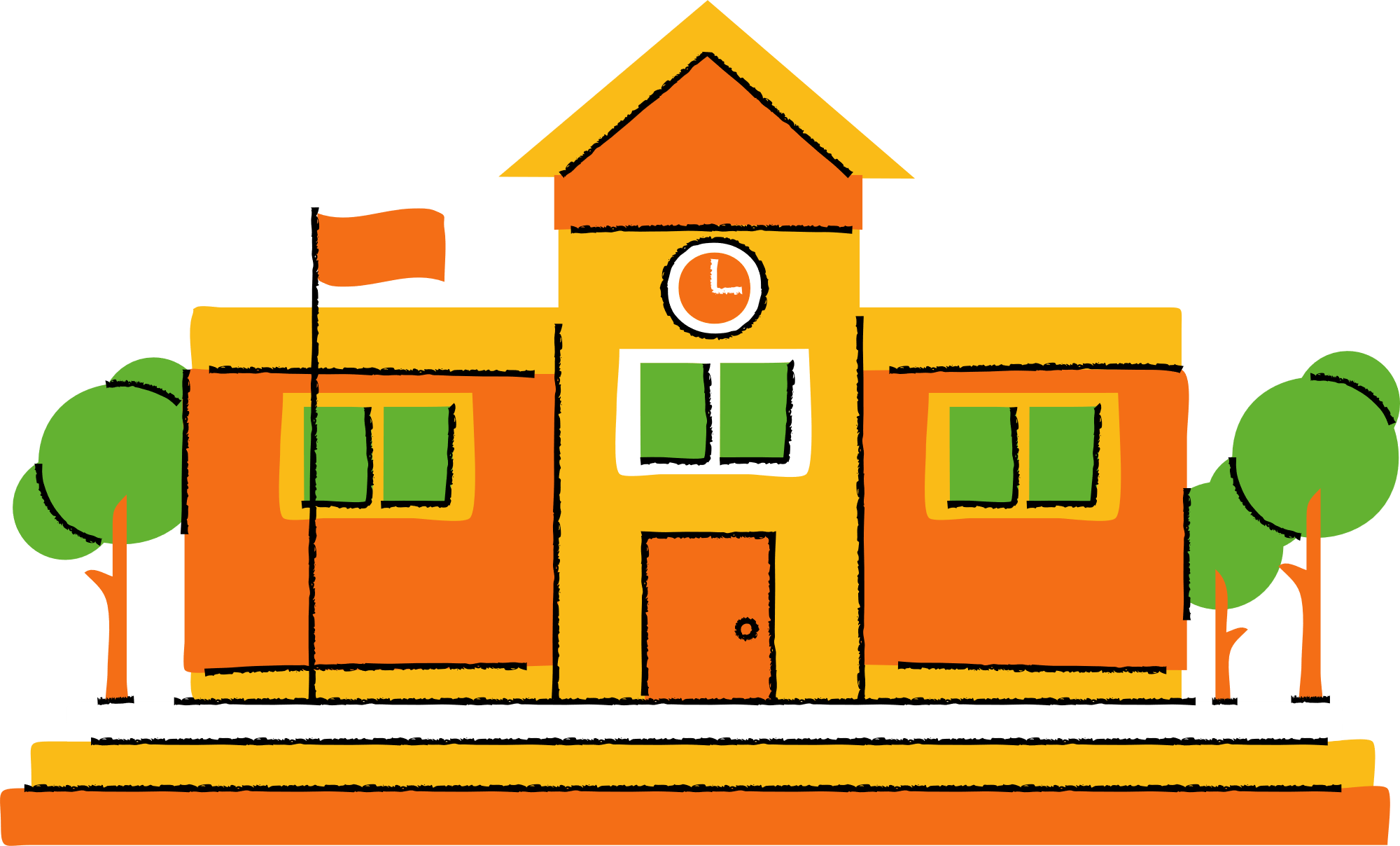 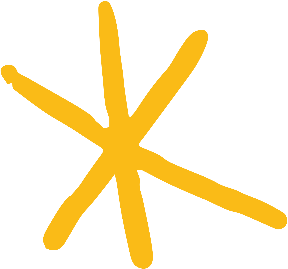 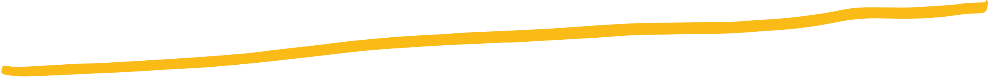 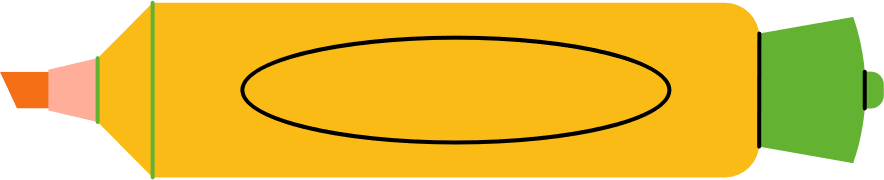 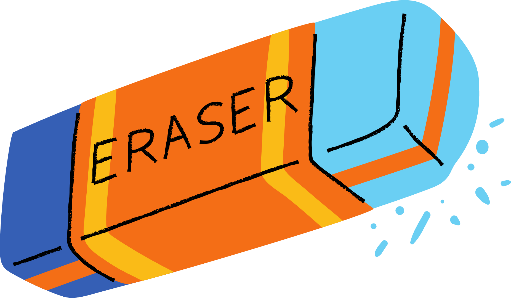 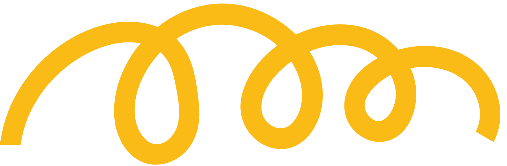 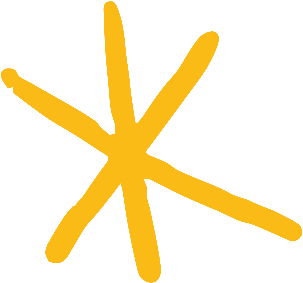 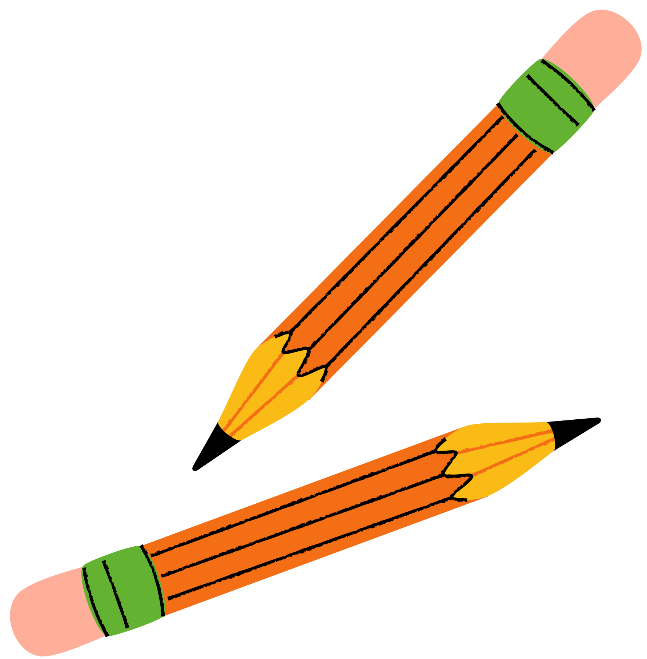 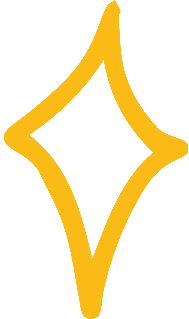 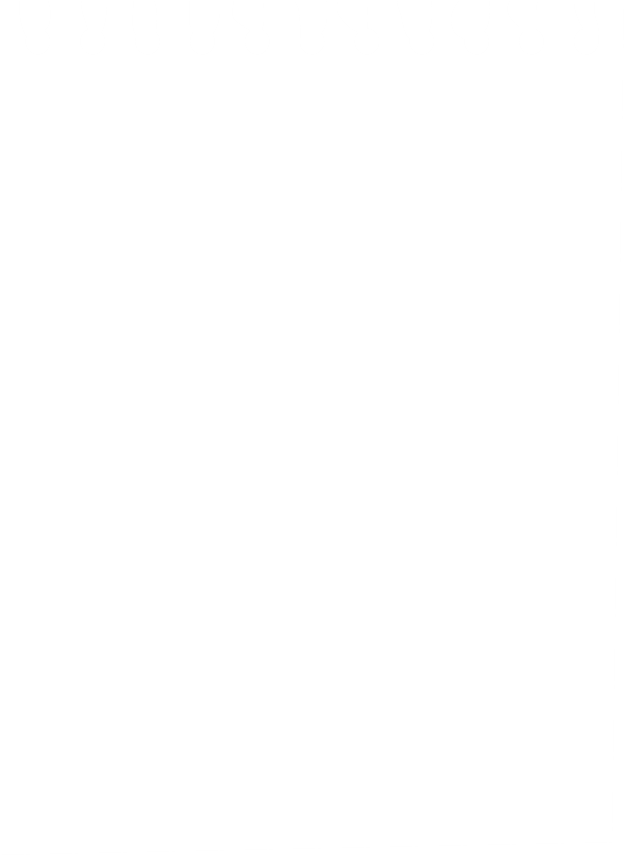 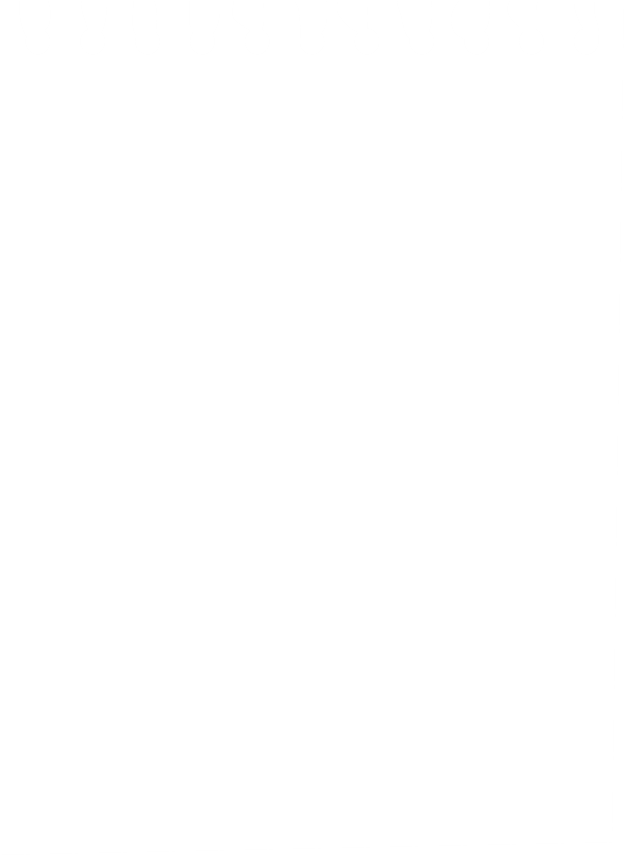 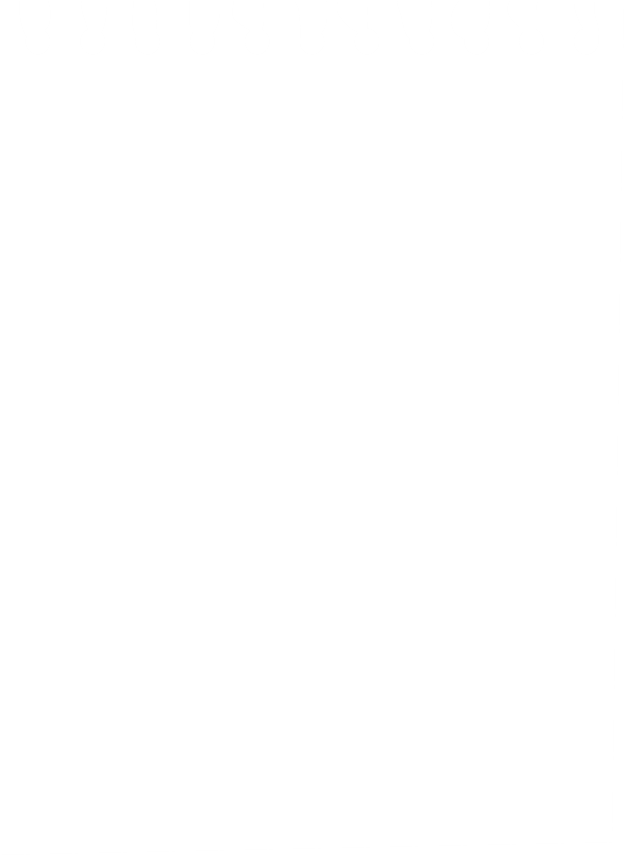 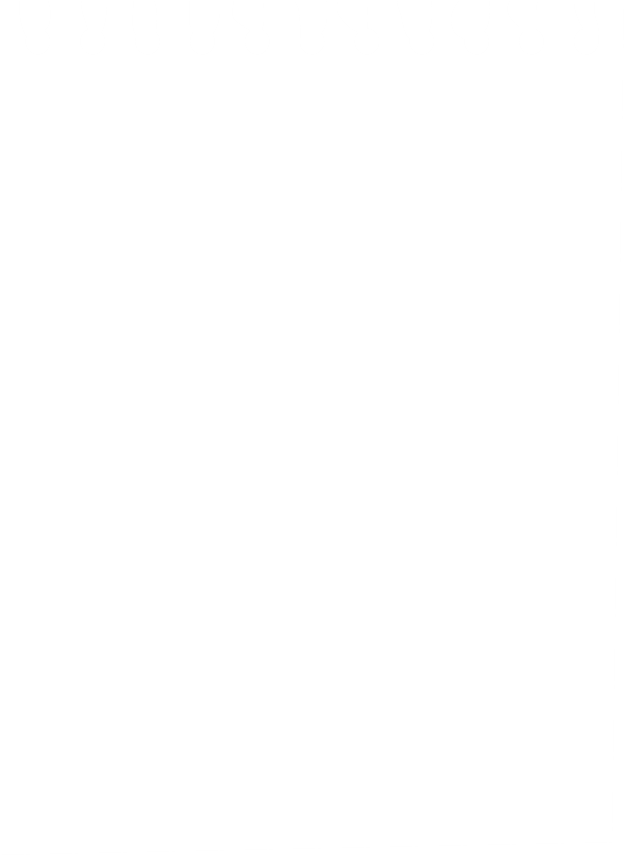 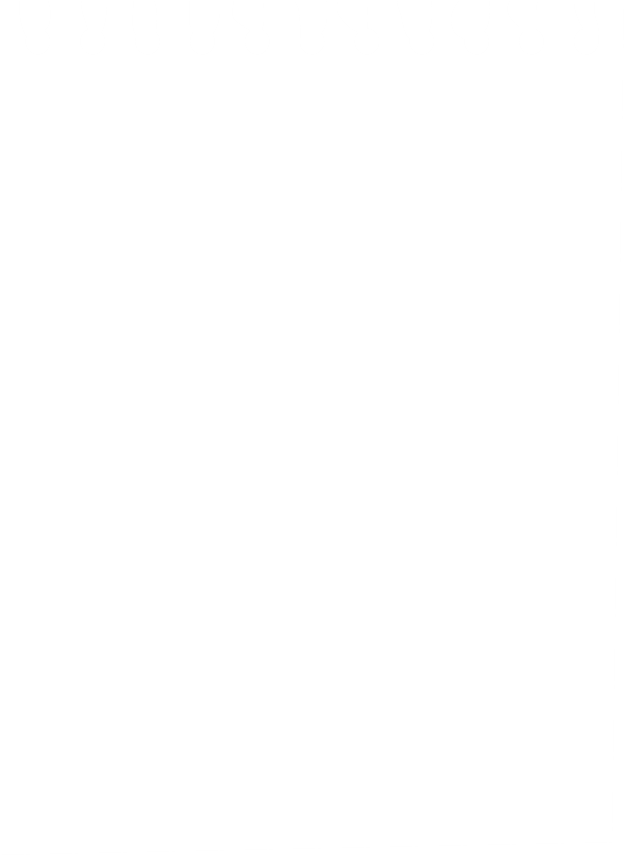 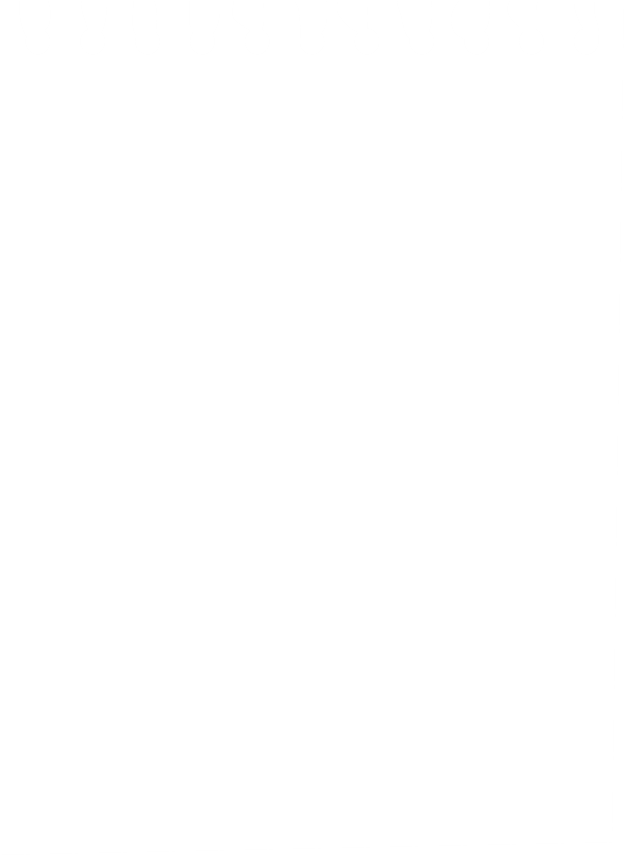 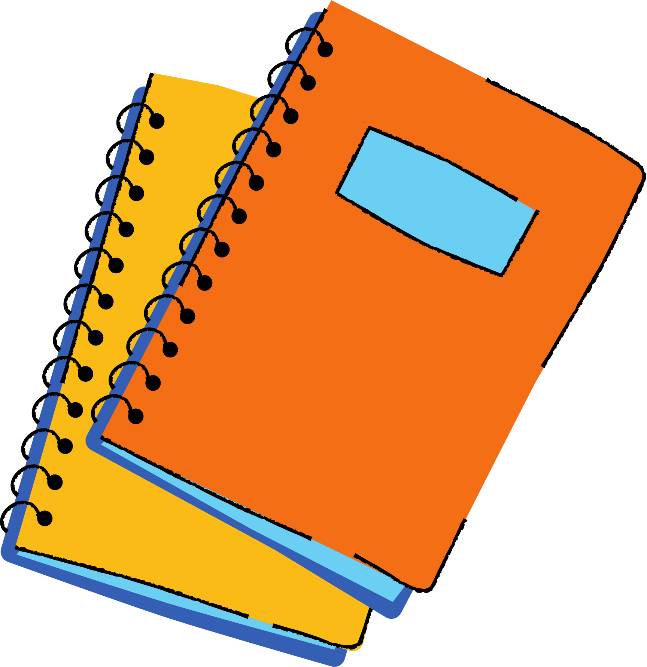 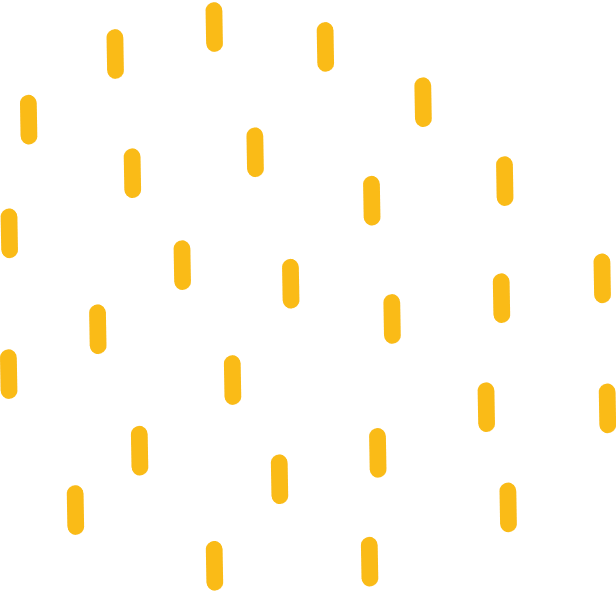 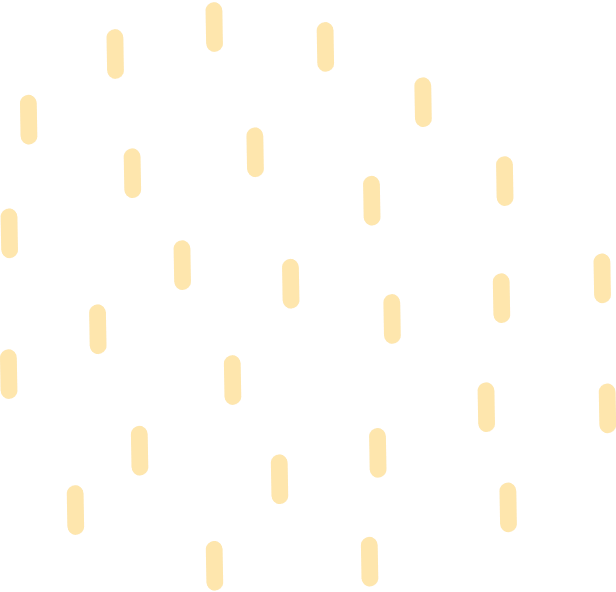 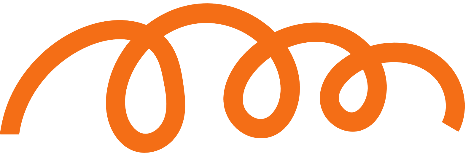 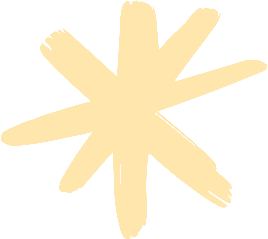 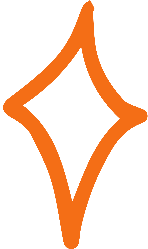 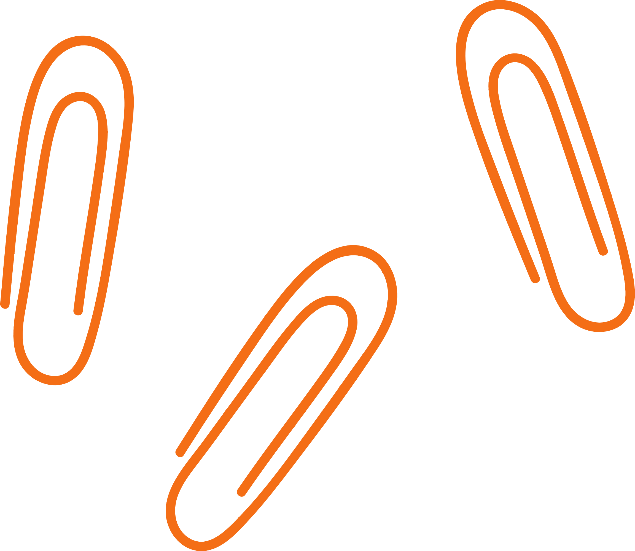 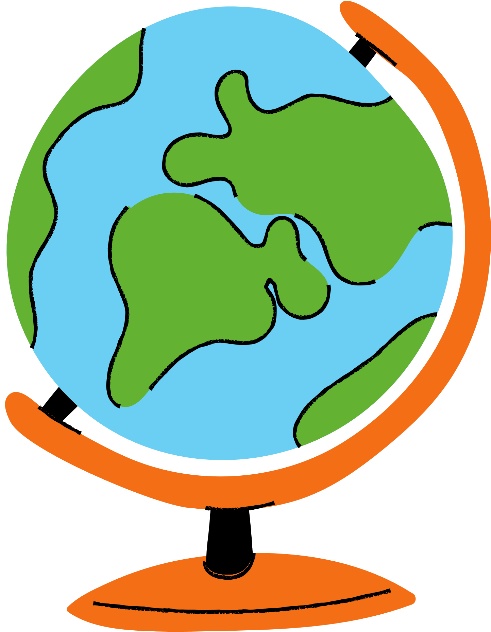 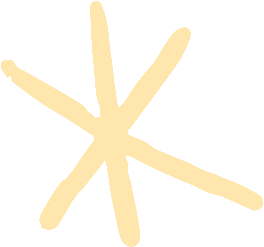 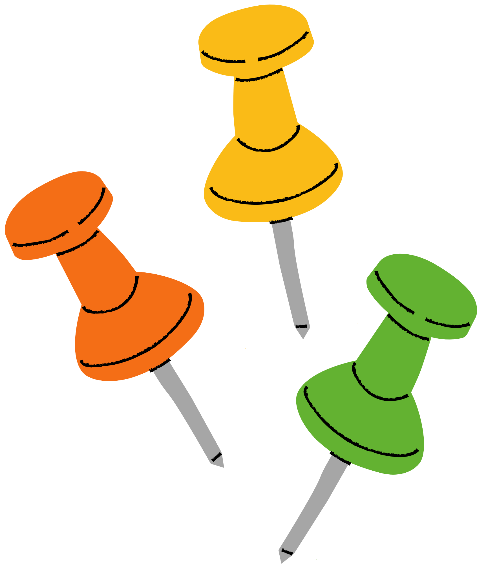 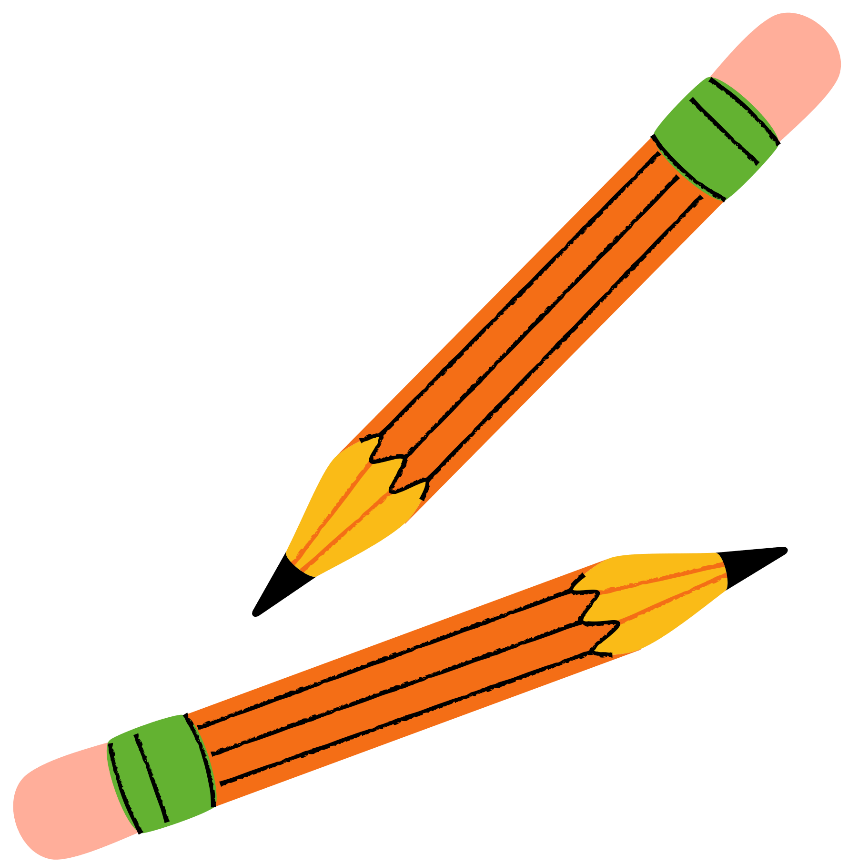 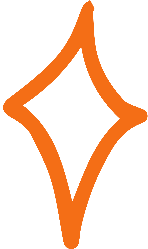 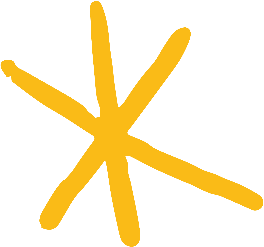 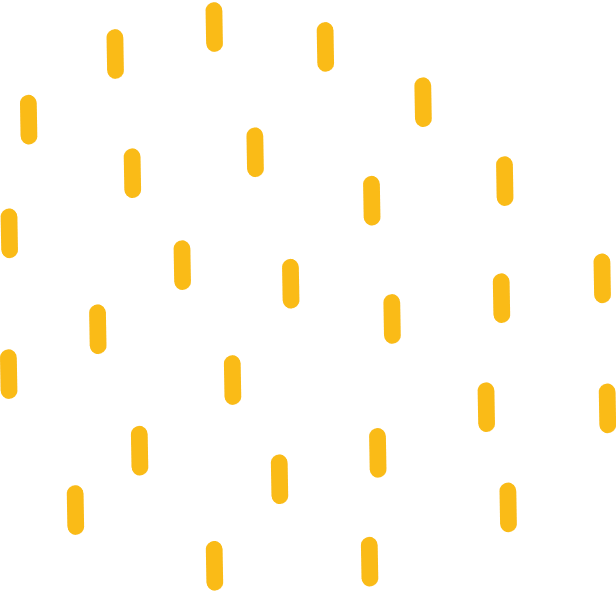 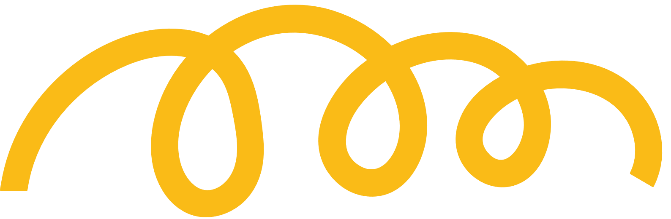 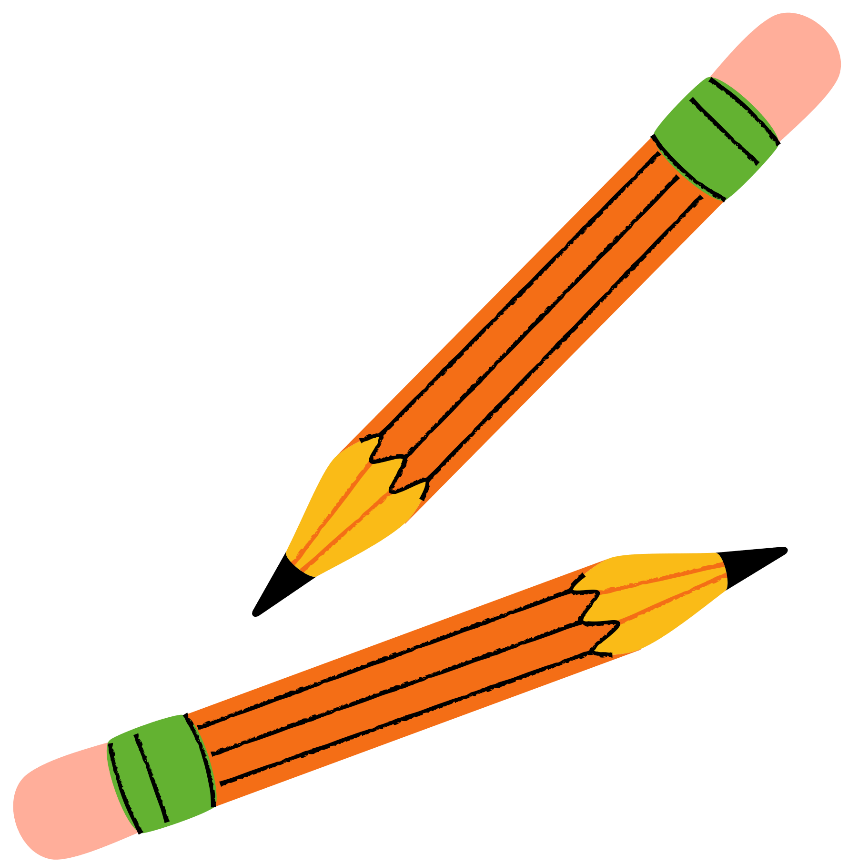 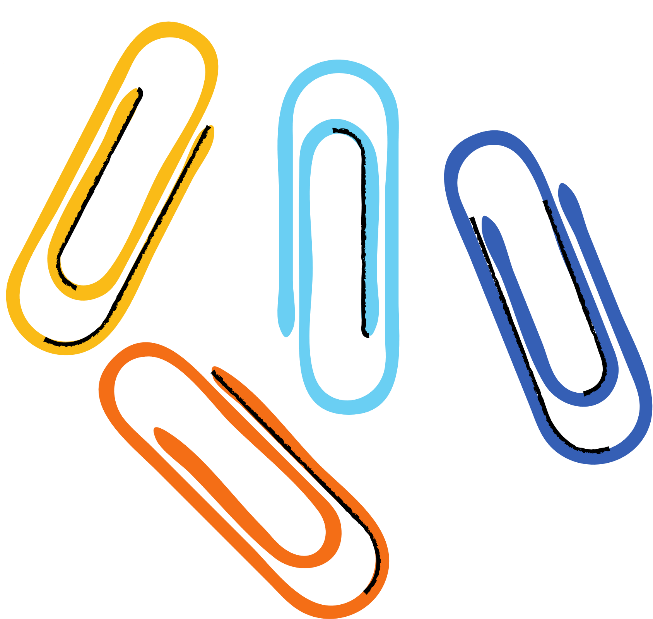 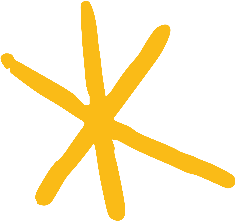 VẬN DỤNG
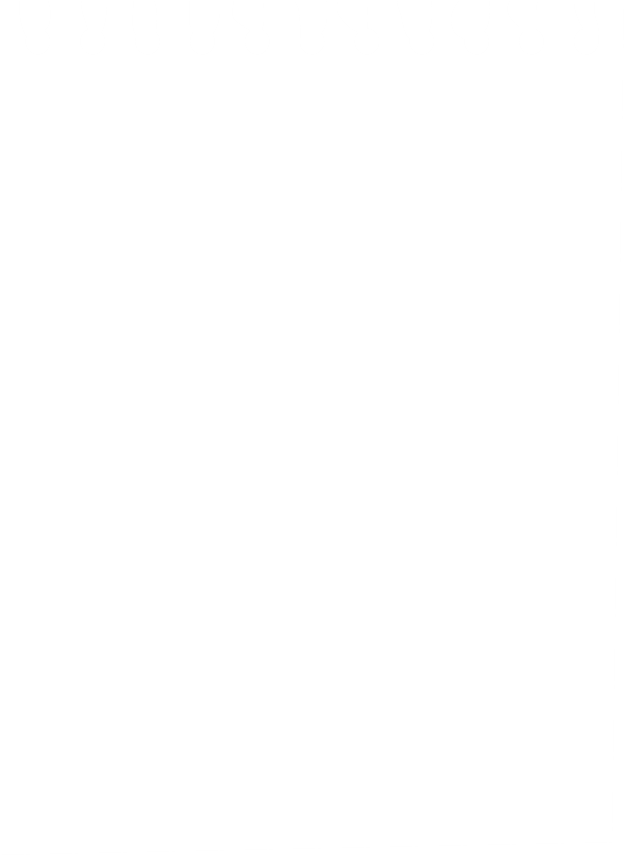 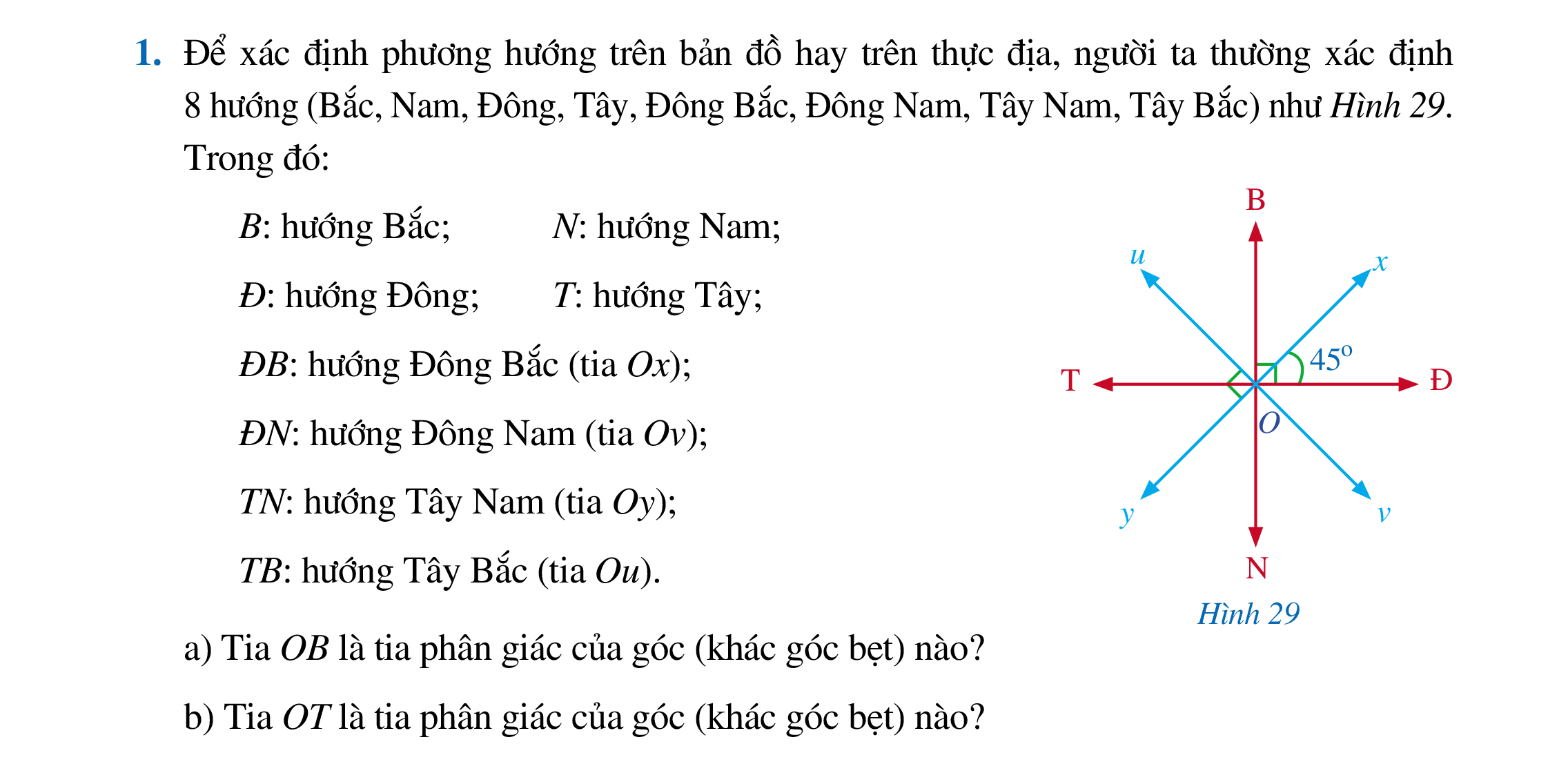 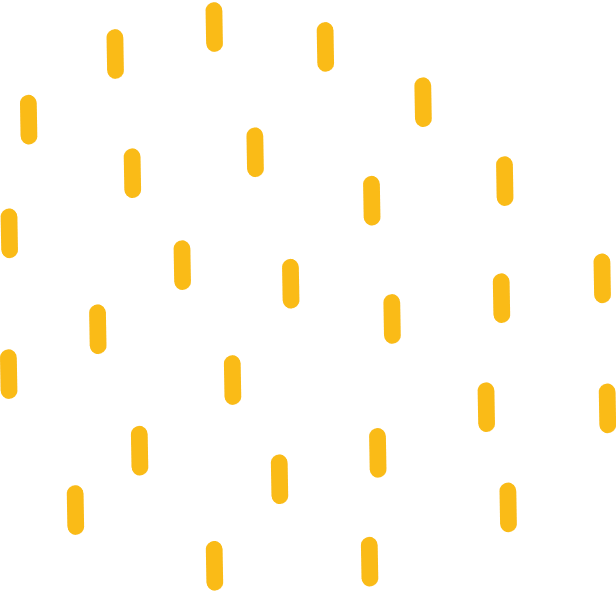 Bài 1 (SGK – tr.98) Để xác định phương hướng trên bản đồ hay trên thực địa, người ta thường xác định 8 hướng như Hình 29.
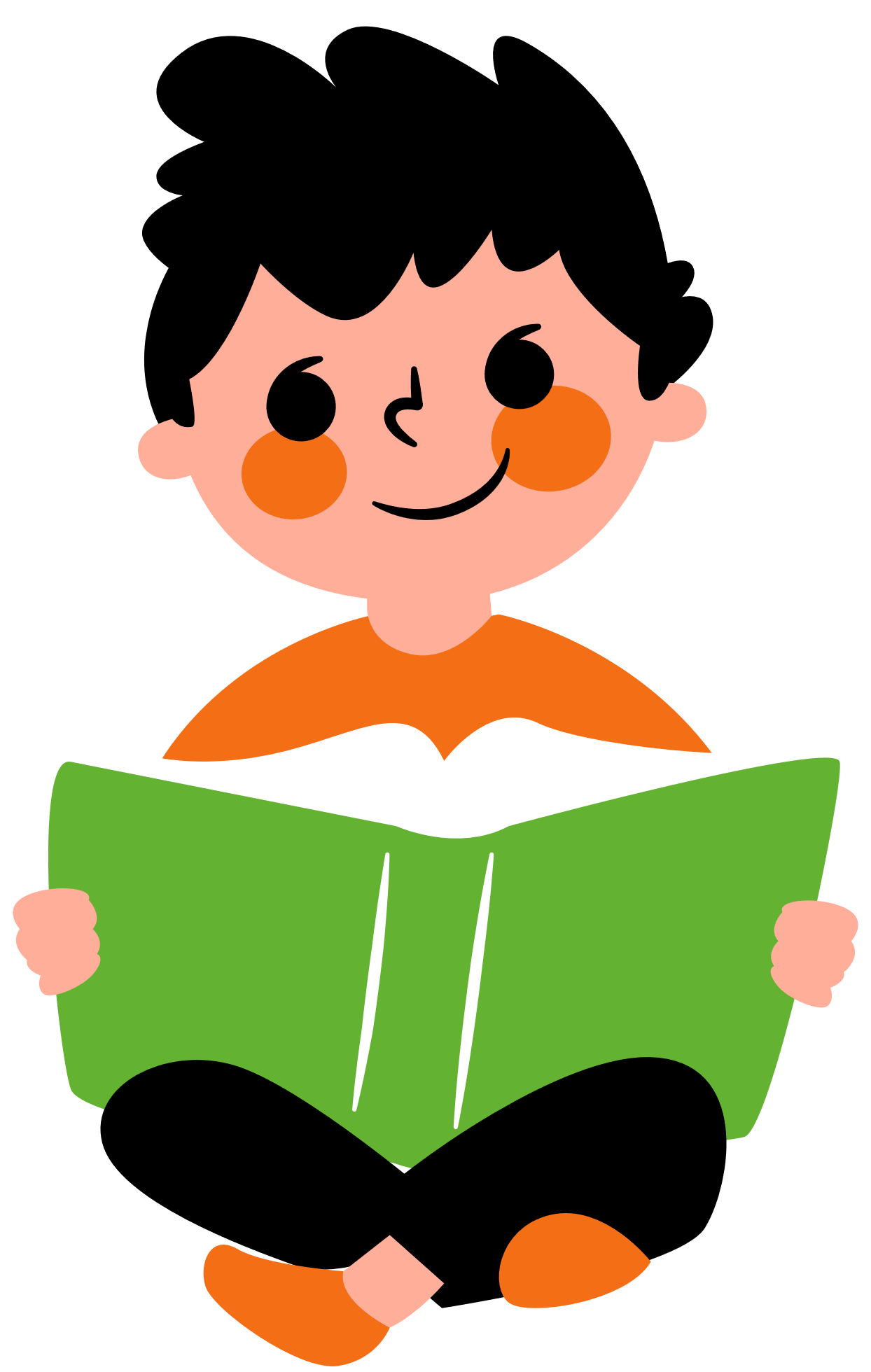 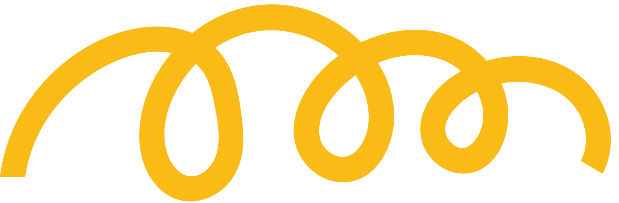 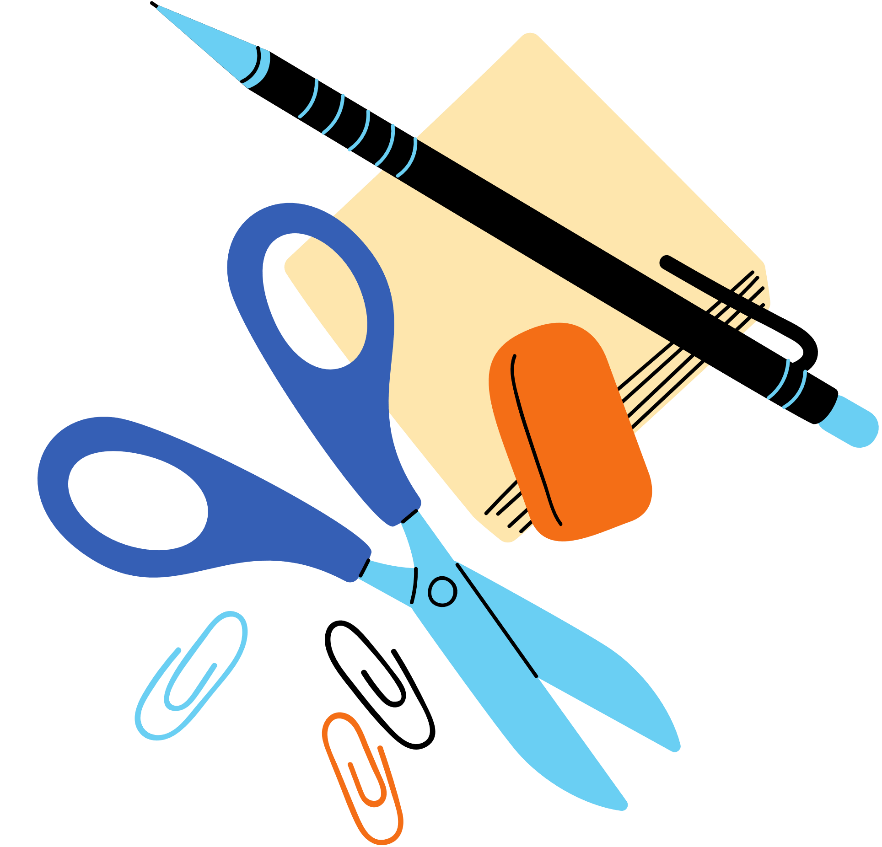 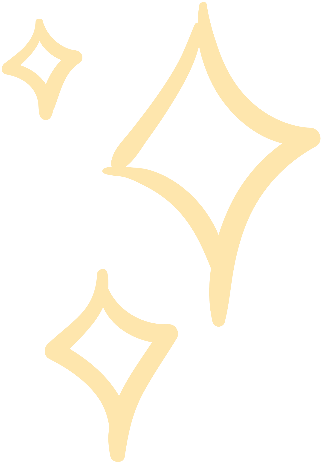 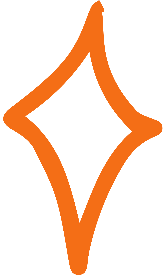 Giải
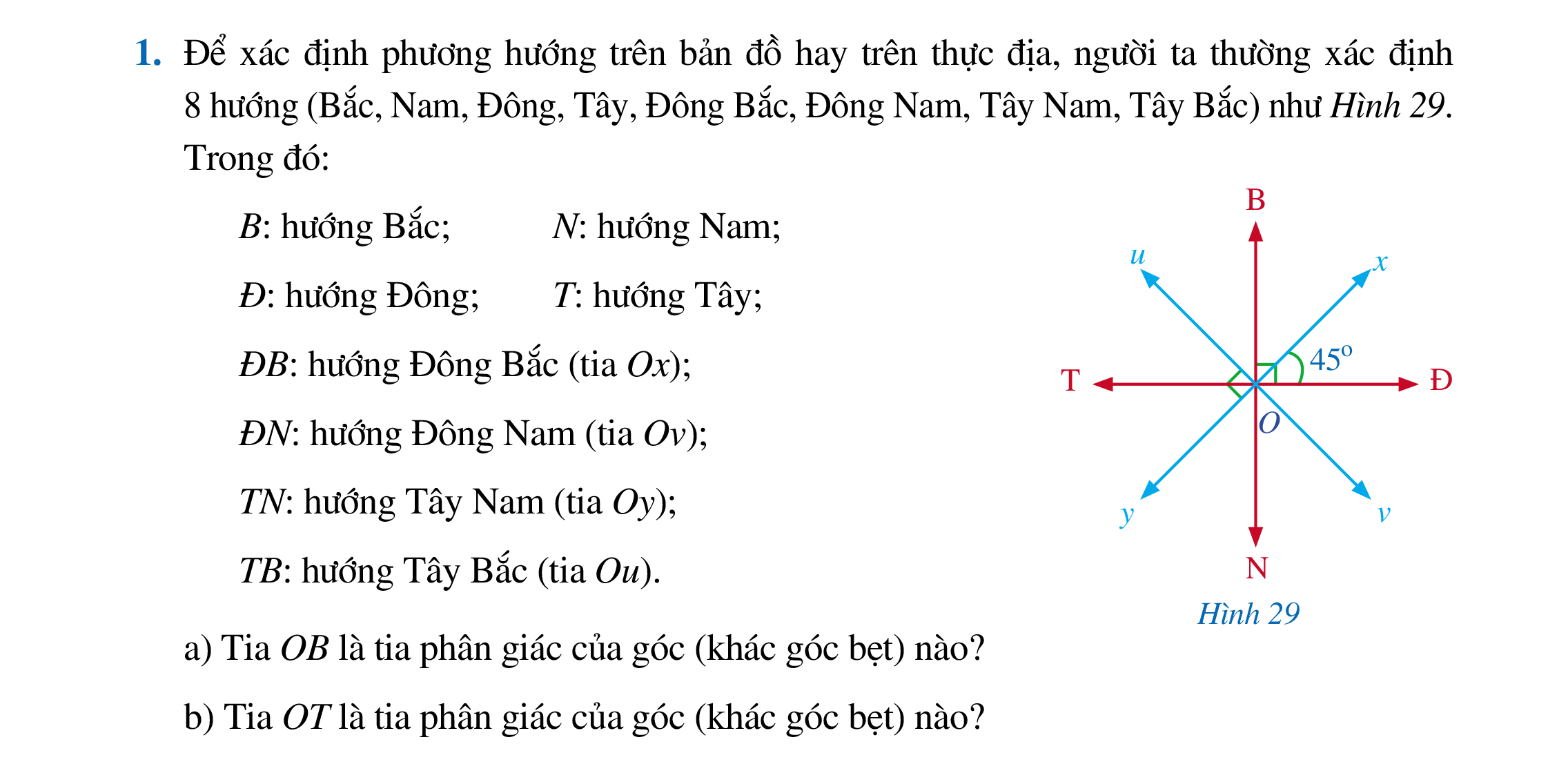 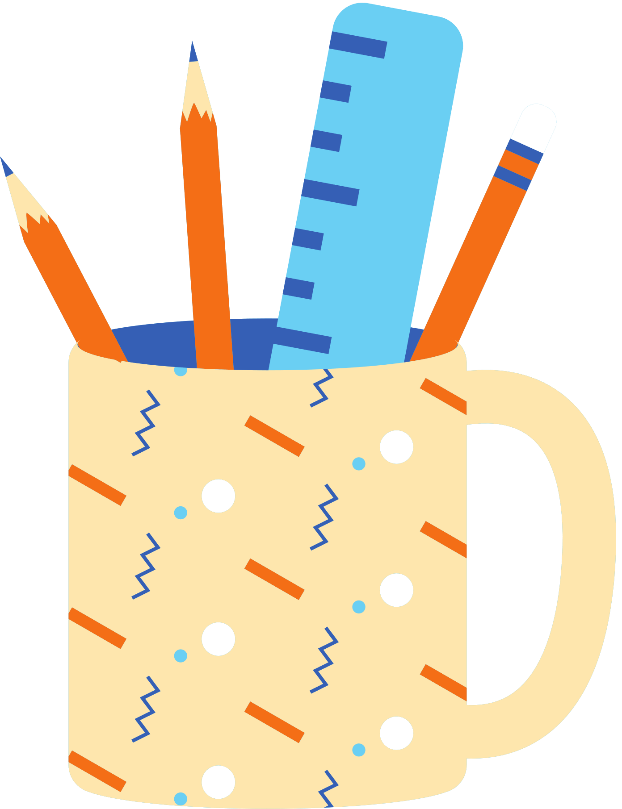 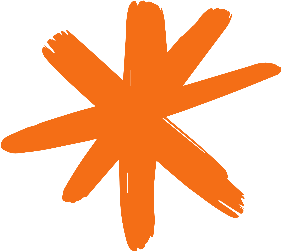 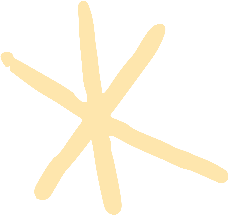 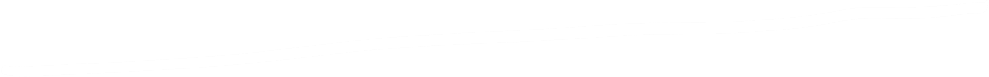 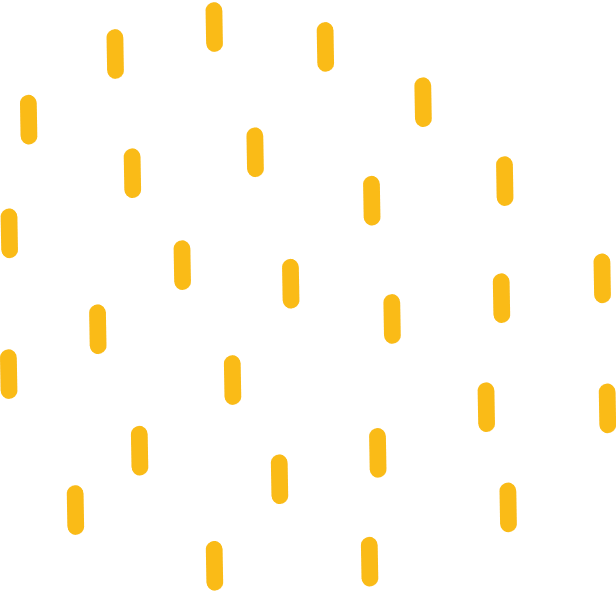 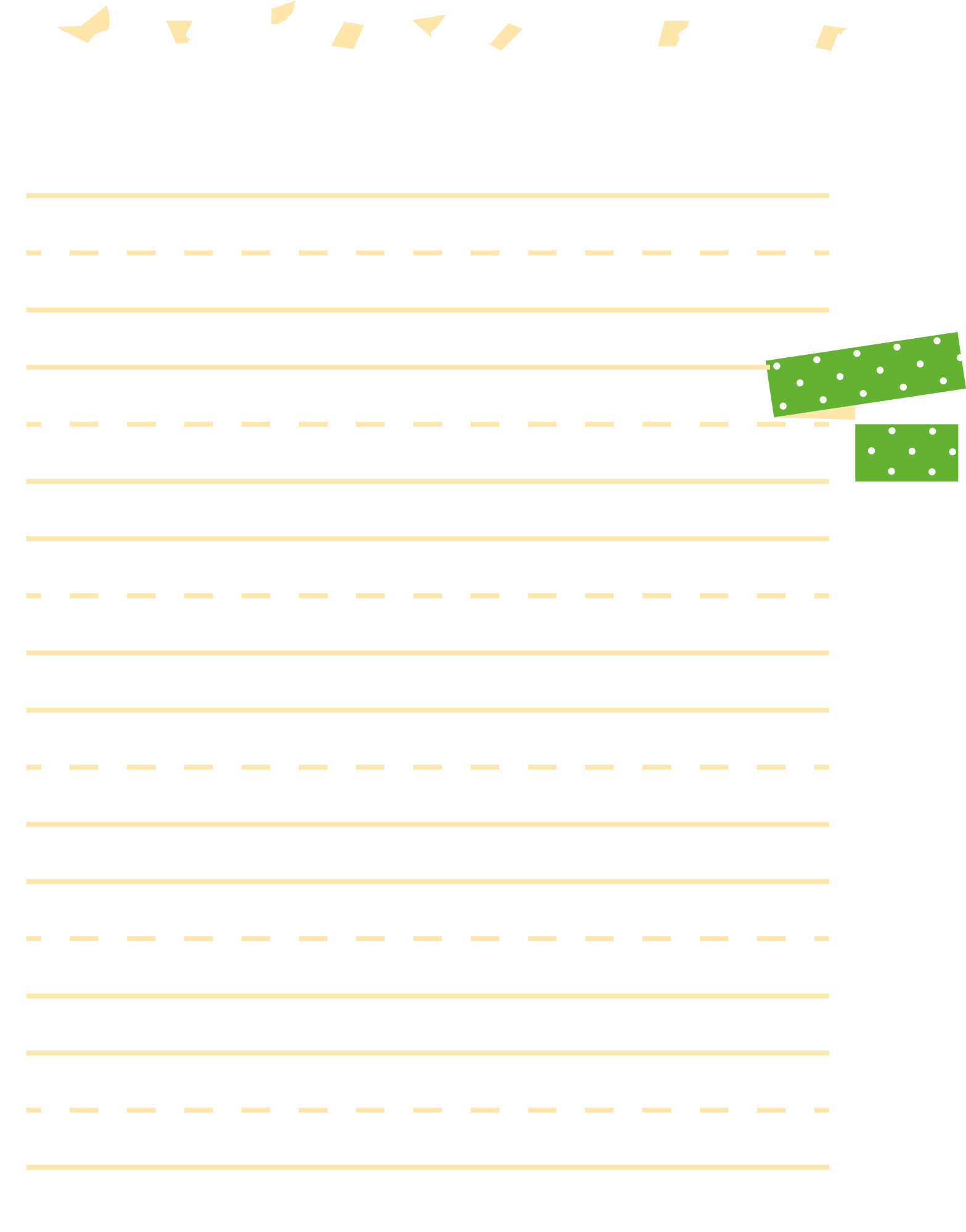 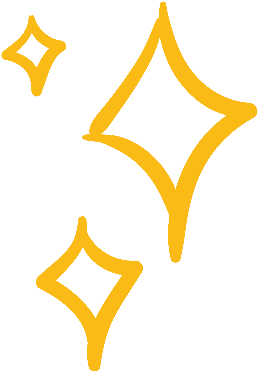 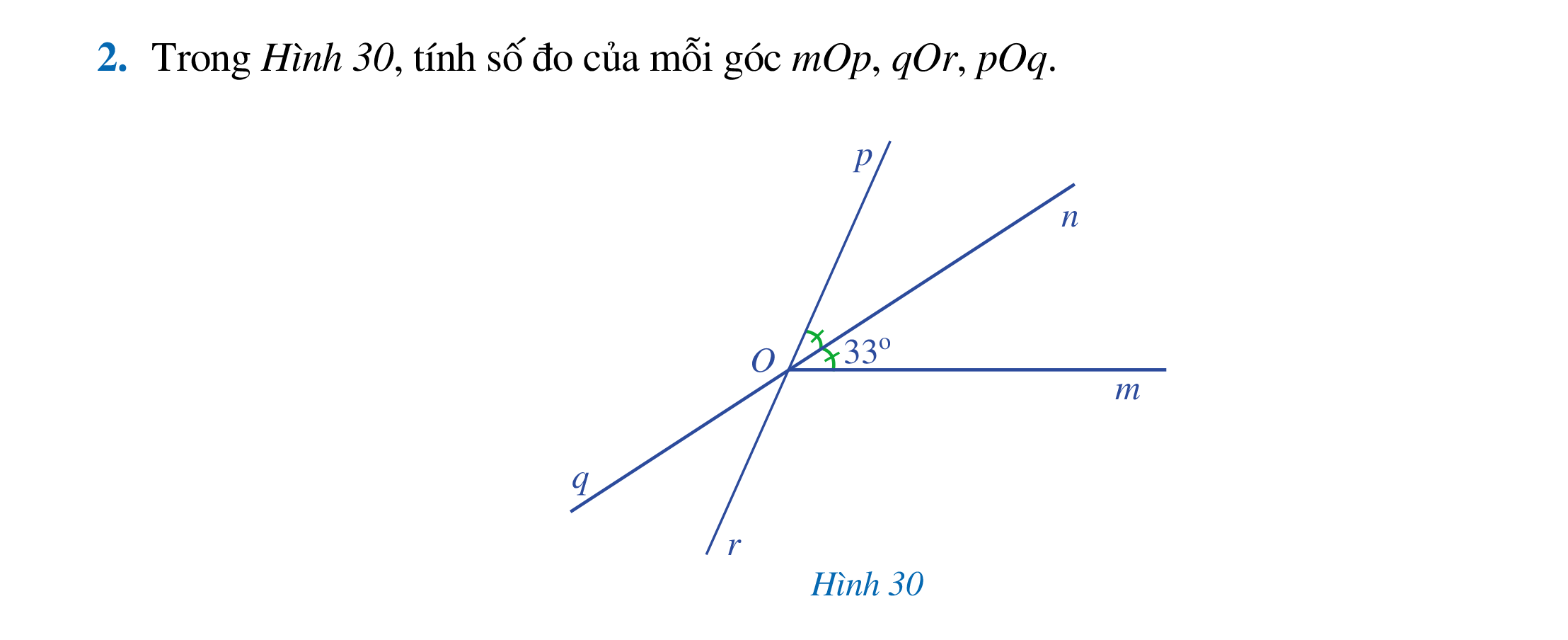 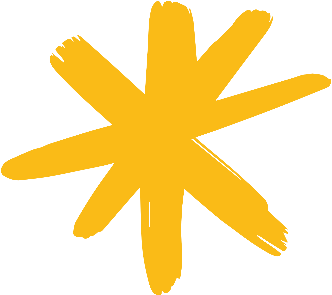 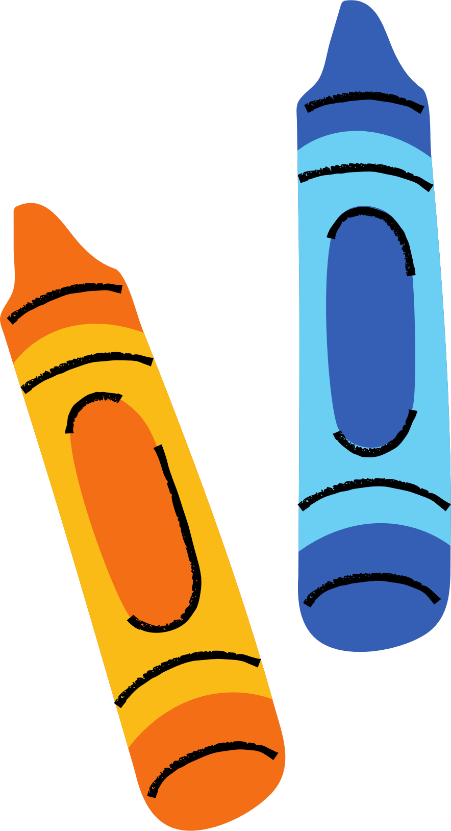 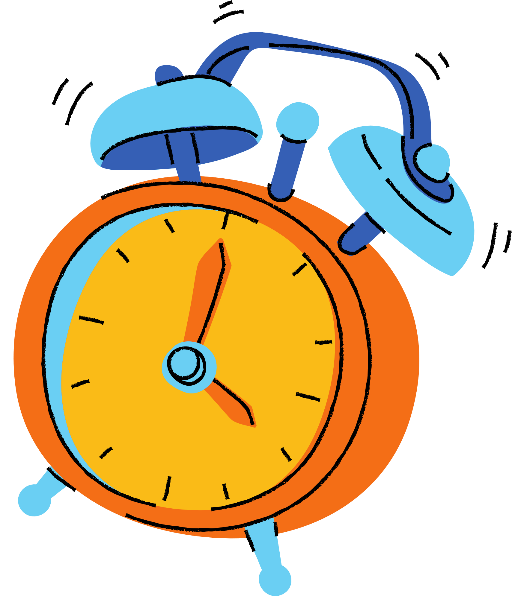 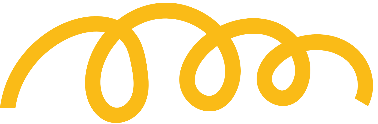 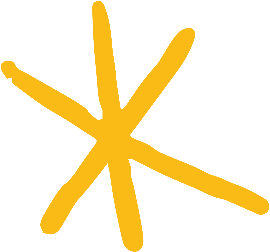 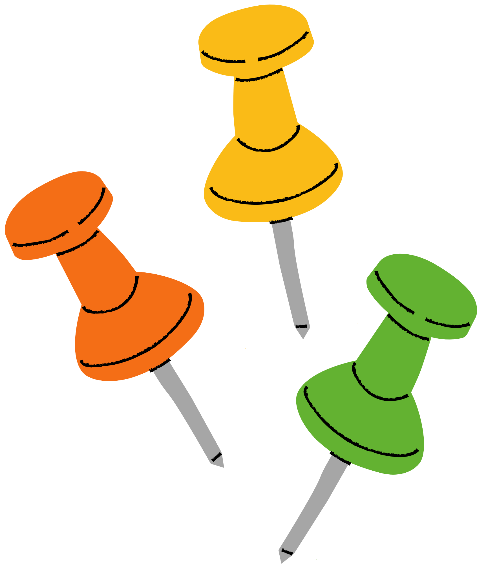 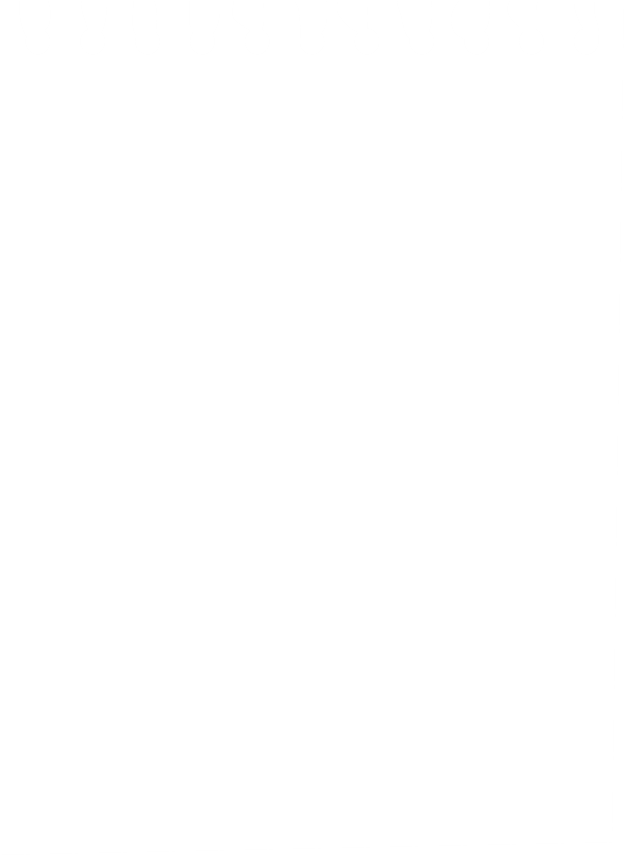 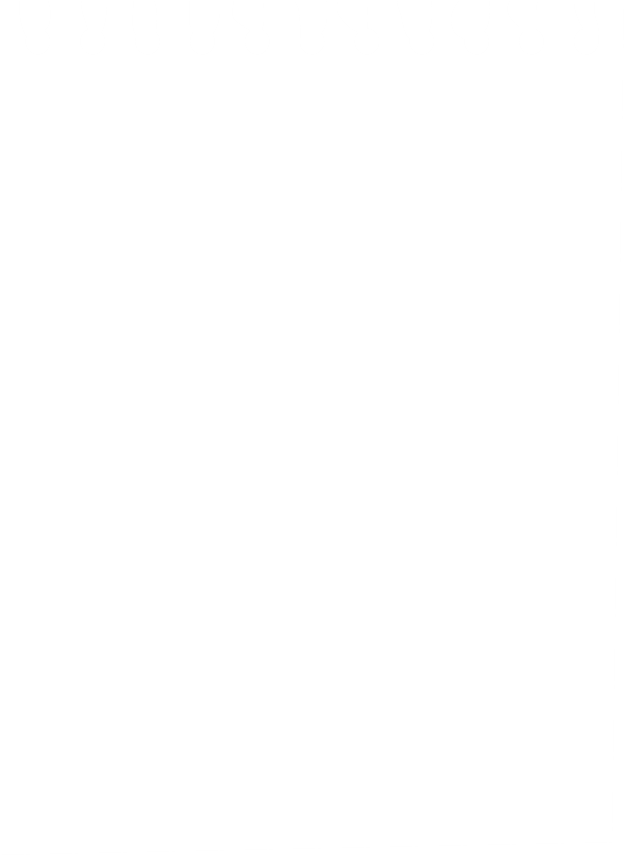 Giải
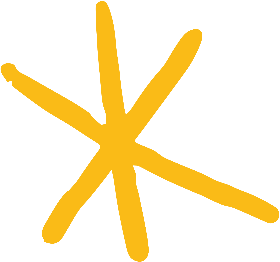 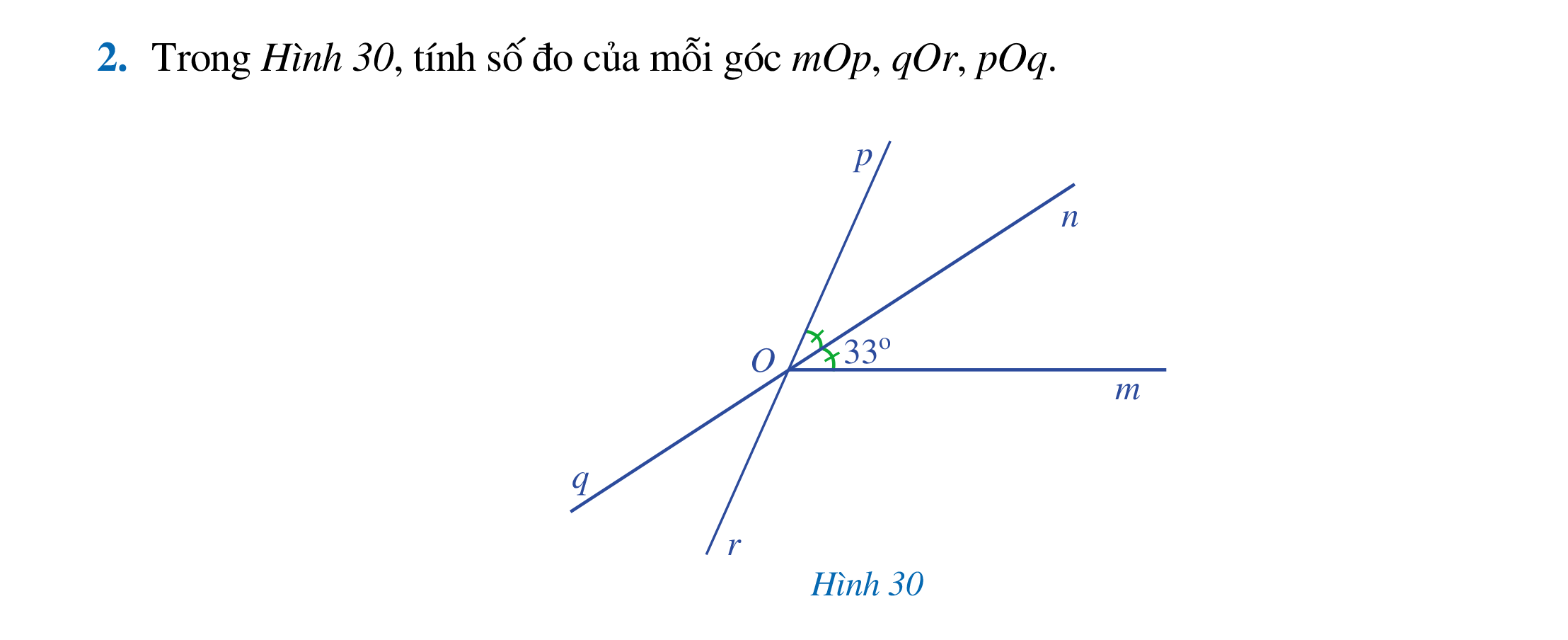 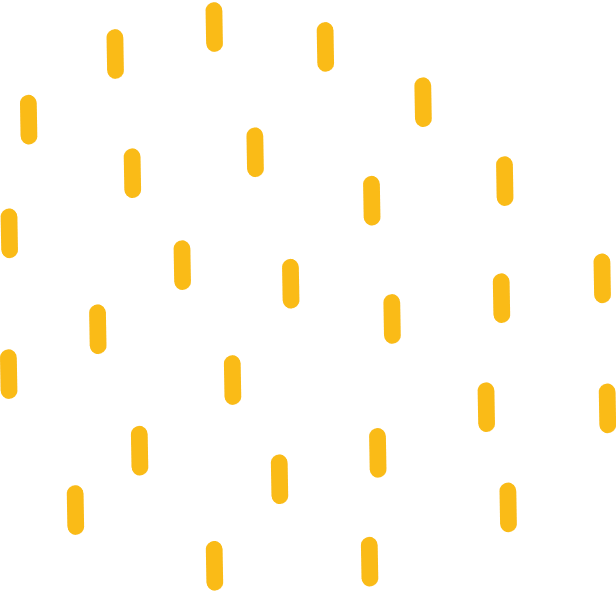 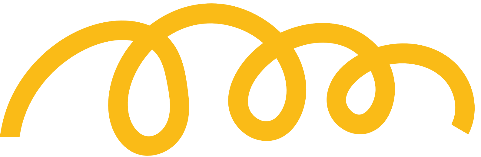 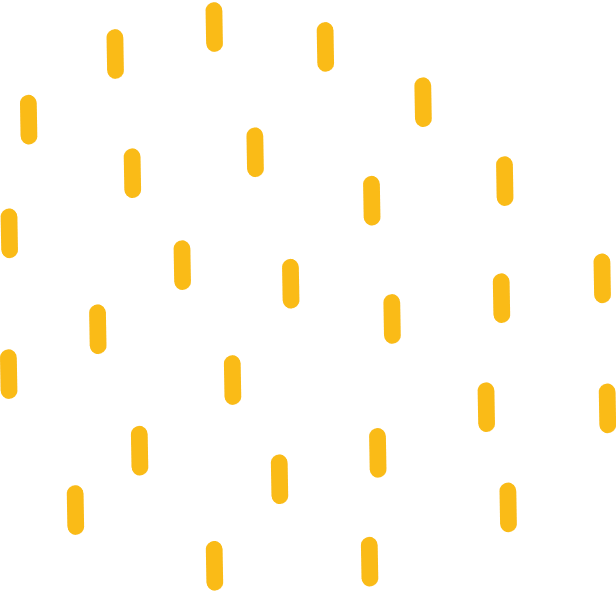 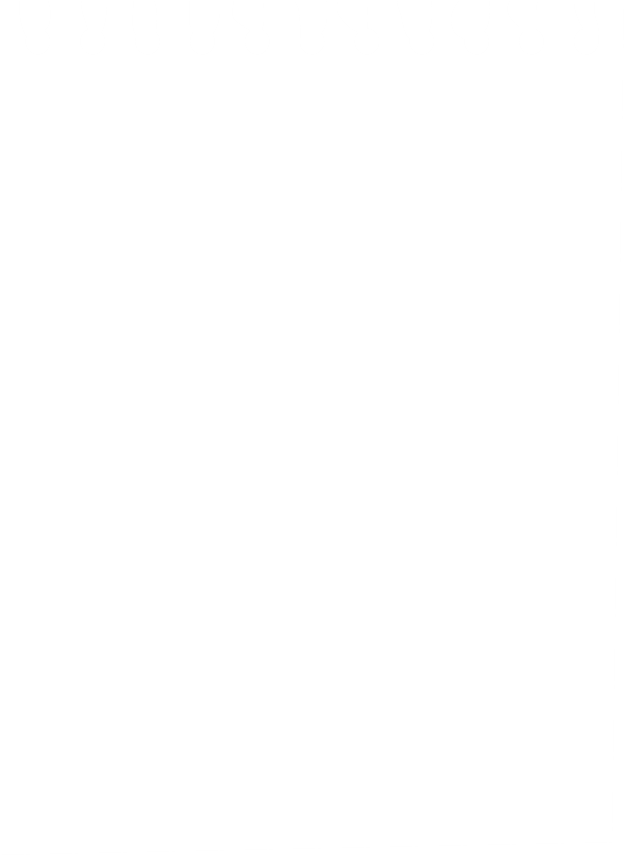 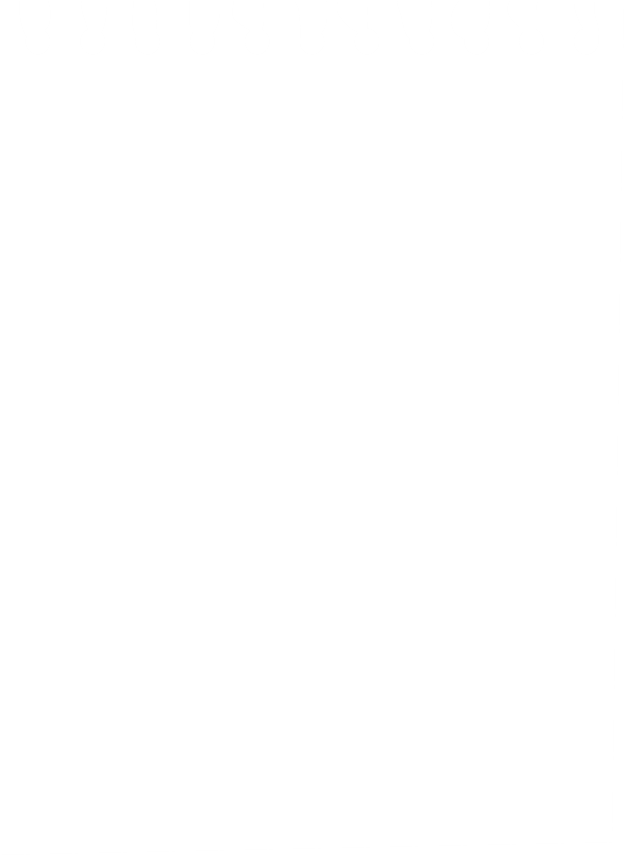 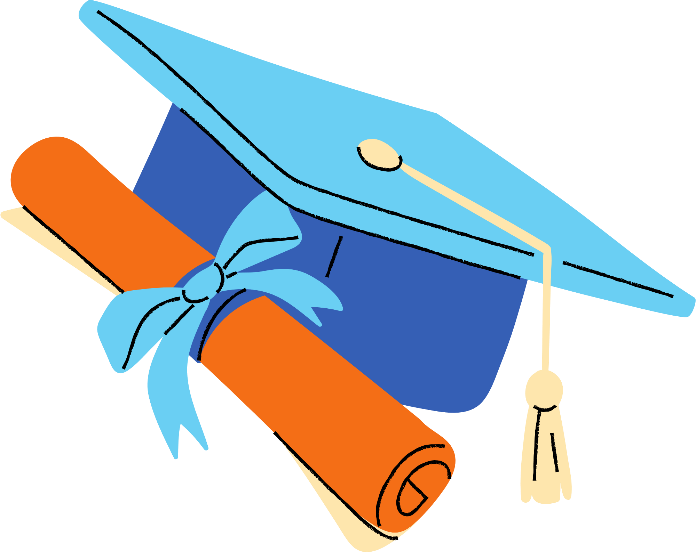 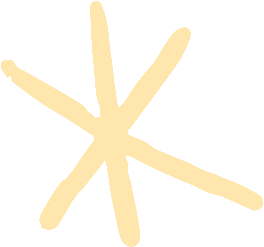 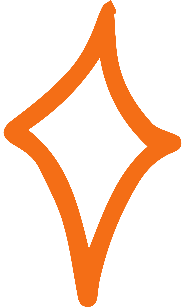 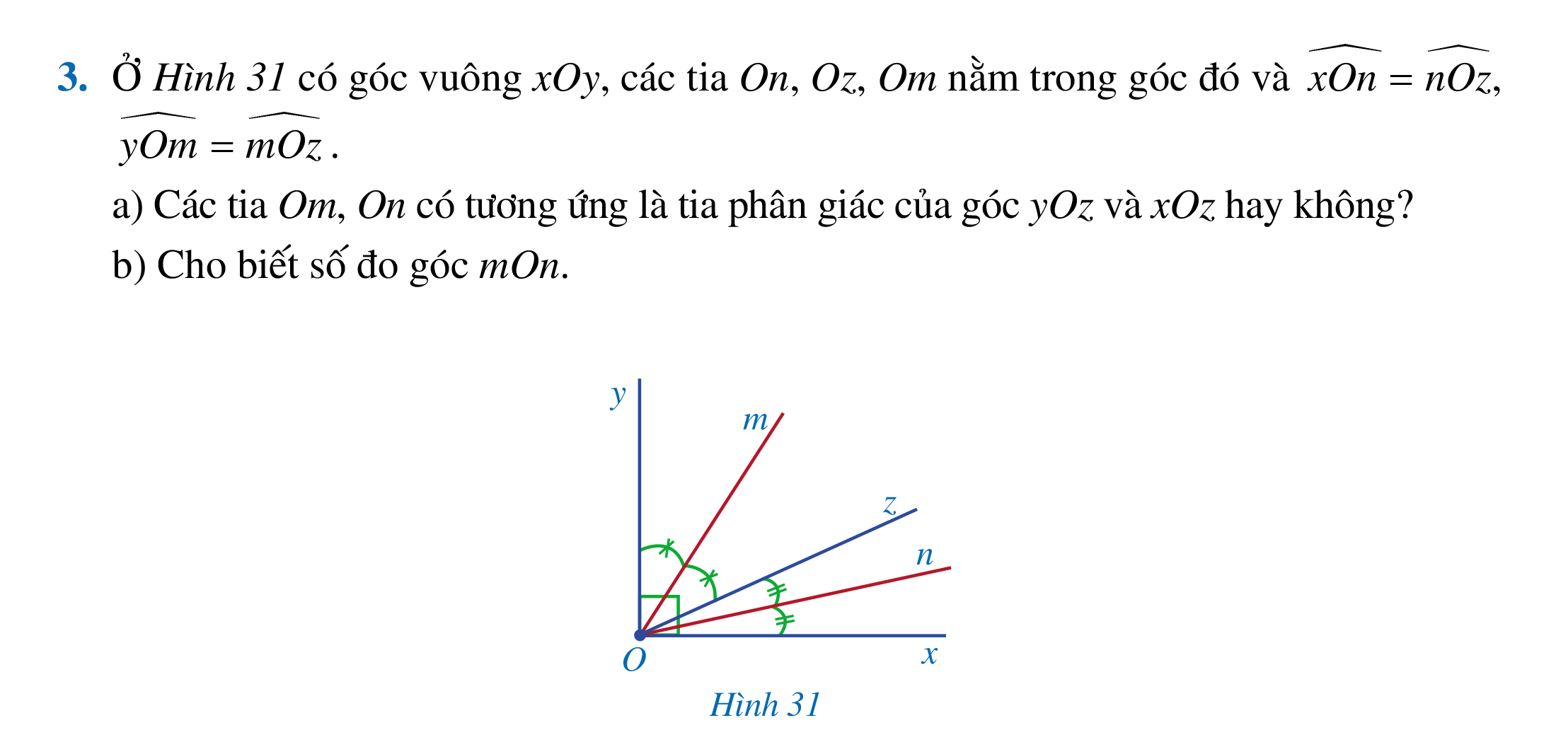 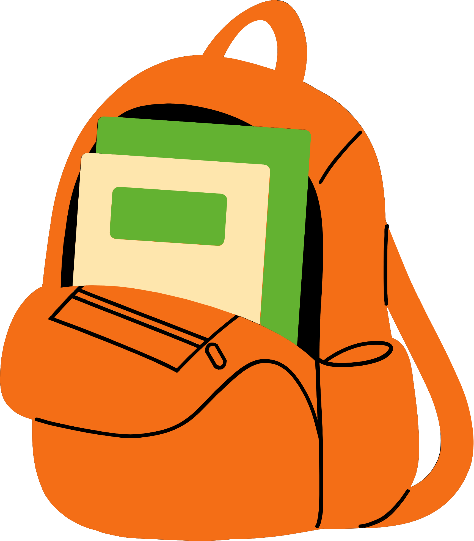 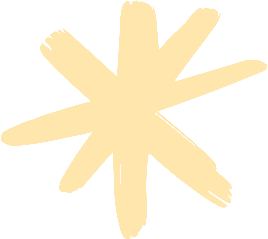 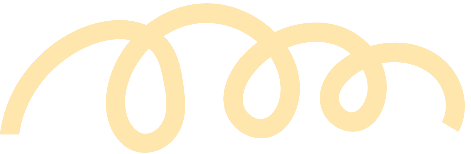 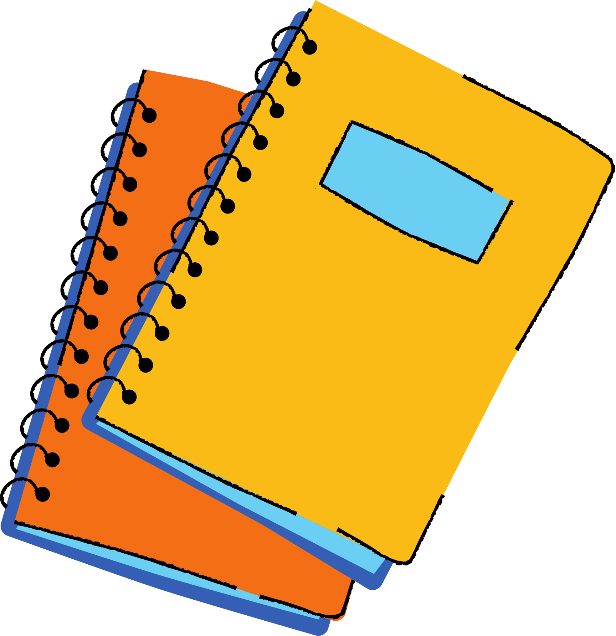 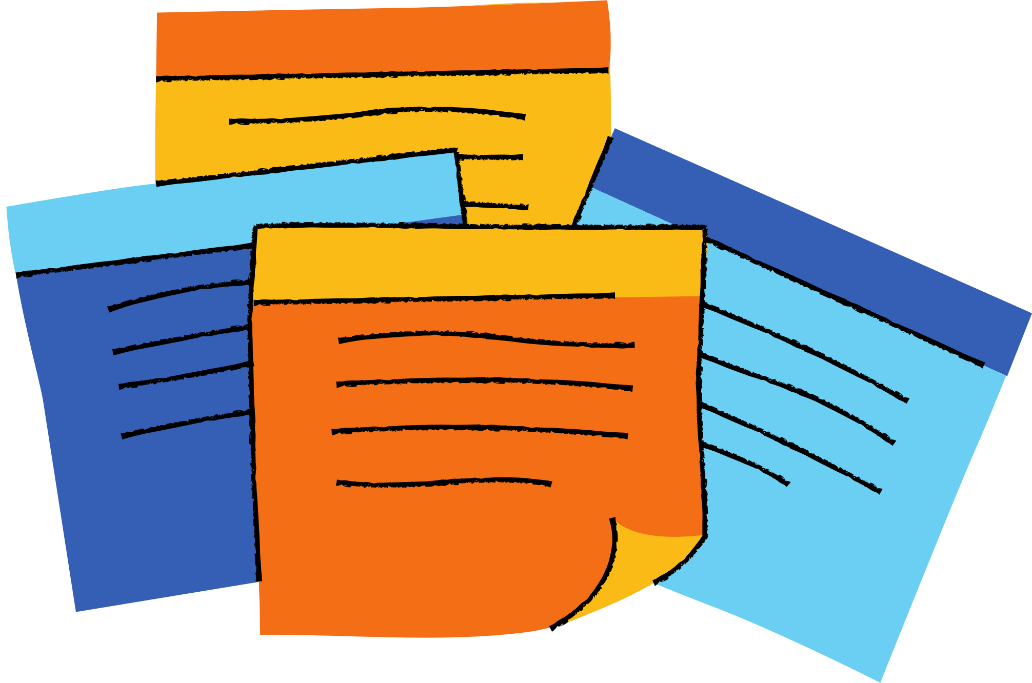 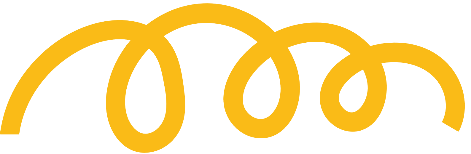 Giải
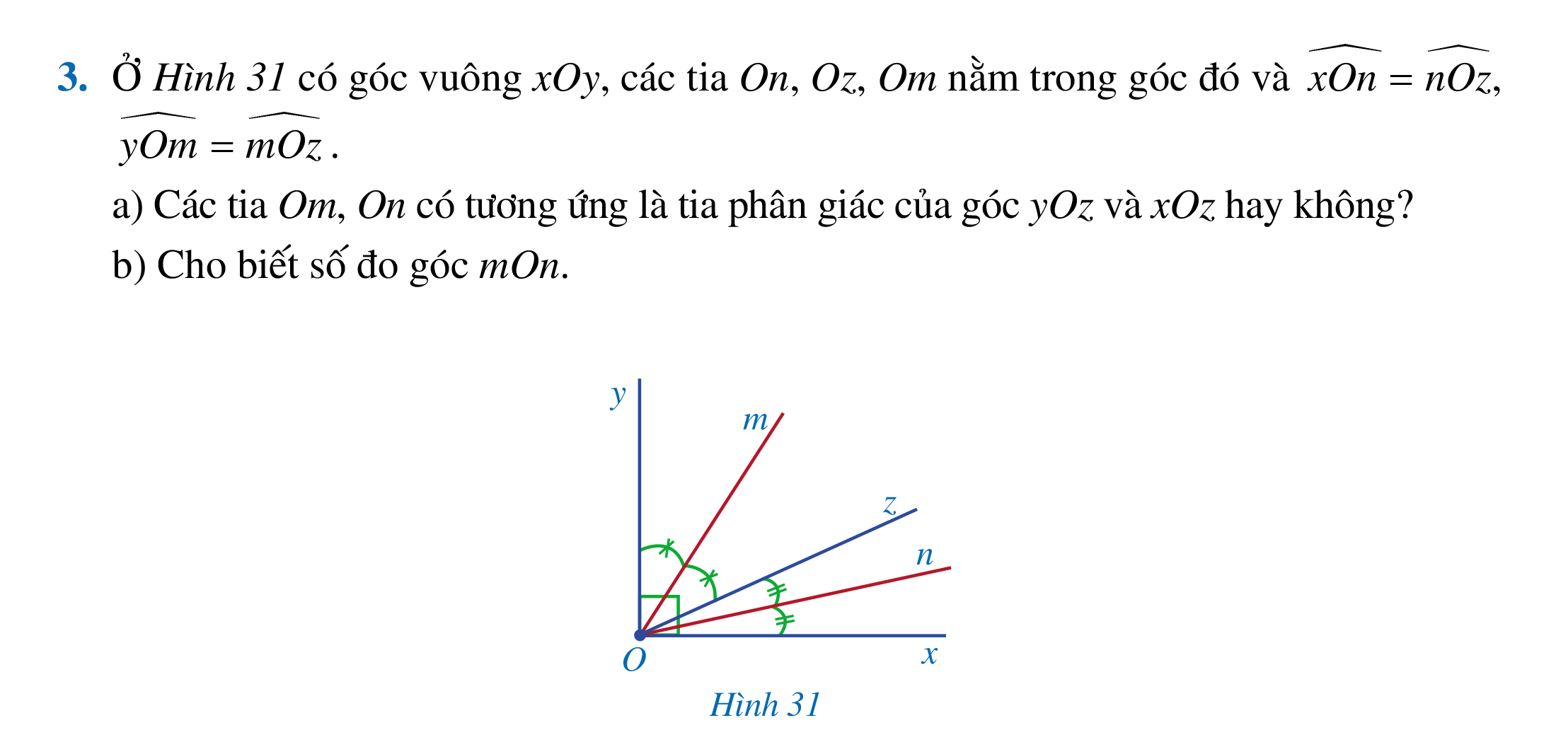 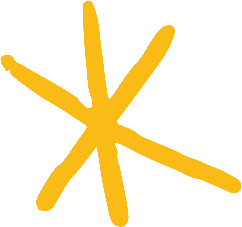 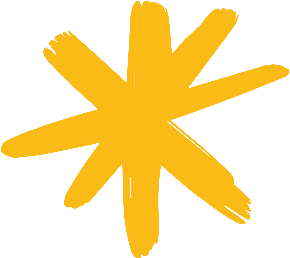 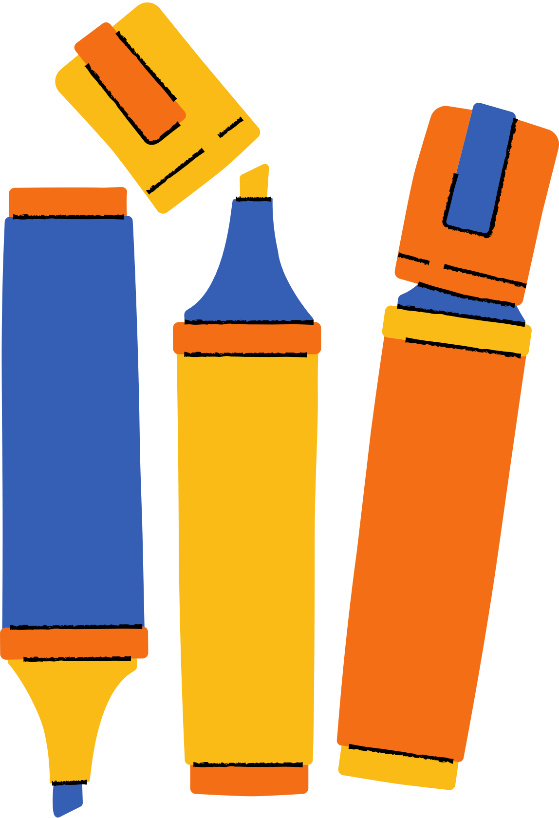 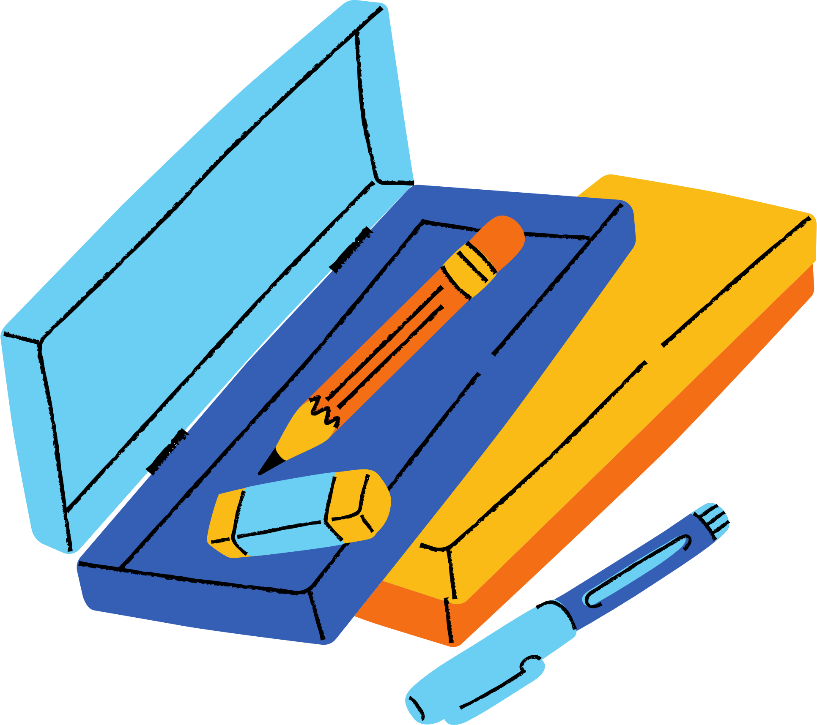 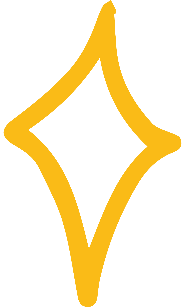 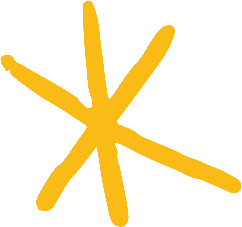 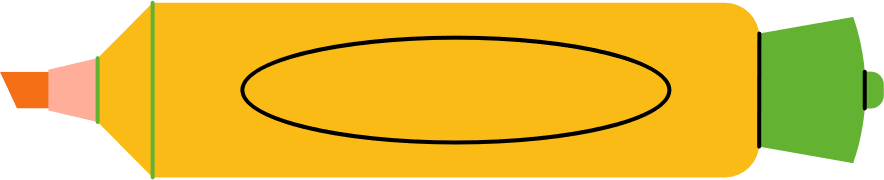 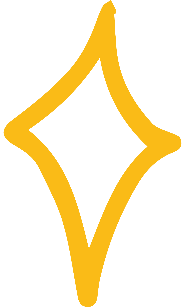 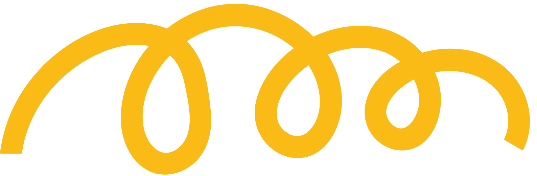 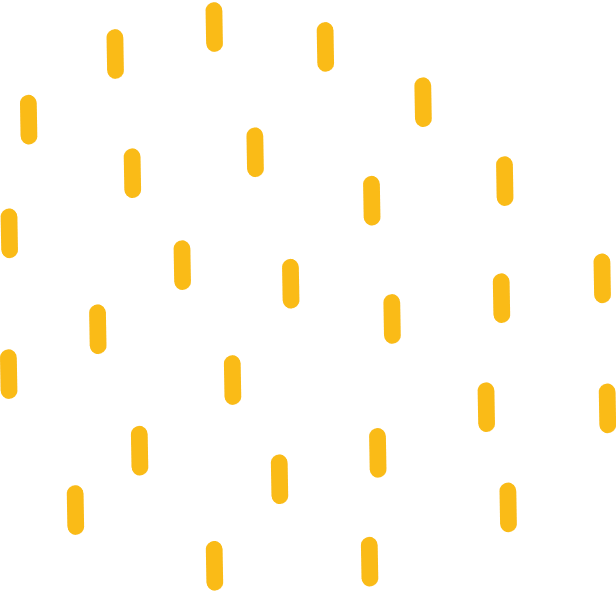 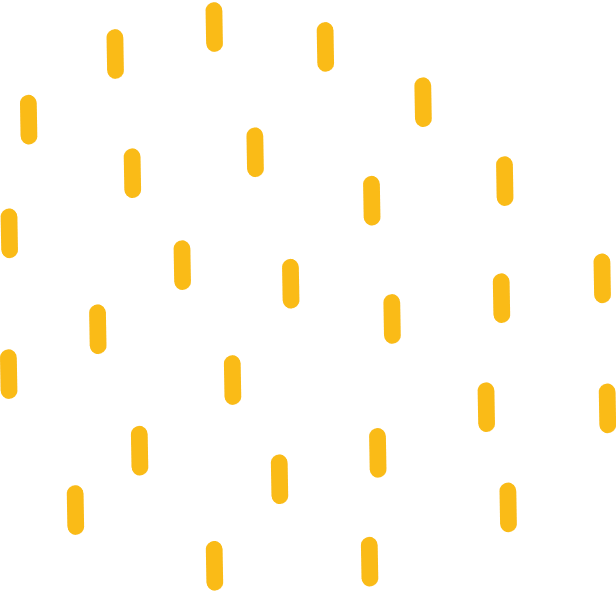 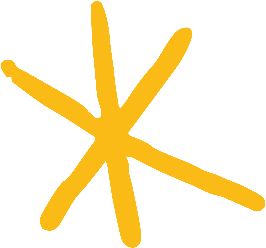 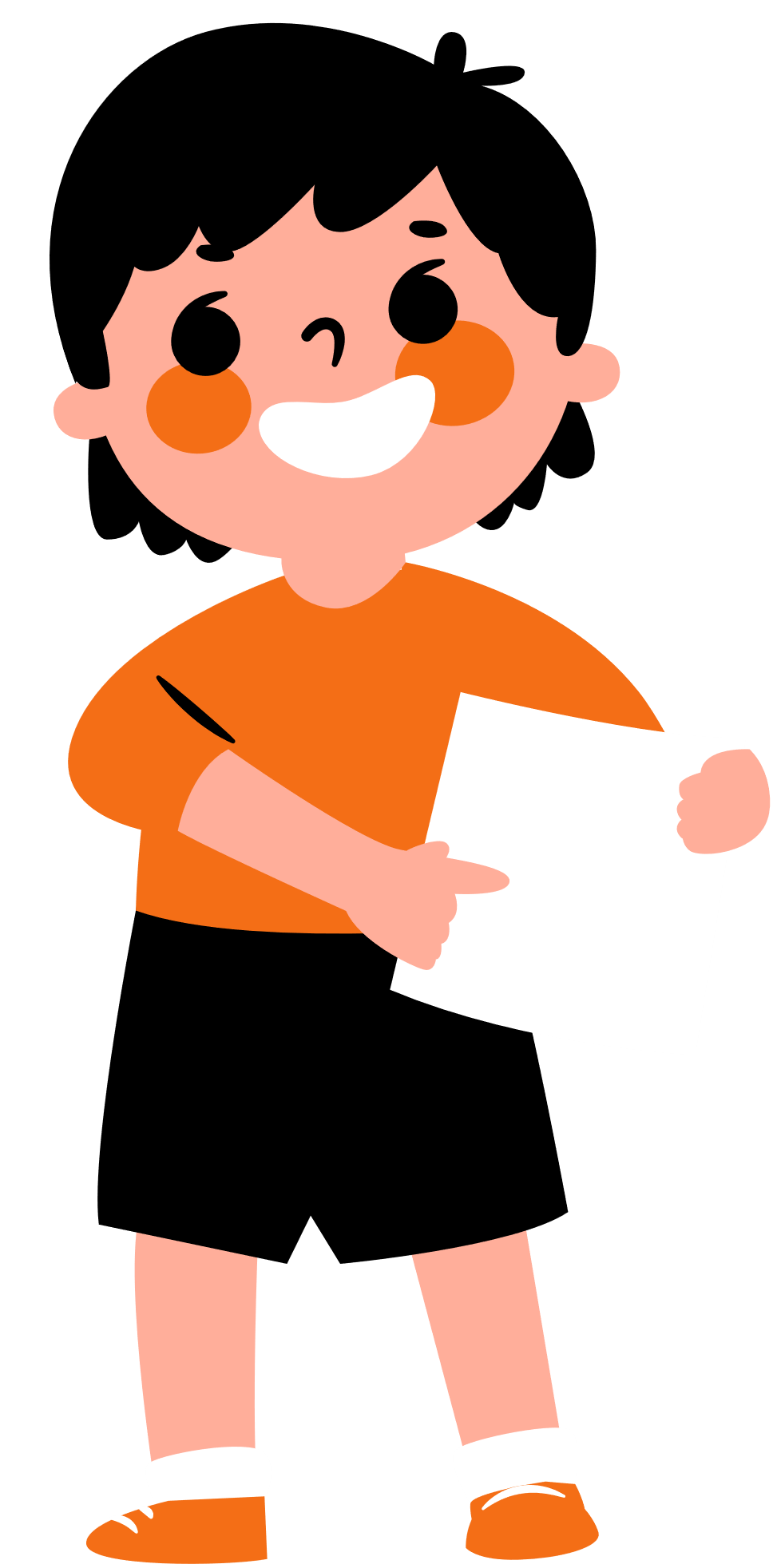 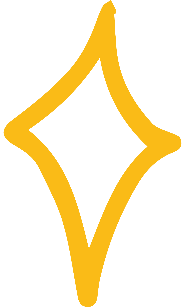 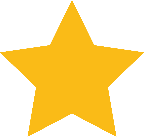 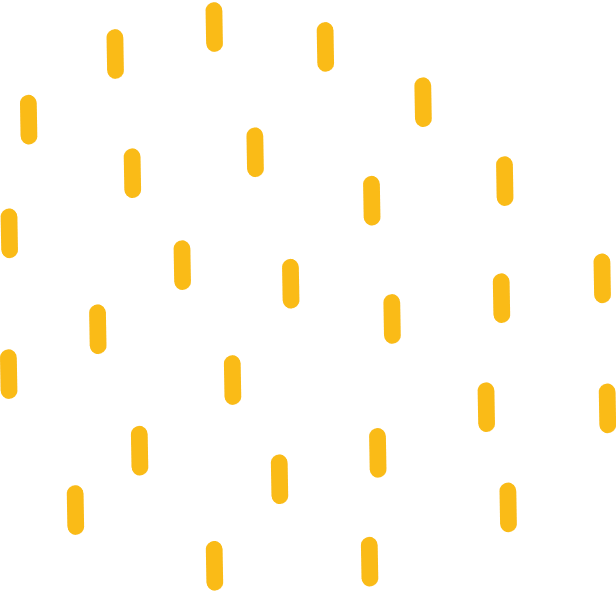 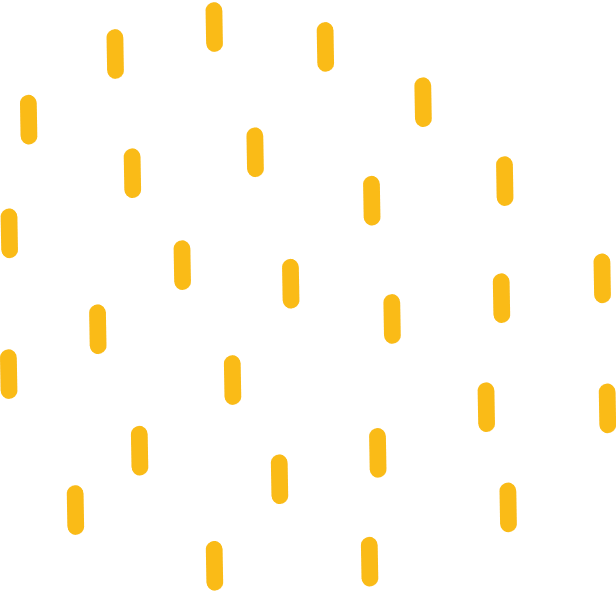 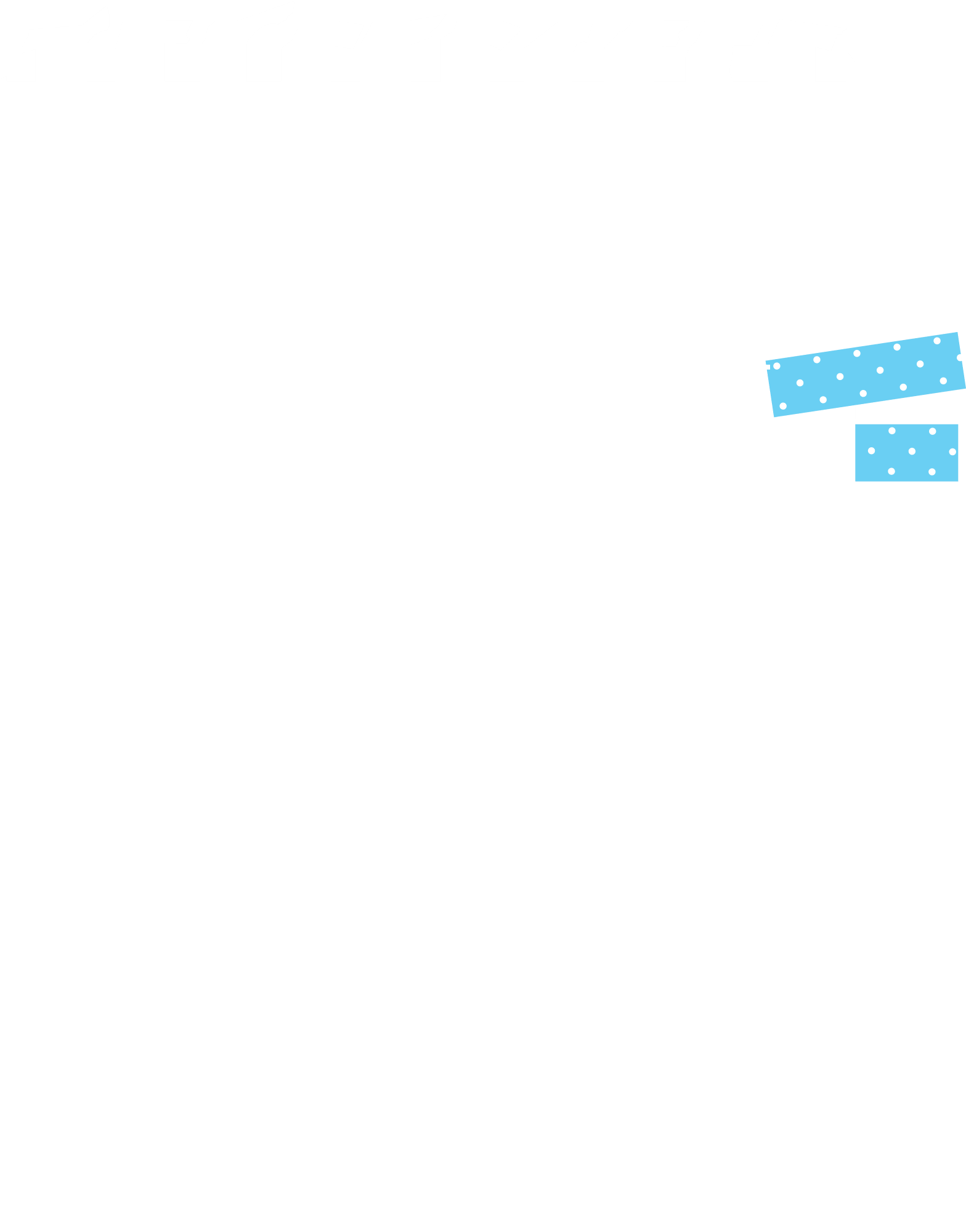 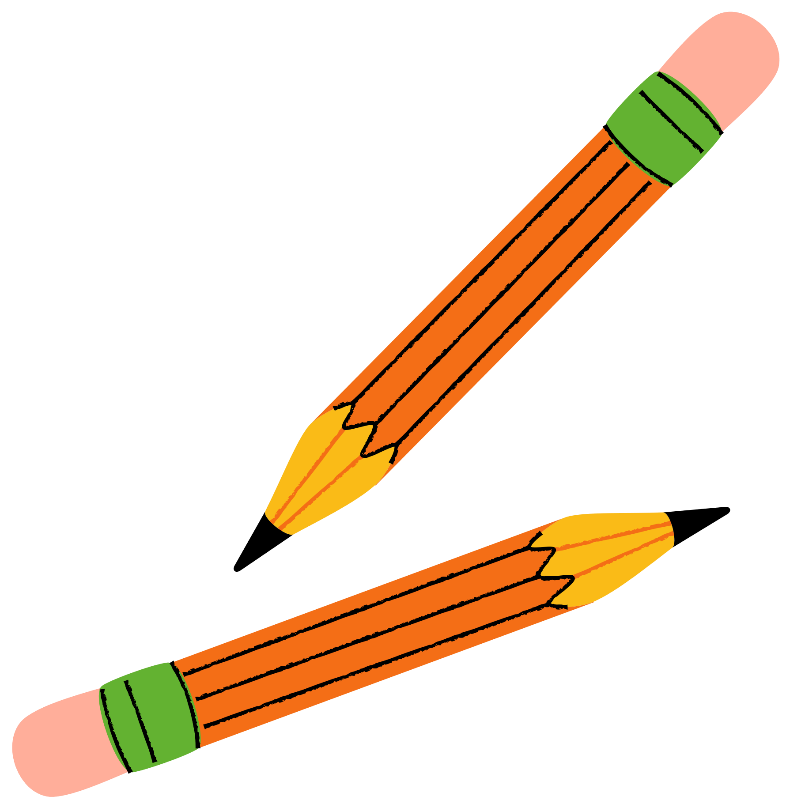 HƯỚNG DẪN VỀ NHÀ
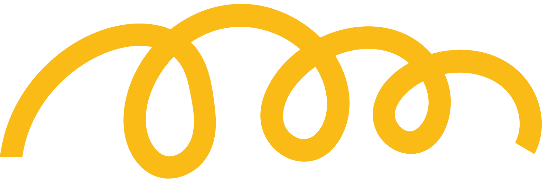 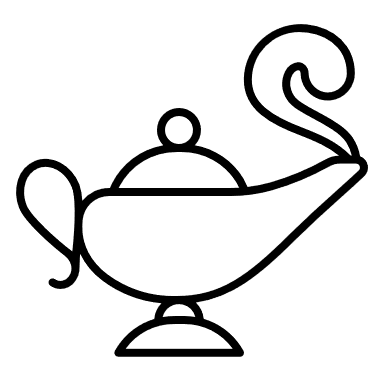 Ôn lại tính chất về tia phân giác của một góc
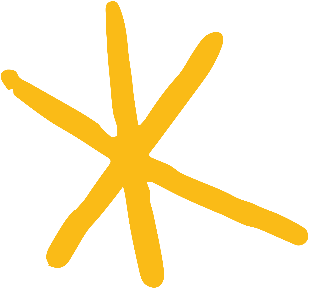 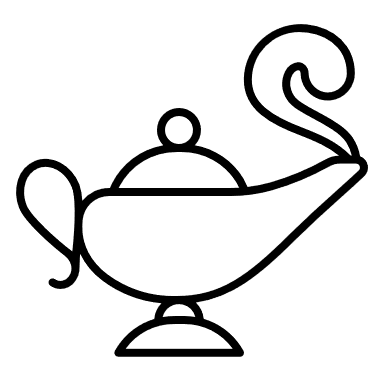 Hoàn thành các bài tập trong SBT.
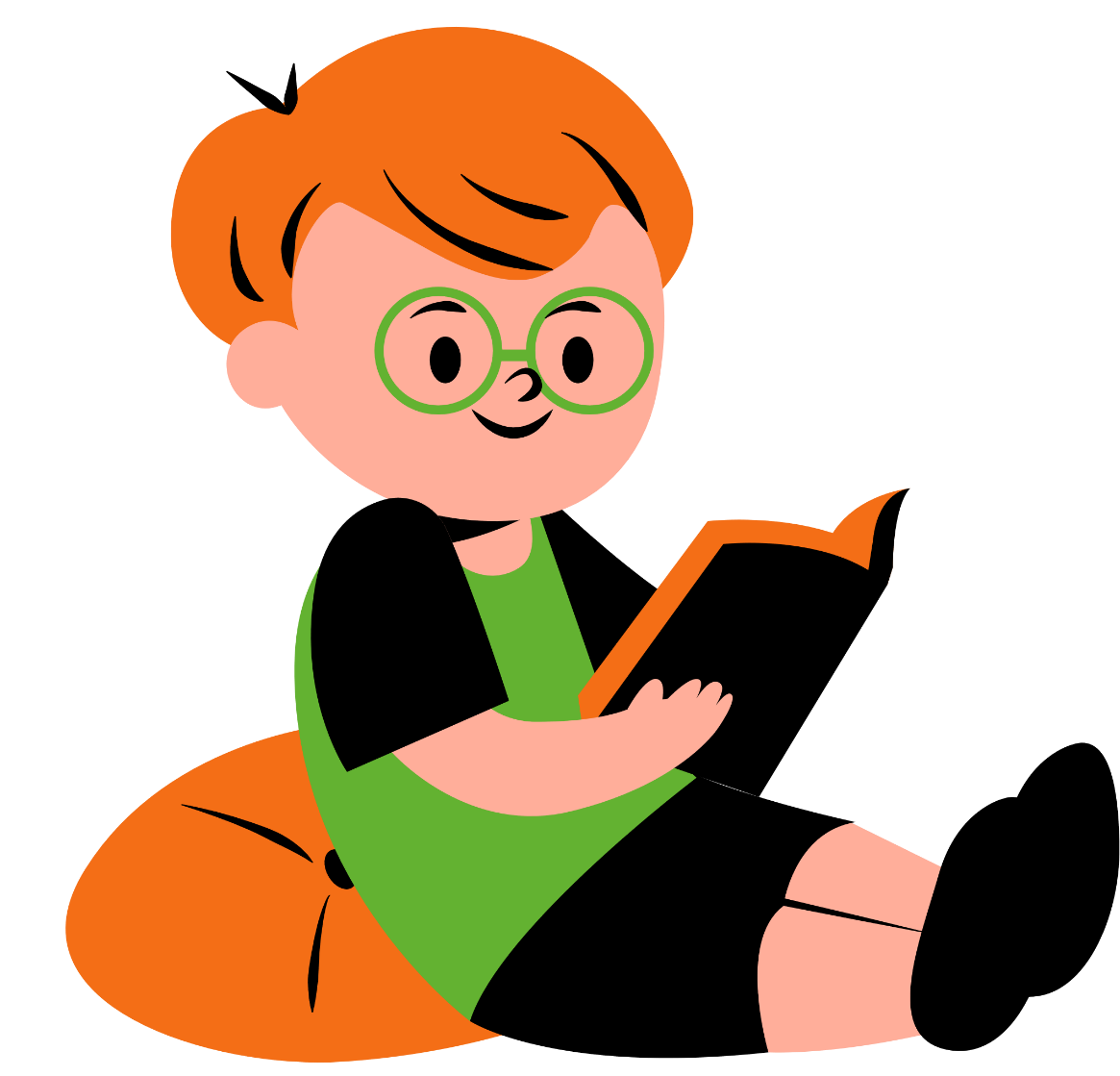 Chuẩn bị bài mới “Bài 3. Hai đường thẳng song song”
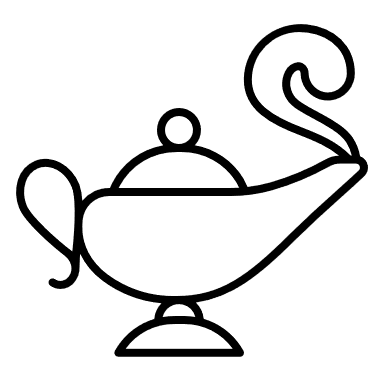 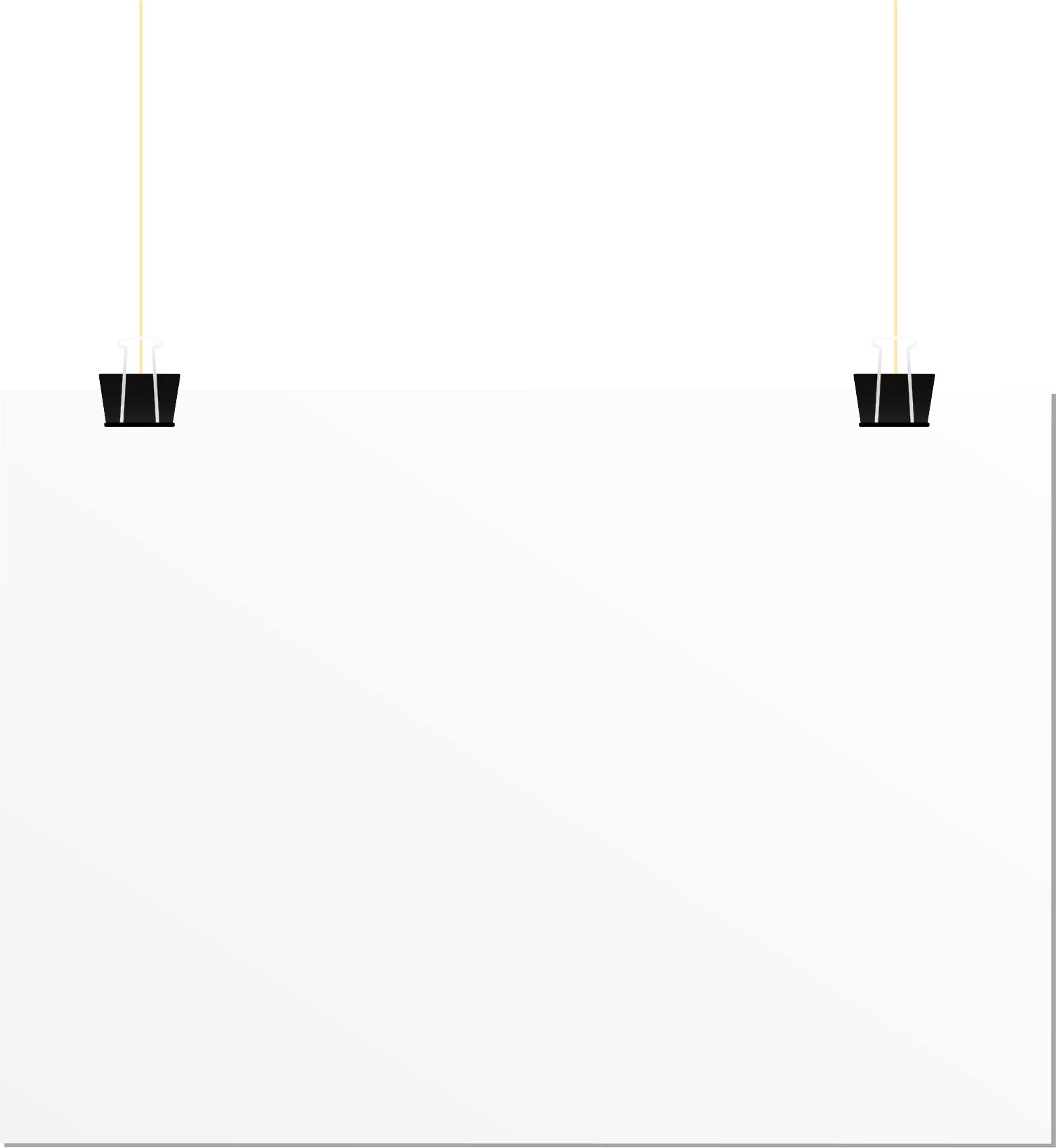 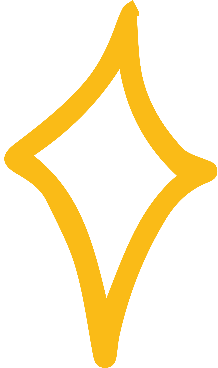 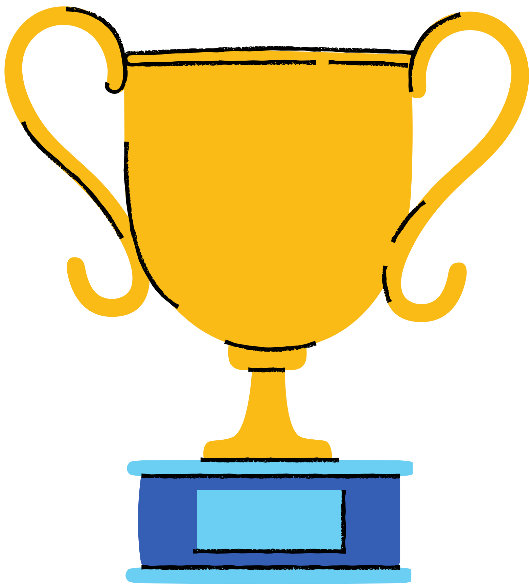 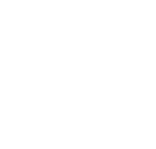 HẸN GẶP LẠI CÁC EM TRONG BUỔI HỌC SAU
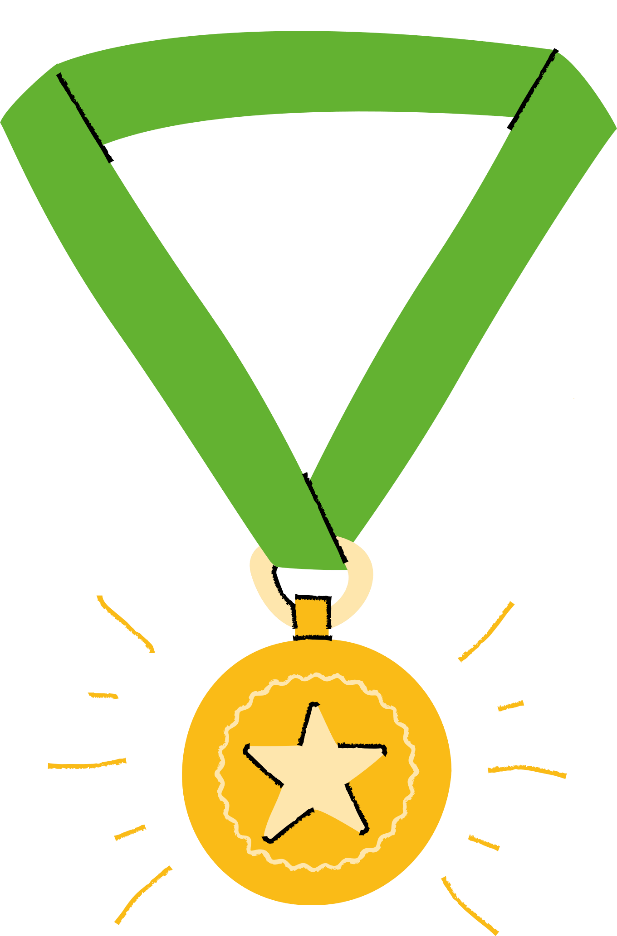 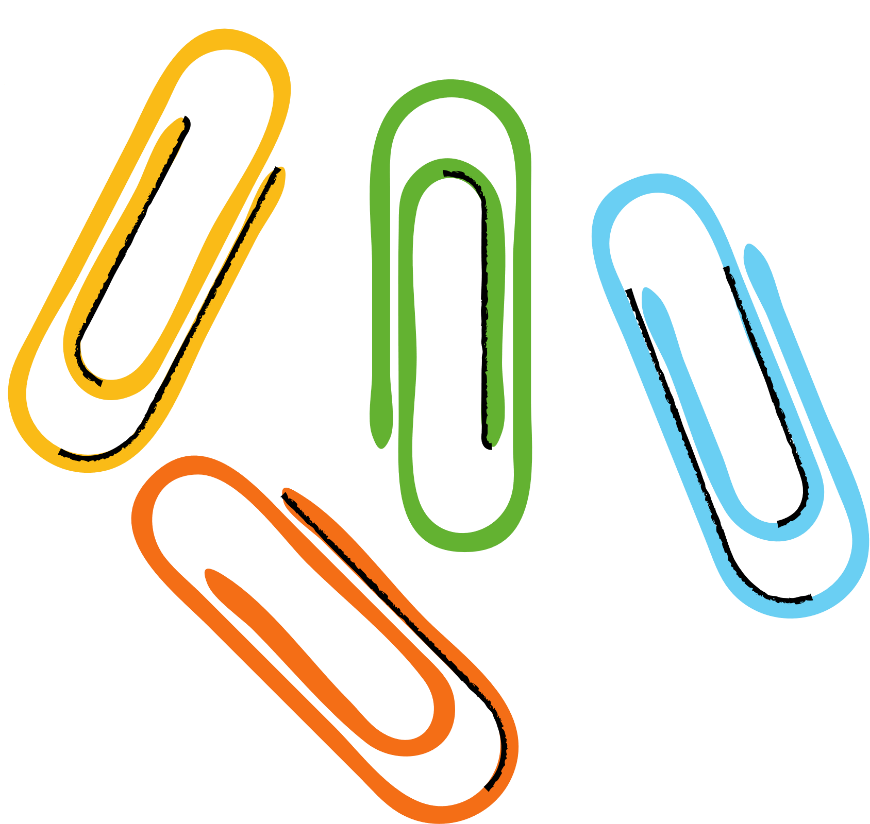 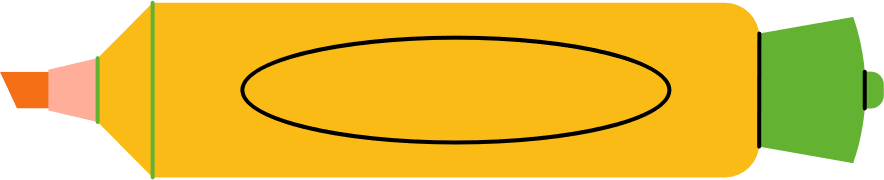 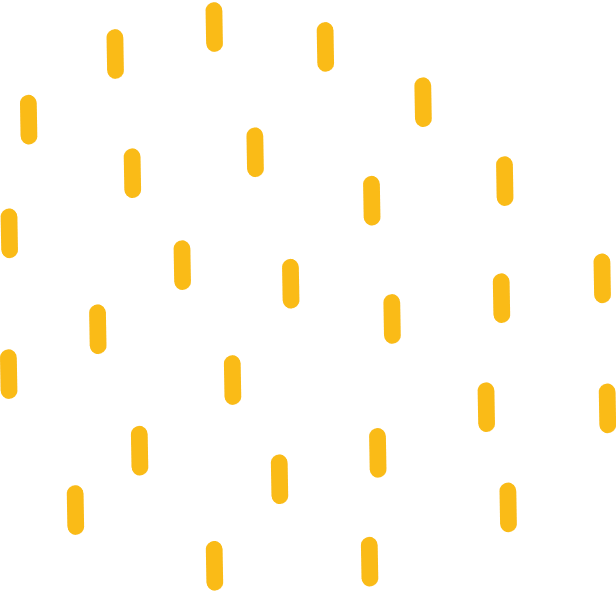 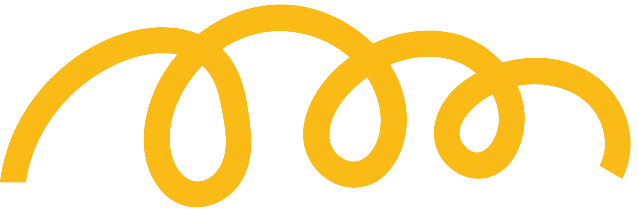 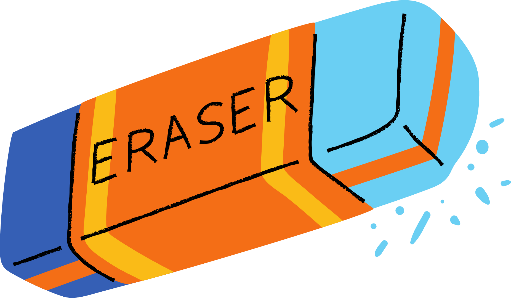